Initial Assessment in Maths - from Basic Entry Level Numeracy to Higher Level Maths in Functional Skill
You must show the necessary and possible Working steps to justify your answers or solutions, please in all problems !
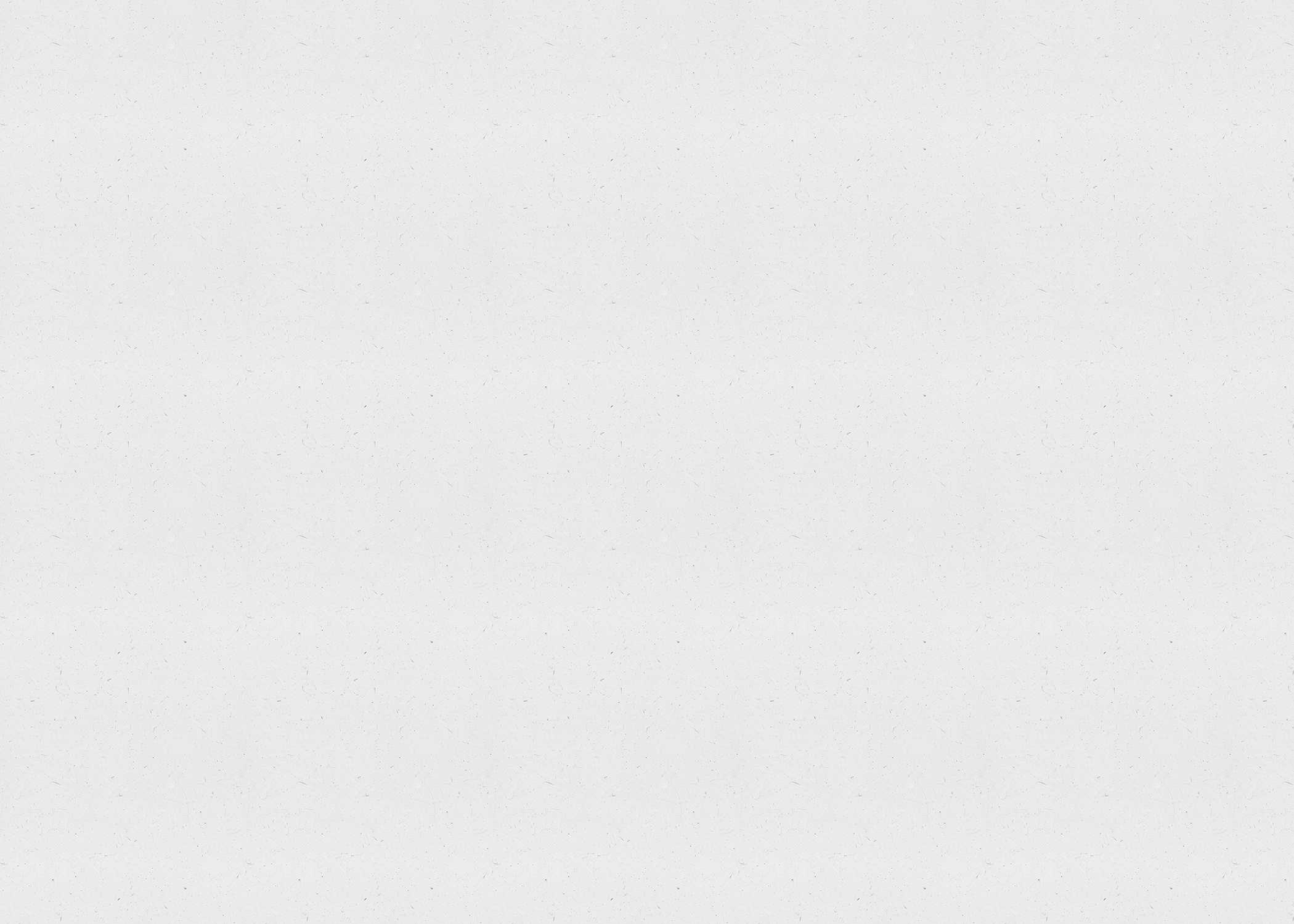 Sample Solutions 
by Anwar Faruqh
1
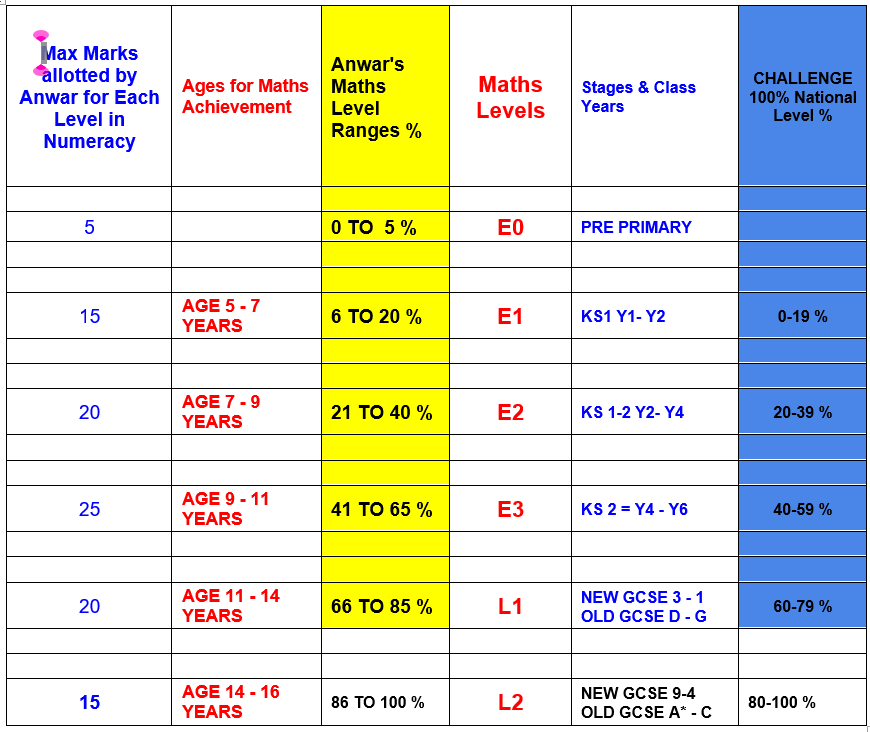 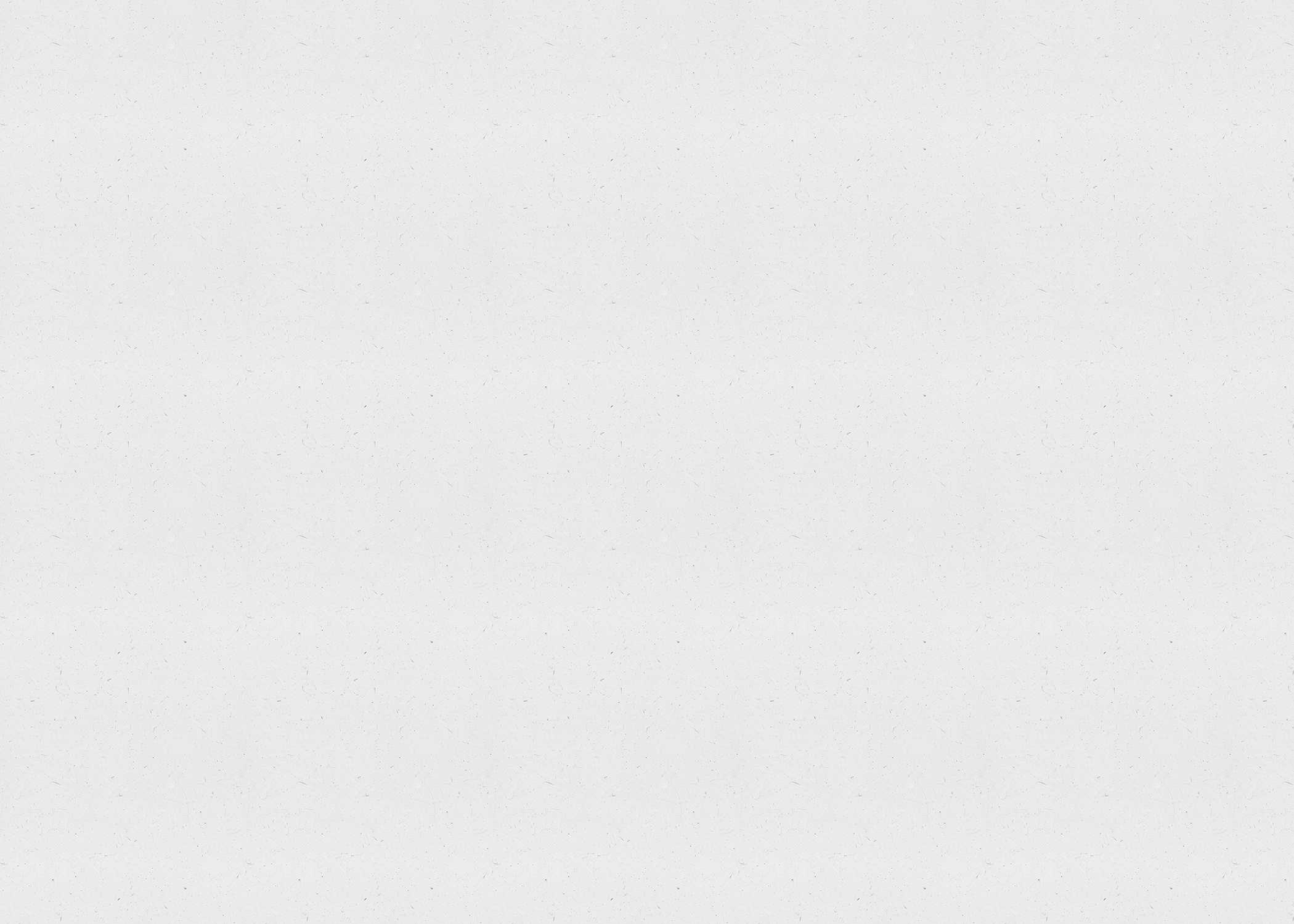 2
MS
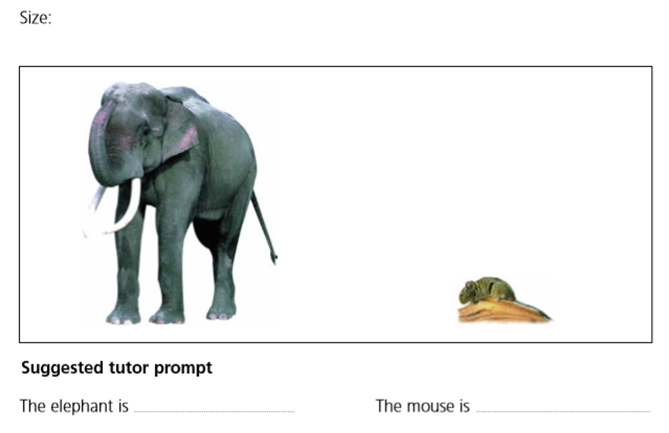 Q.1
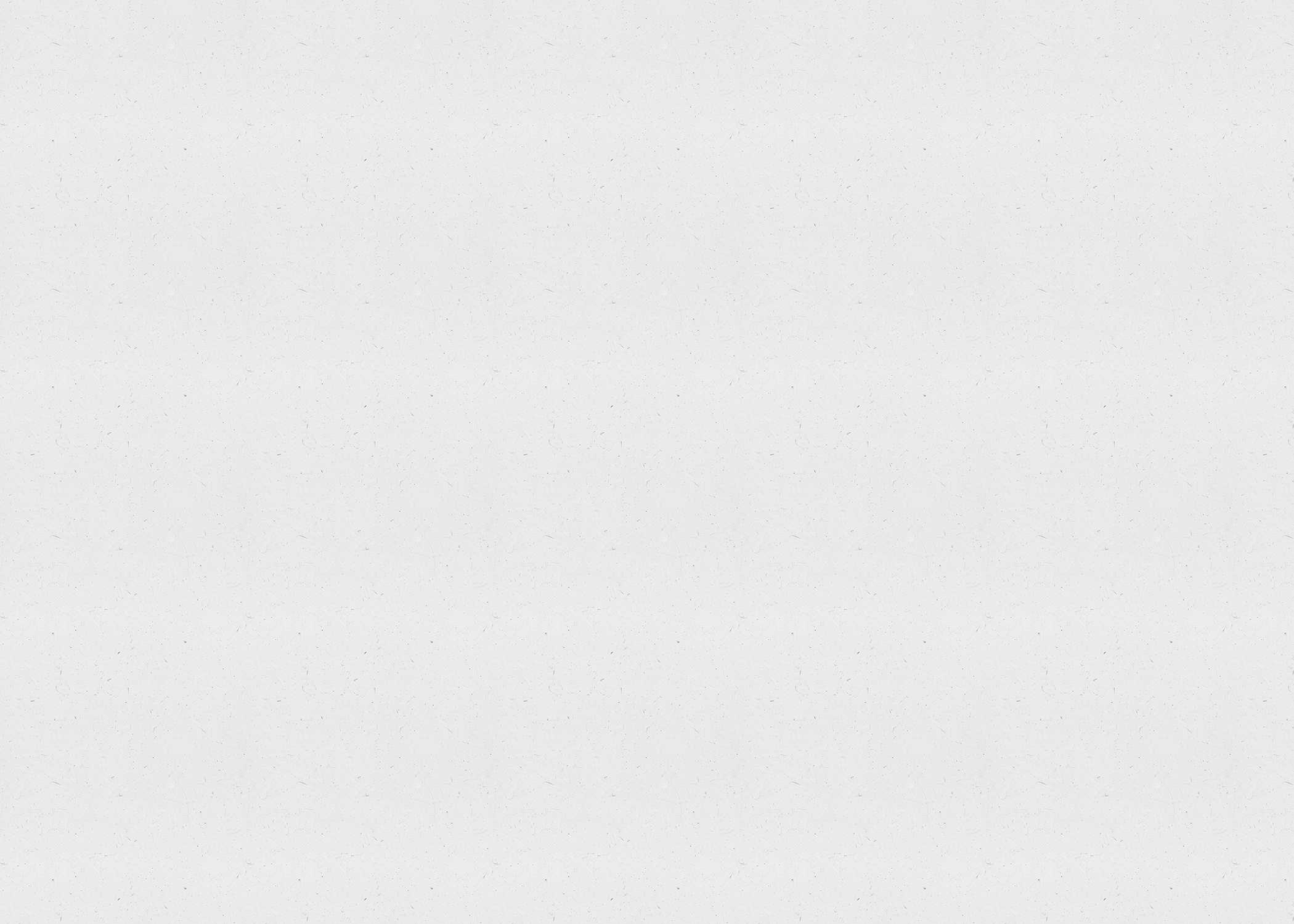 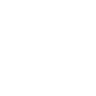 3
MS
A.1
The elephant is  big.


The mouse is small.
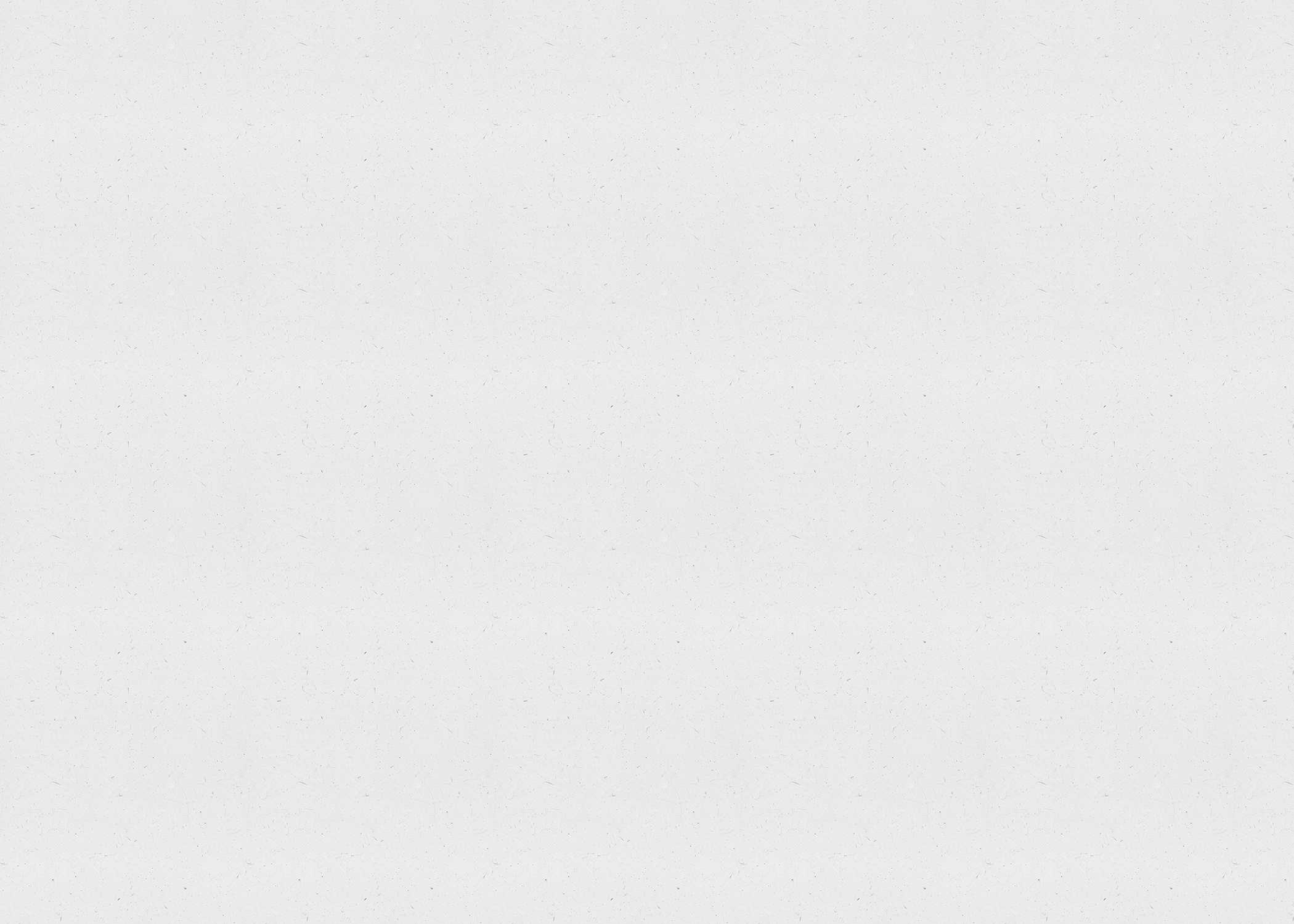 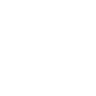 4
Q. 2
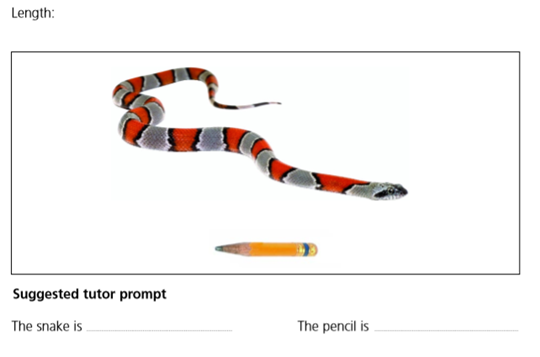 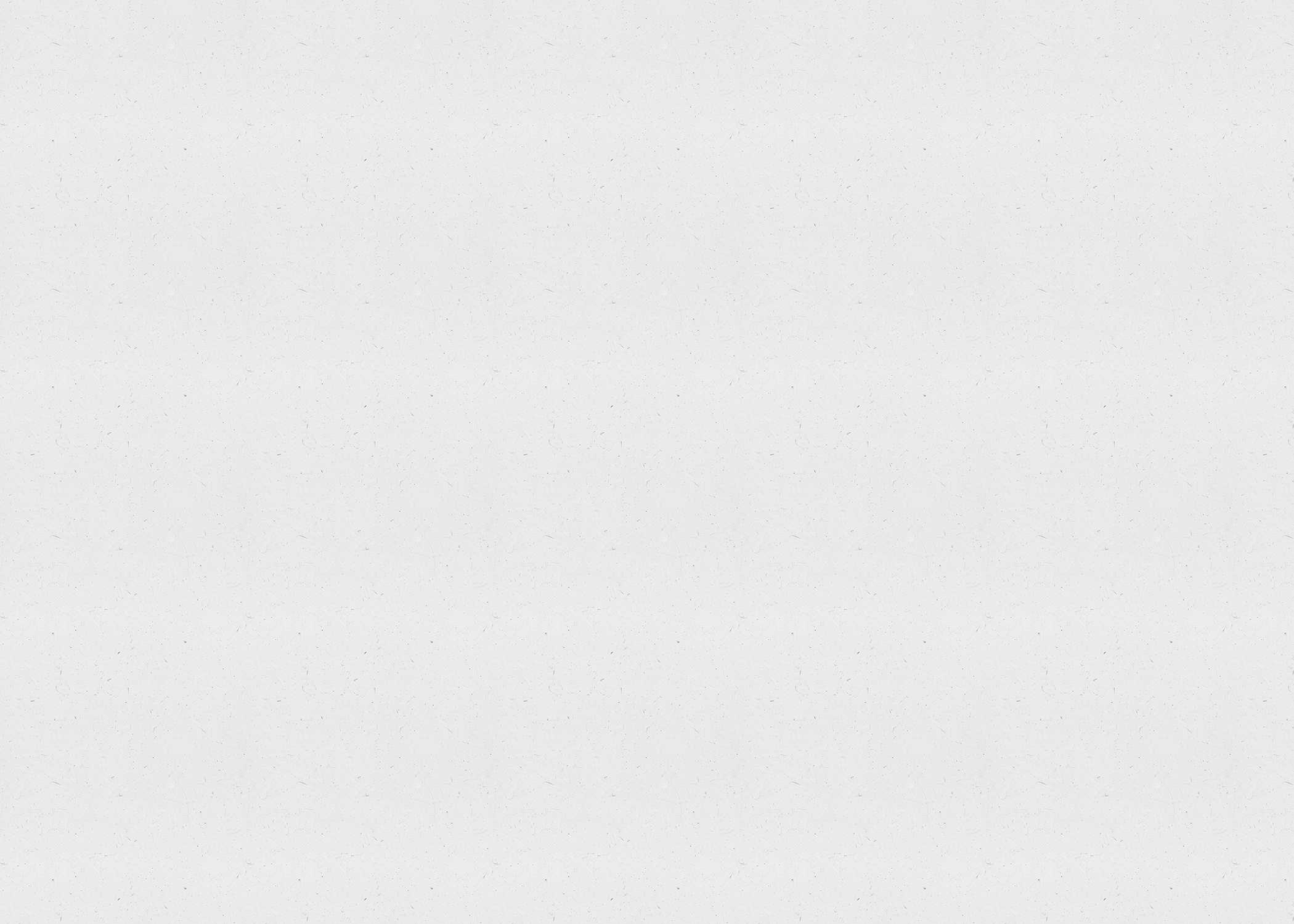 5
A. 2
The snake is long.



The pencil is short.
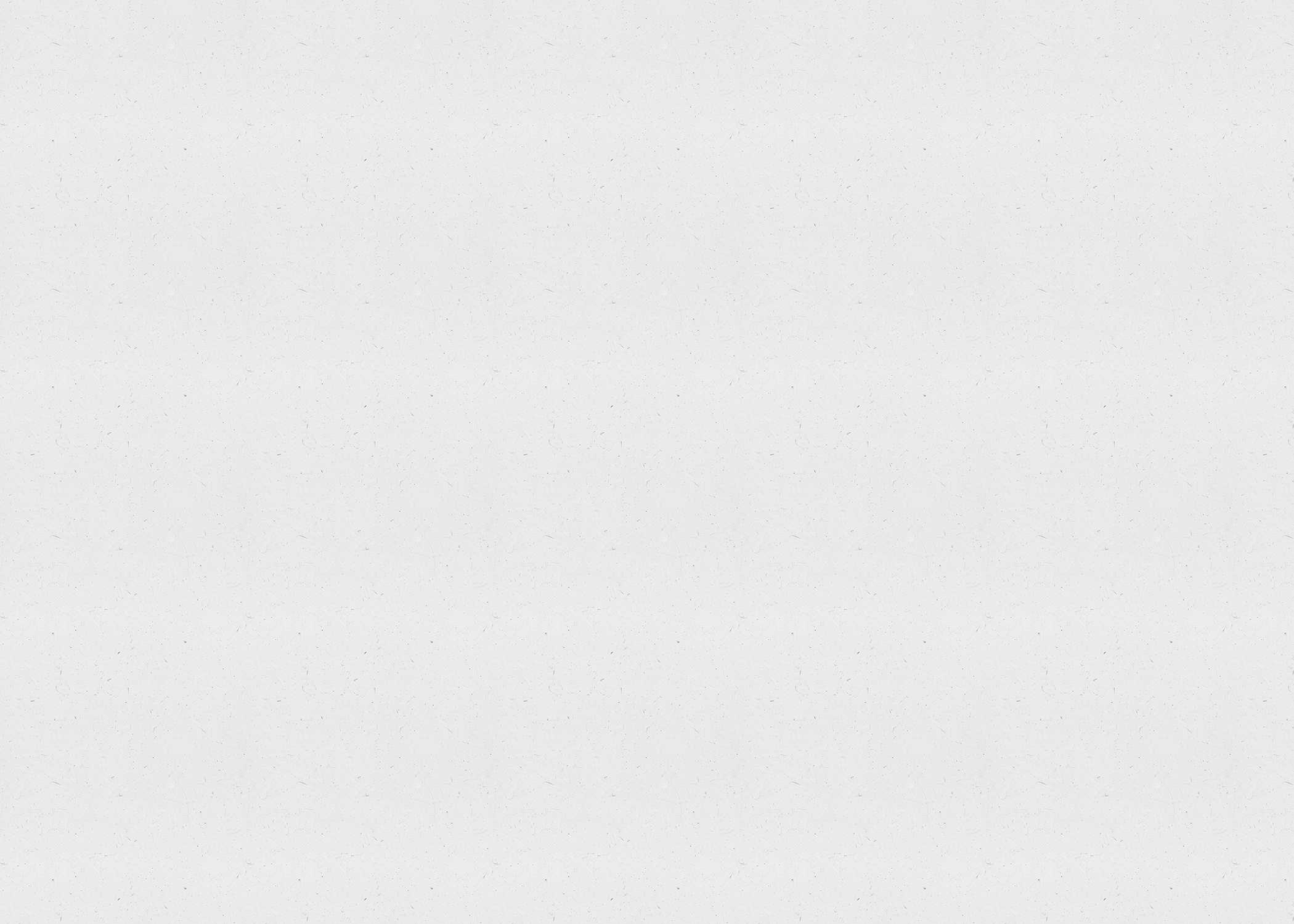 6
Q.3
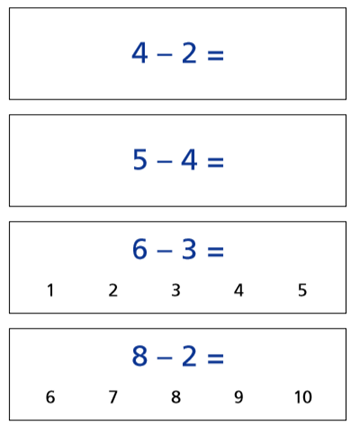 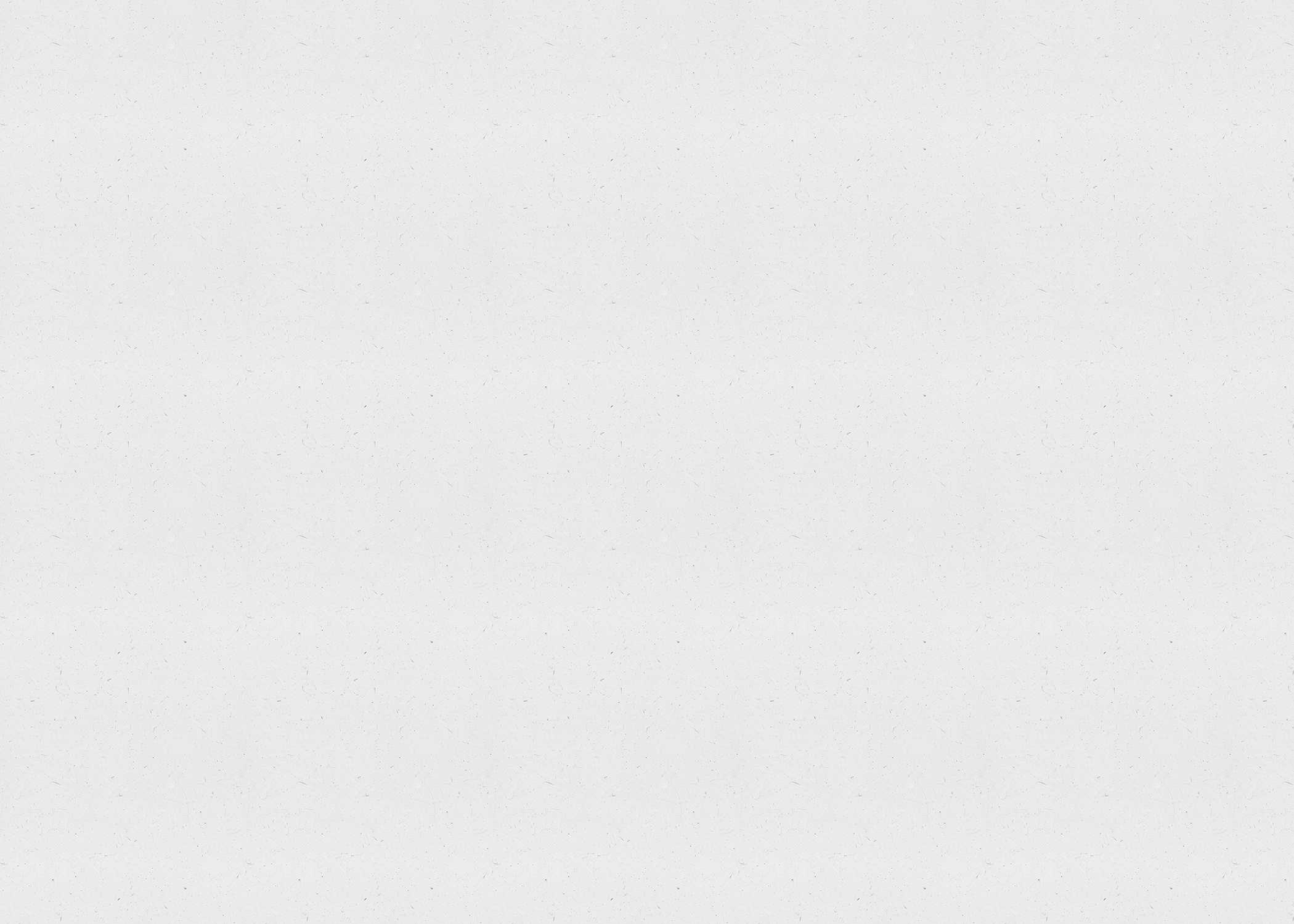 7
4 - 2 = 2

5 - 4 = 1

6 - 3 =     3

8 - 2 =     6
A.3
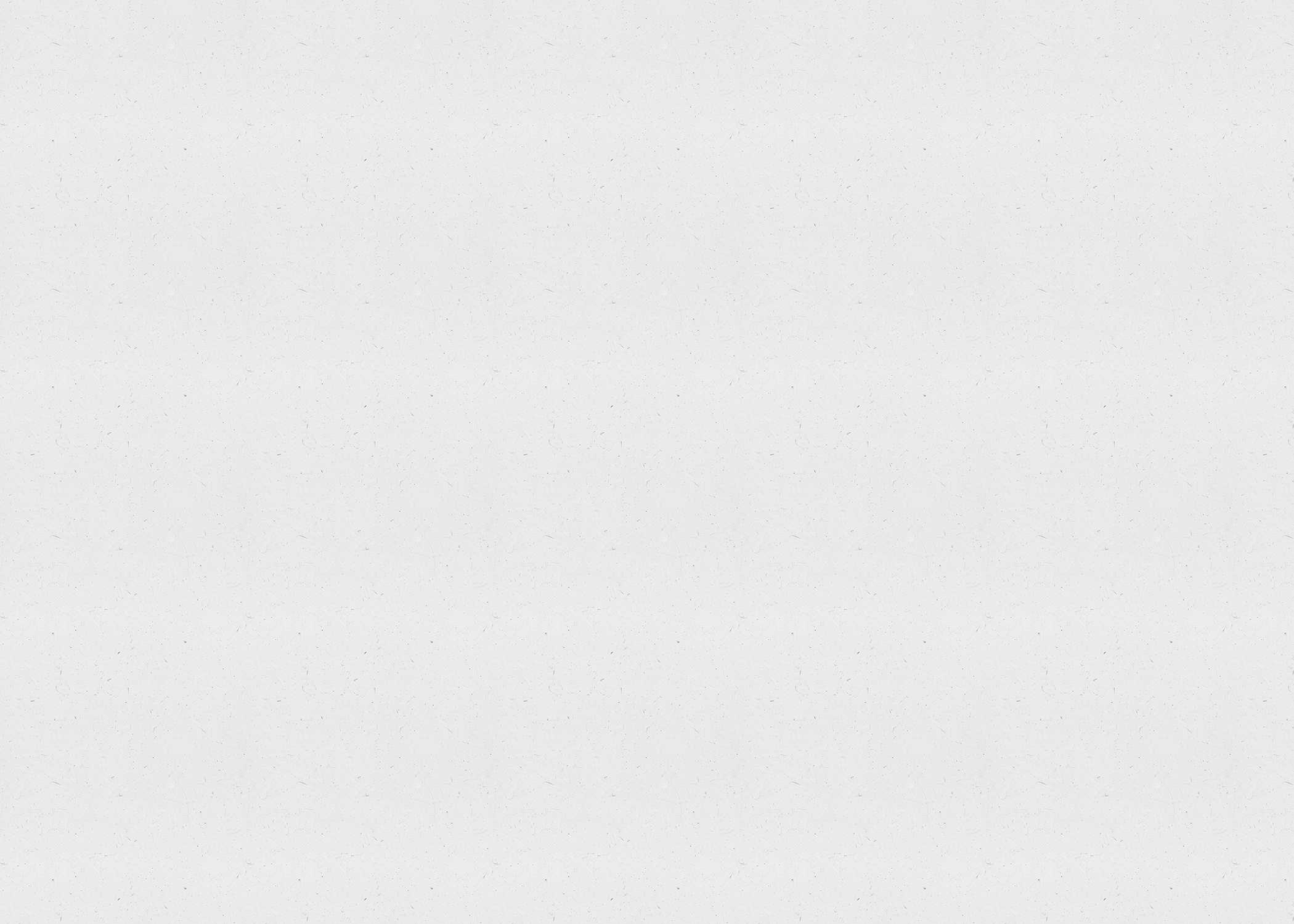 8
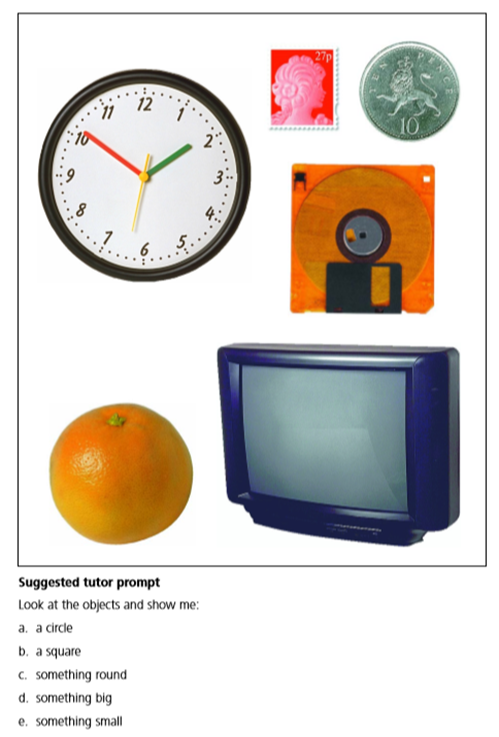 Q. 4
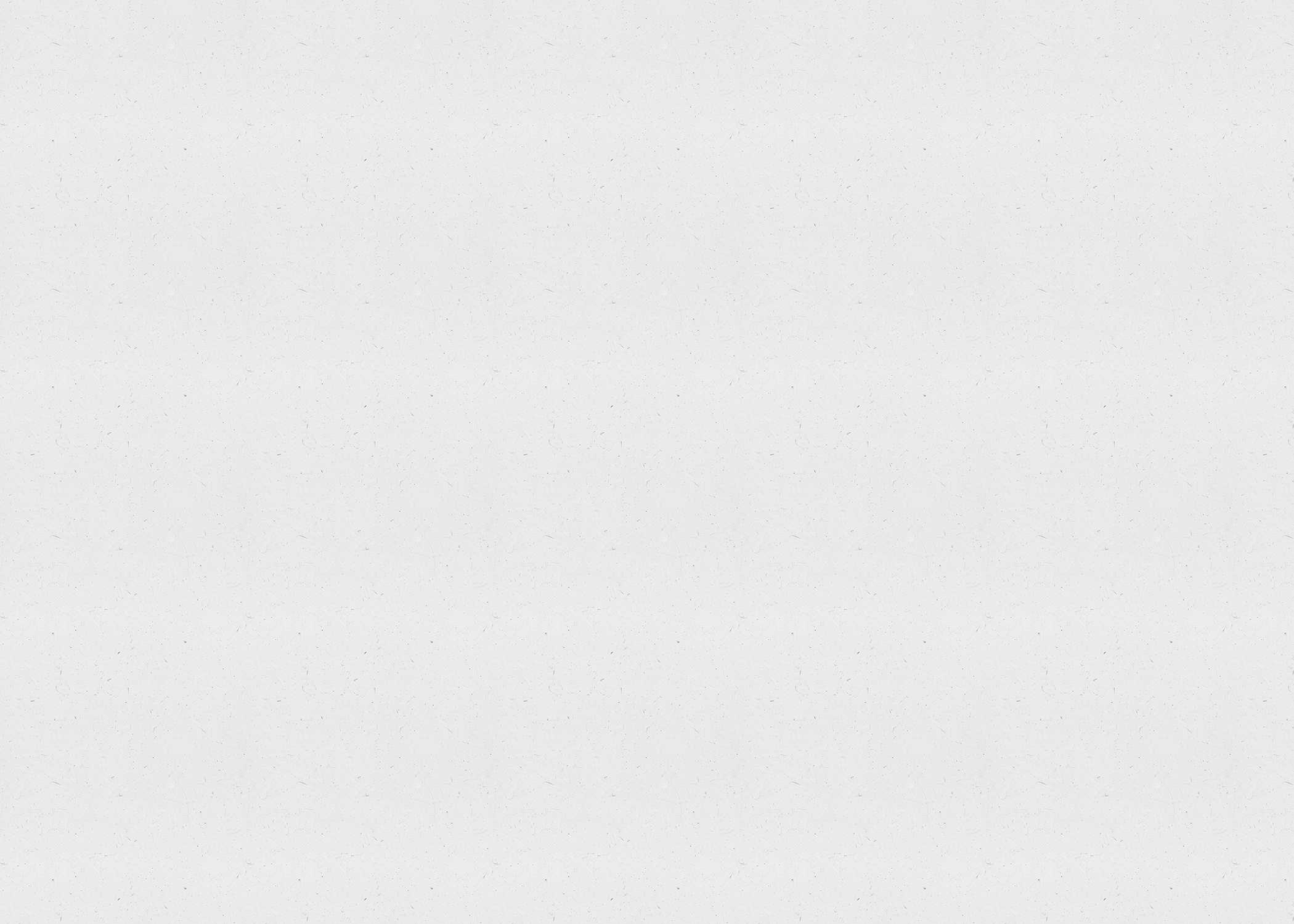 9
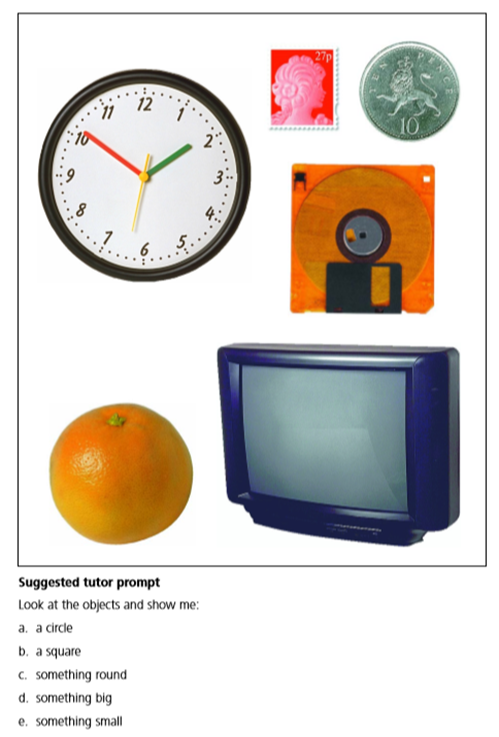 e.  Something small.
Circle
A. 4
b. Square
Circle
La silla
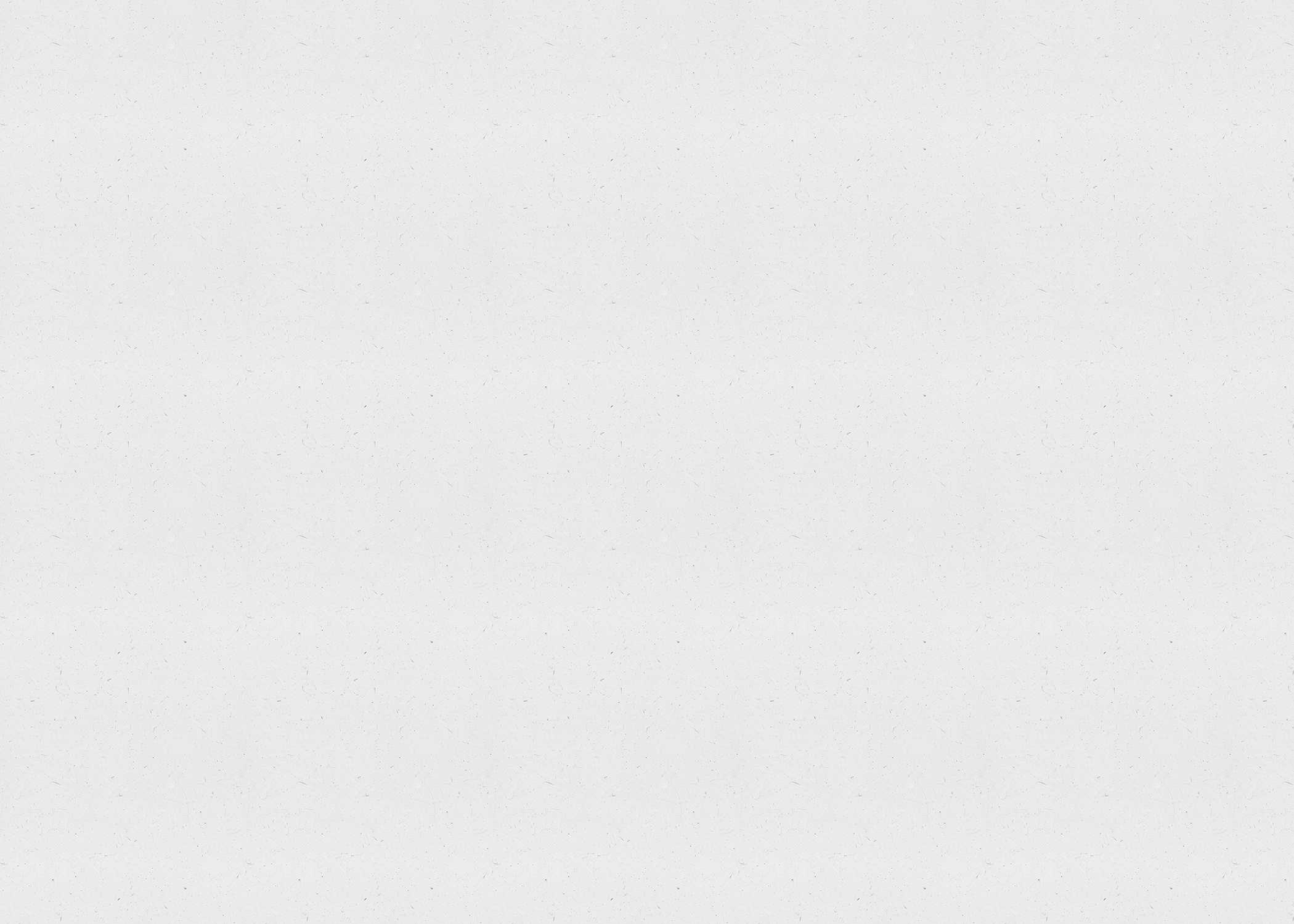 d.  Something big
c. Something round
10
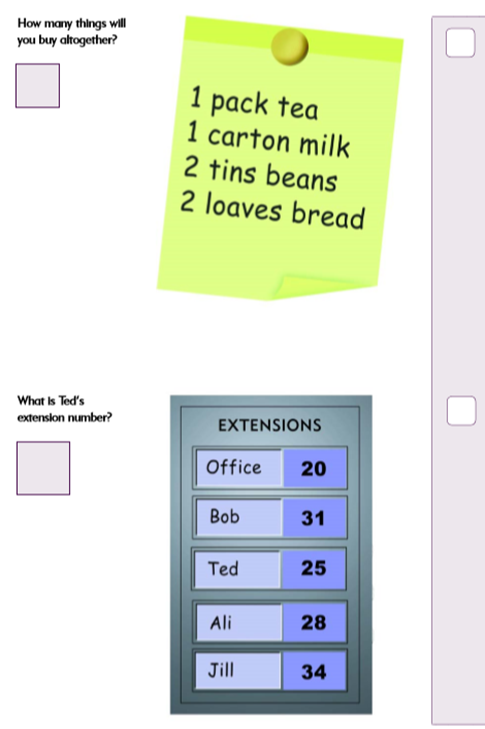 E 1
Q.5
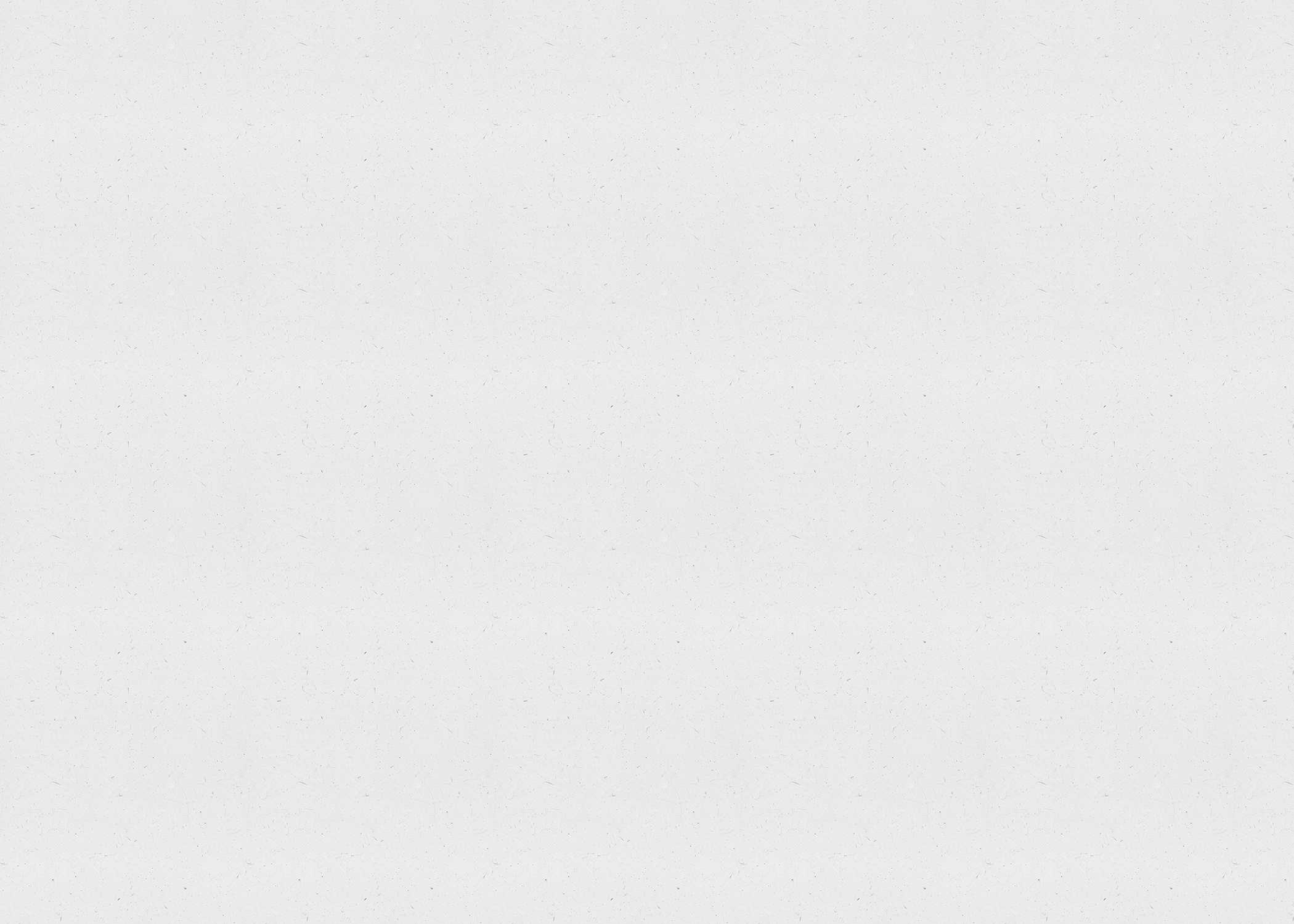 11
E 1
A.5
I will buy  1+1+2+2 =     6    things altogether.




Ted’s extension number is   25
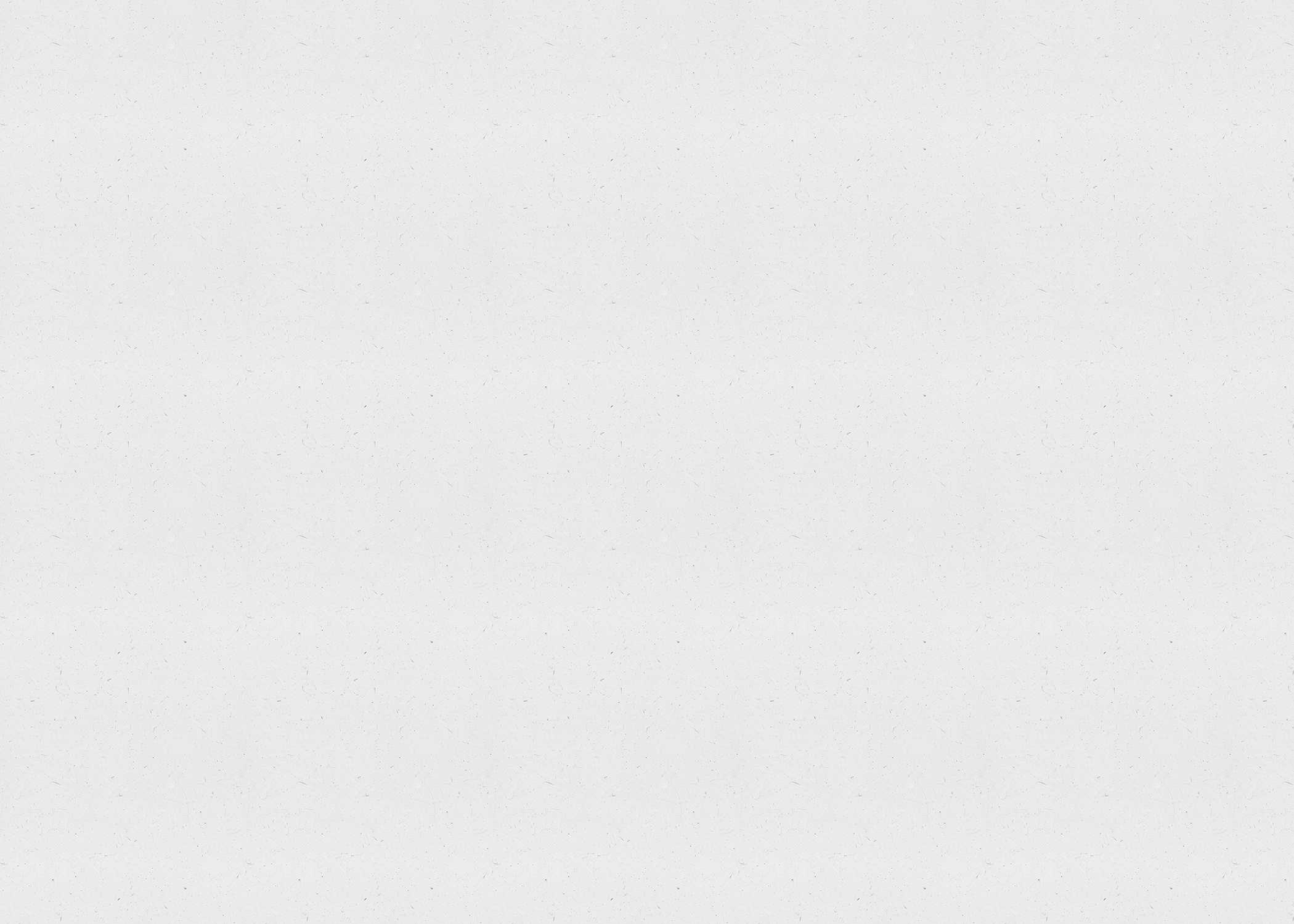 12
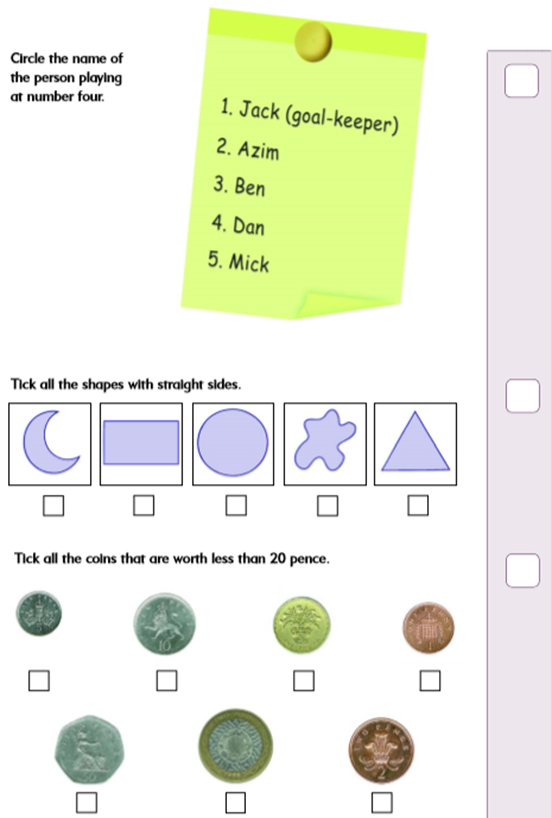 Q.6
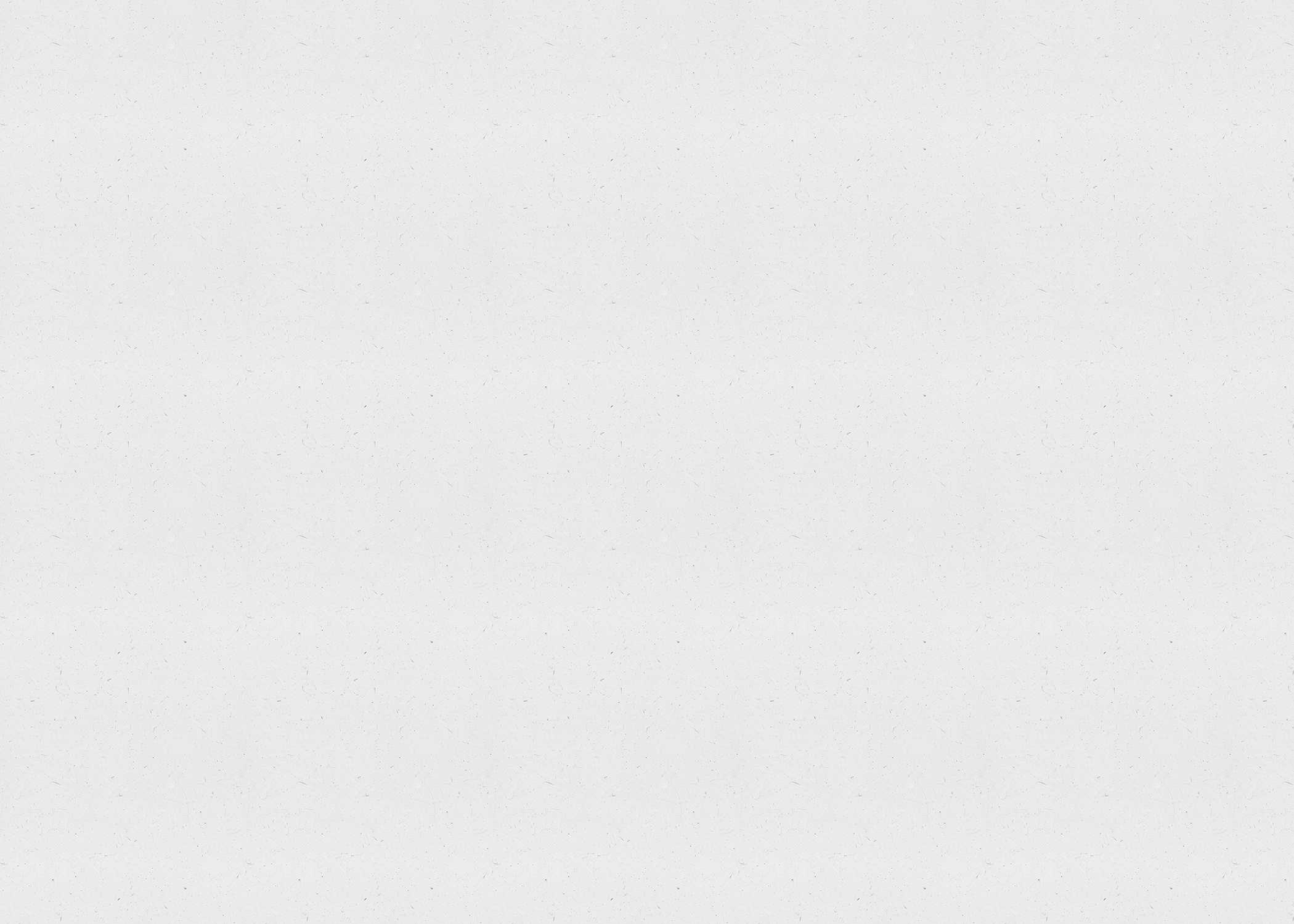 1 p
10 p
5p
2 p
13
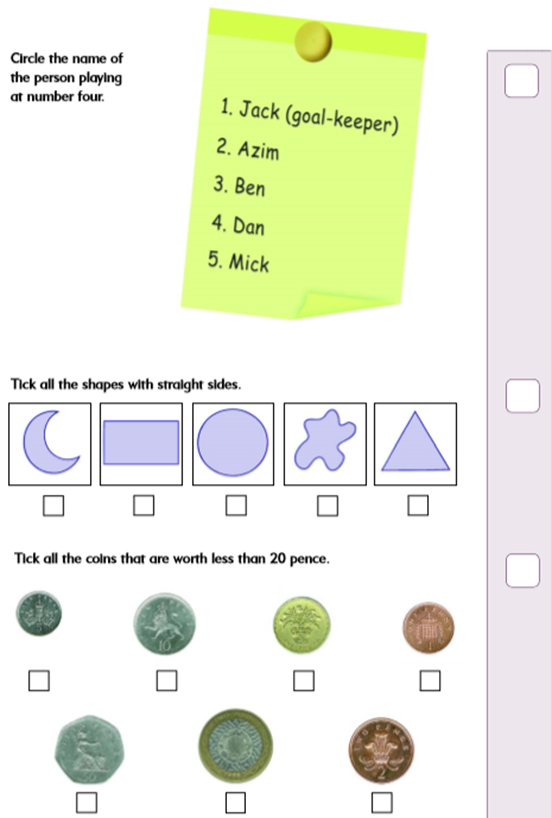 A.6
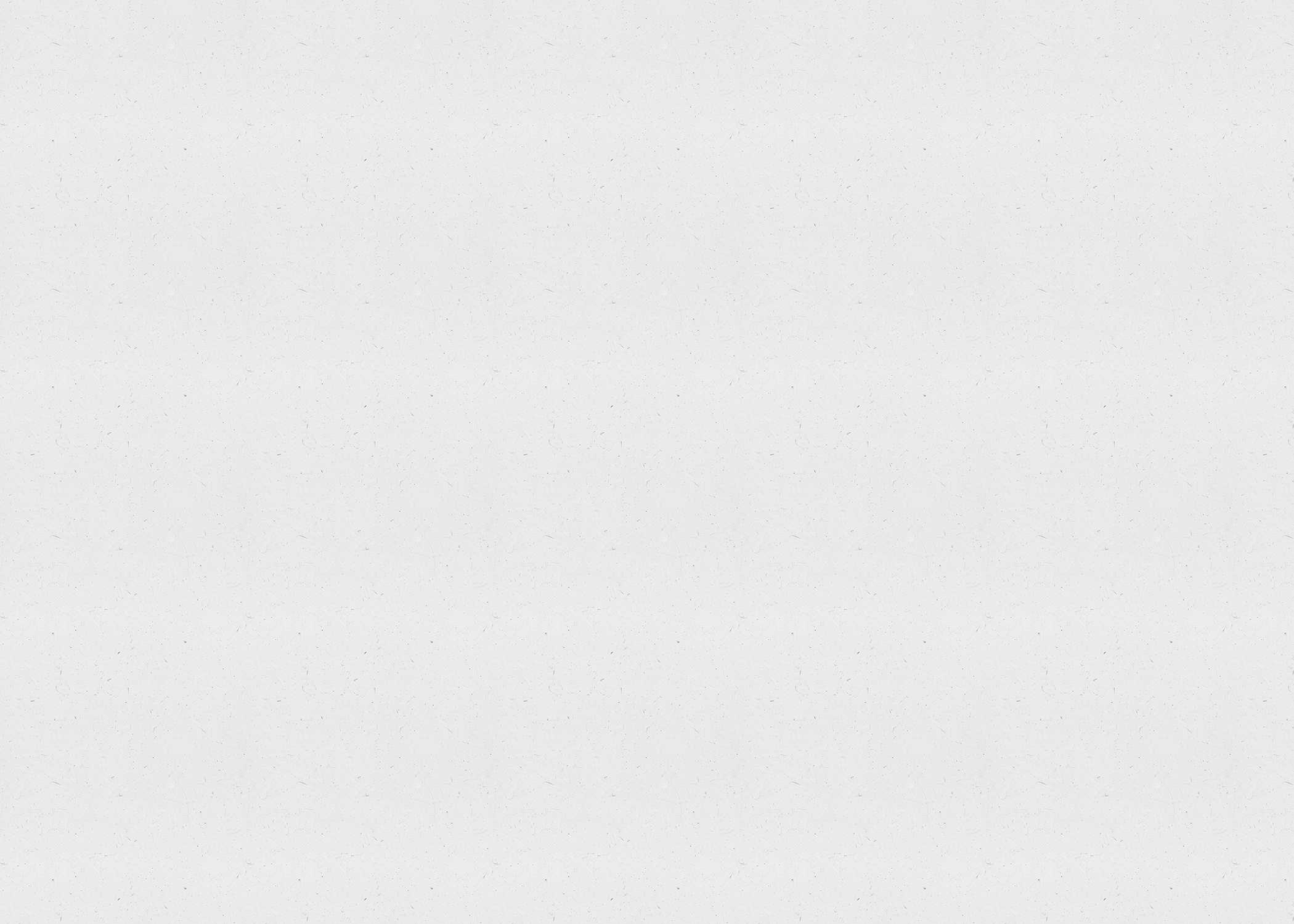 1 p
10 p
5p
2 p
14
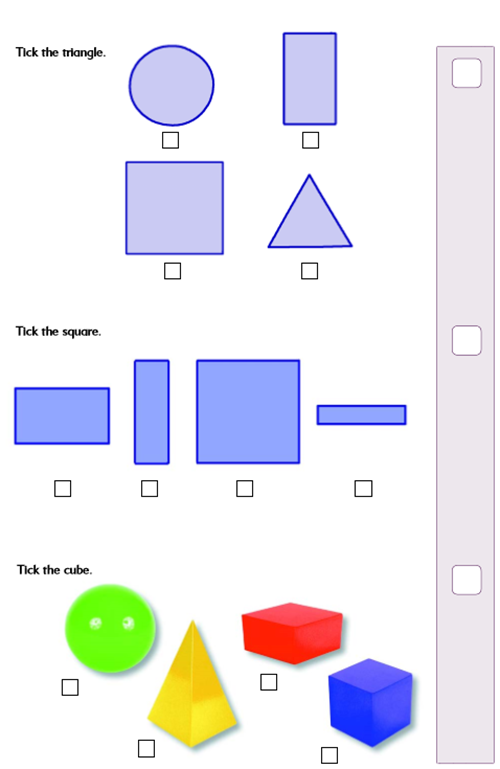 Q. 7
Bicycle
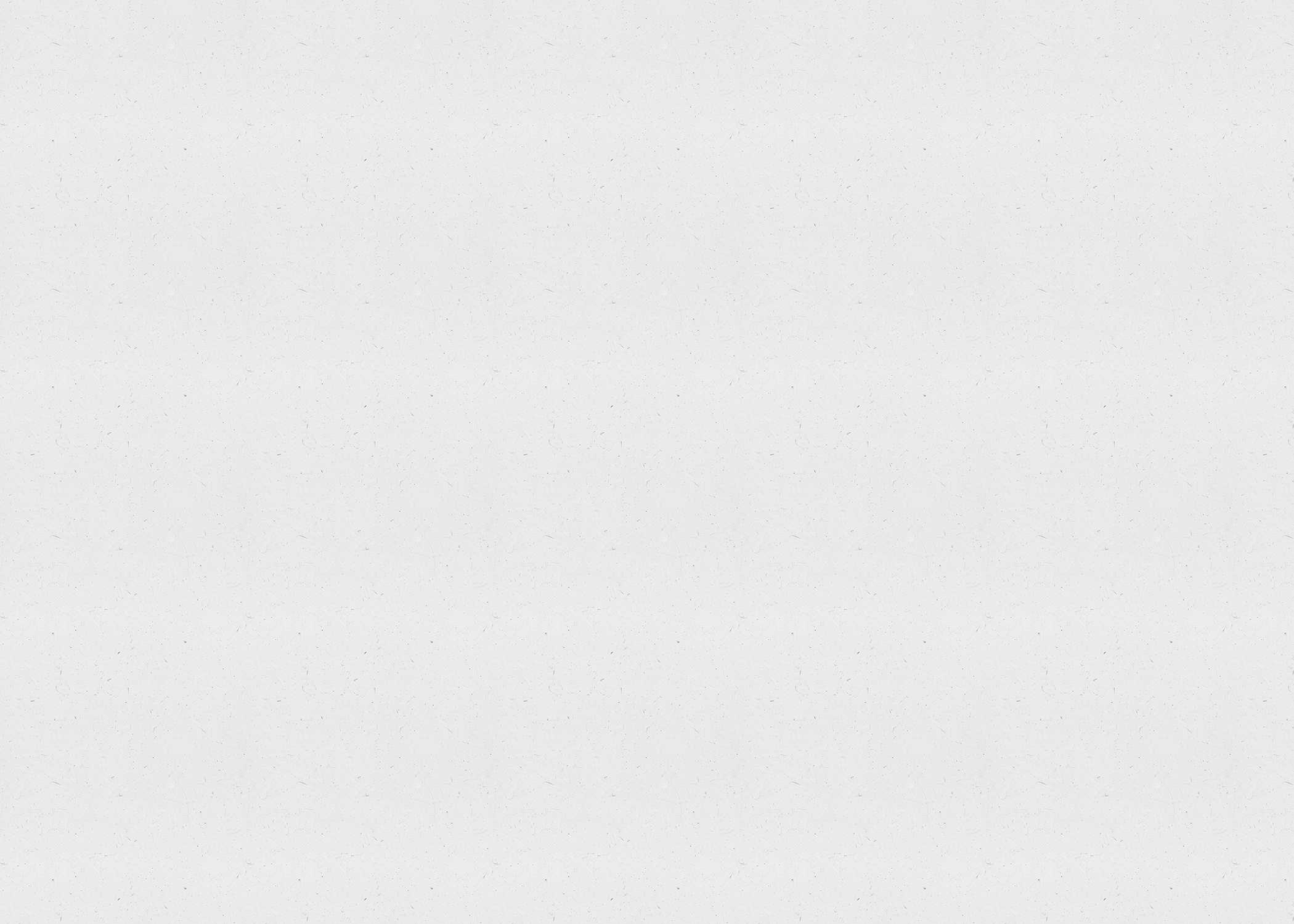 15
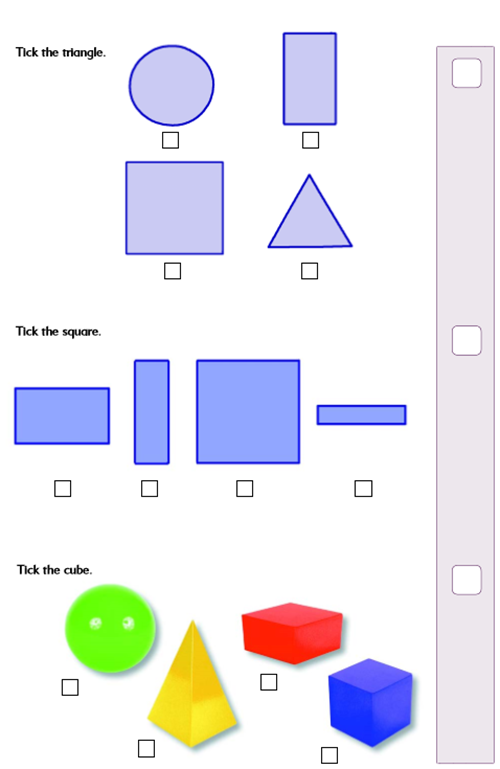 A. 7
Bicycle
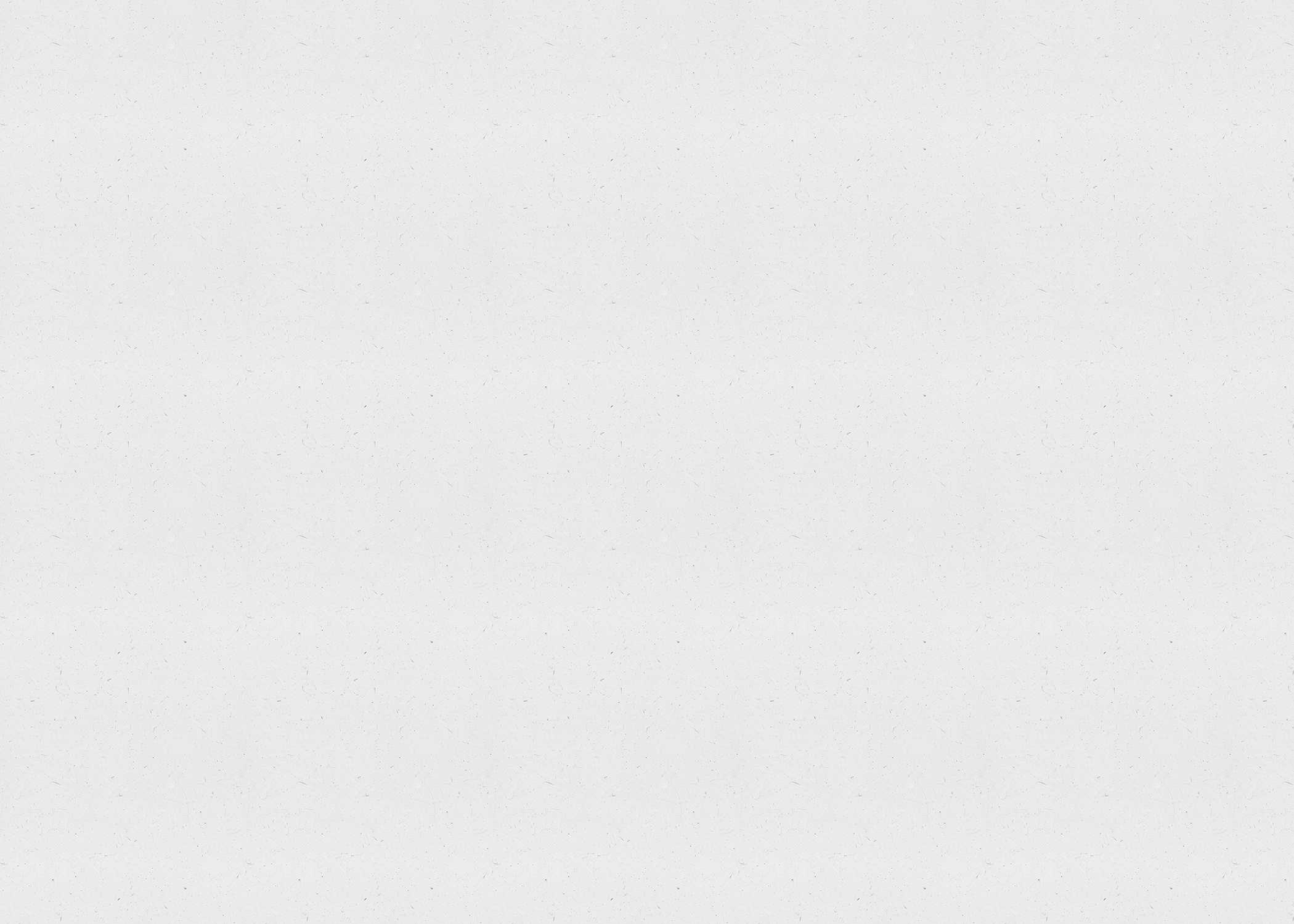 16
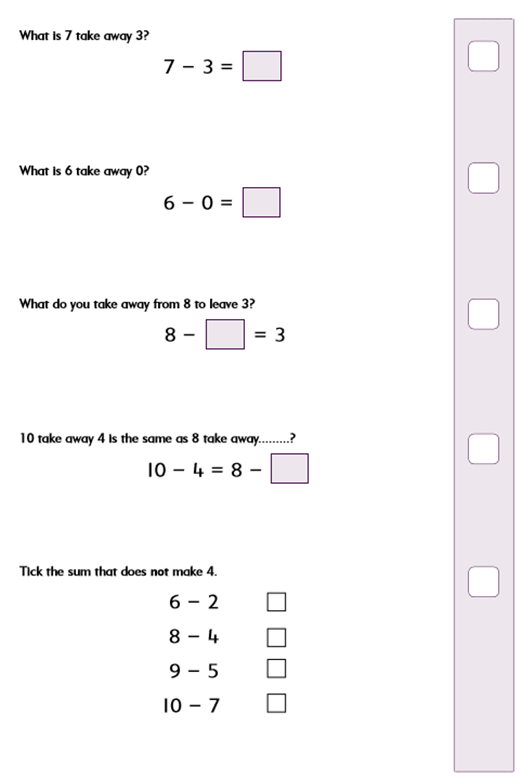 Q. 8
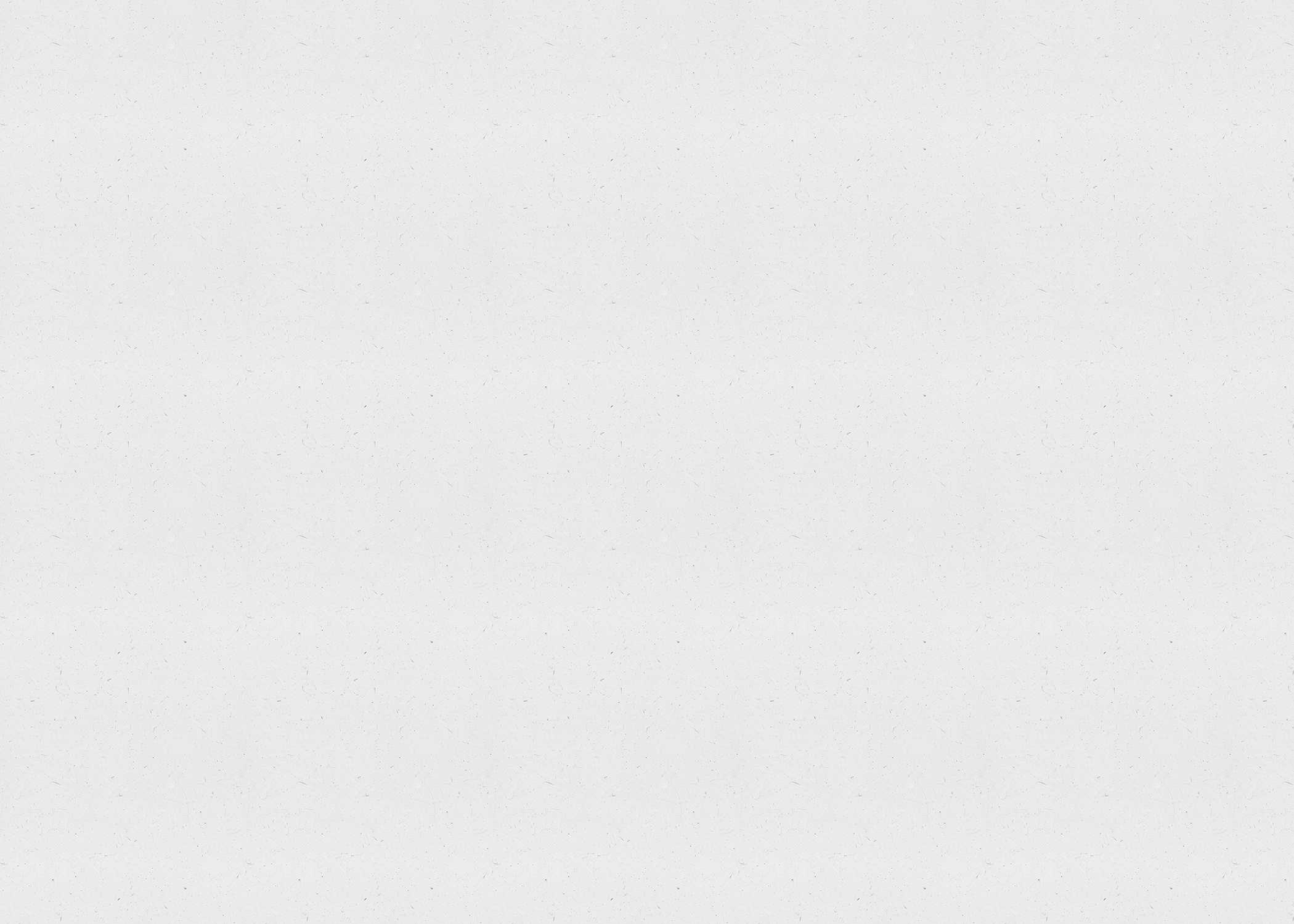 17
A. 8
7 - 3 = 4
6 - 0 = 6
8 - 5 = 3
10 - 4 = 6 = 8 - 2

10 - 7 = 3 ( Not 4)
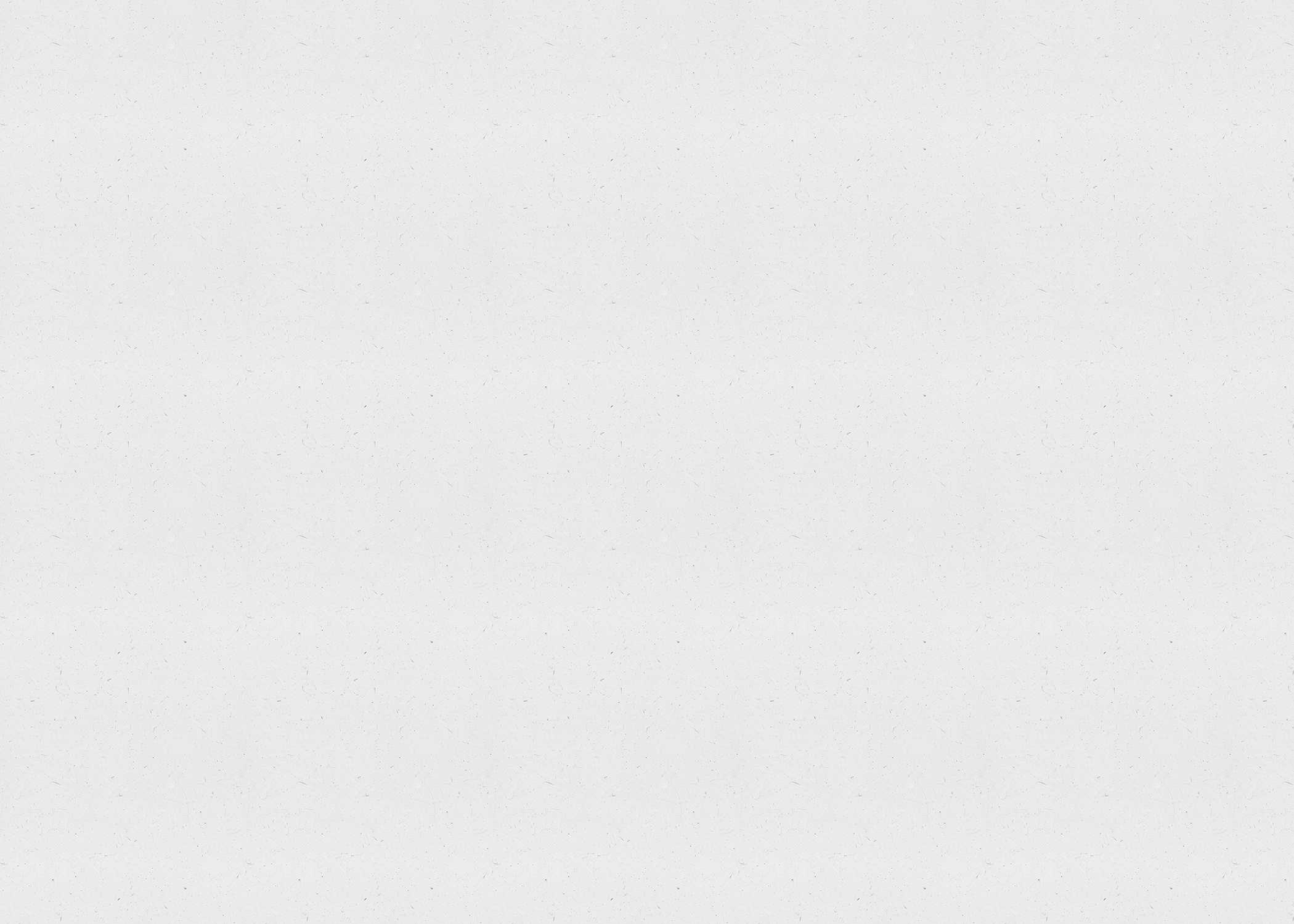 18
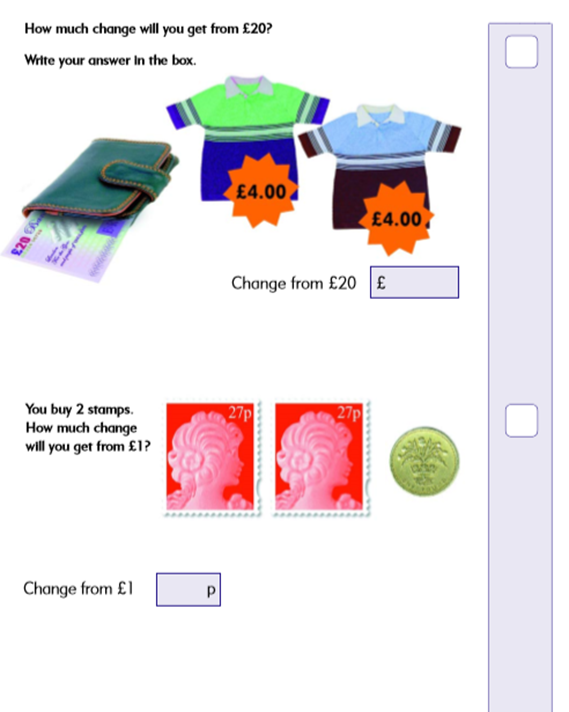 E 2.
Q. 9
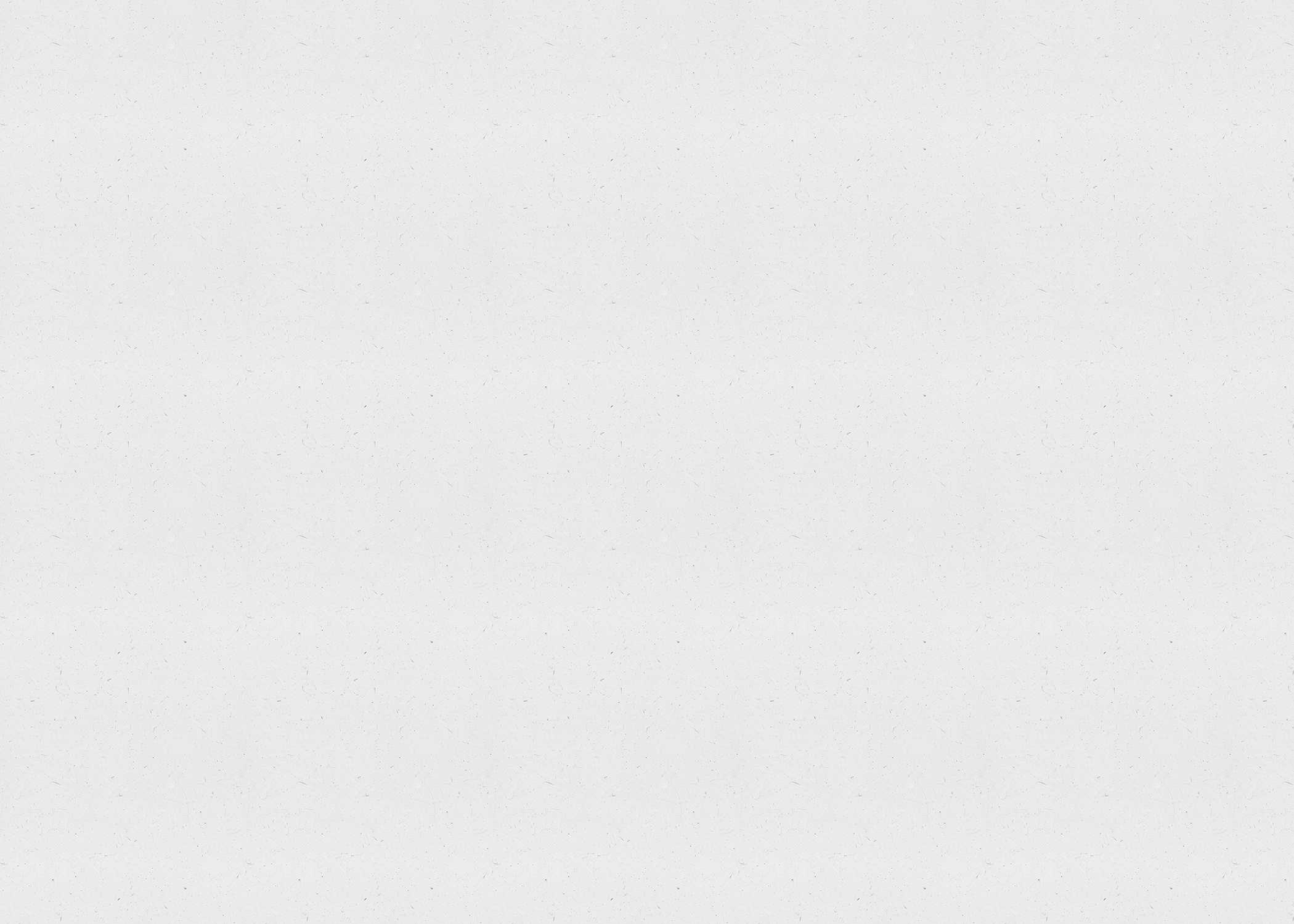 19
E 2.
A. 9
Total amount of the 2 things = £4+ £4 
                                             = £ 8

Change from £20 = £20 - £8 

                             = £ 12.
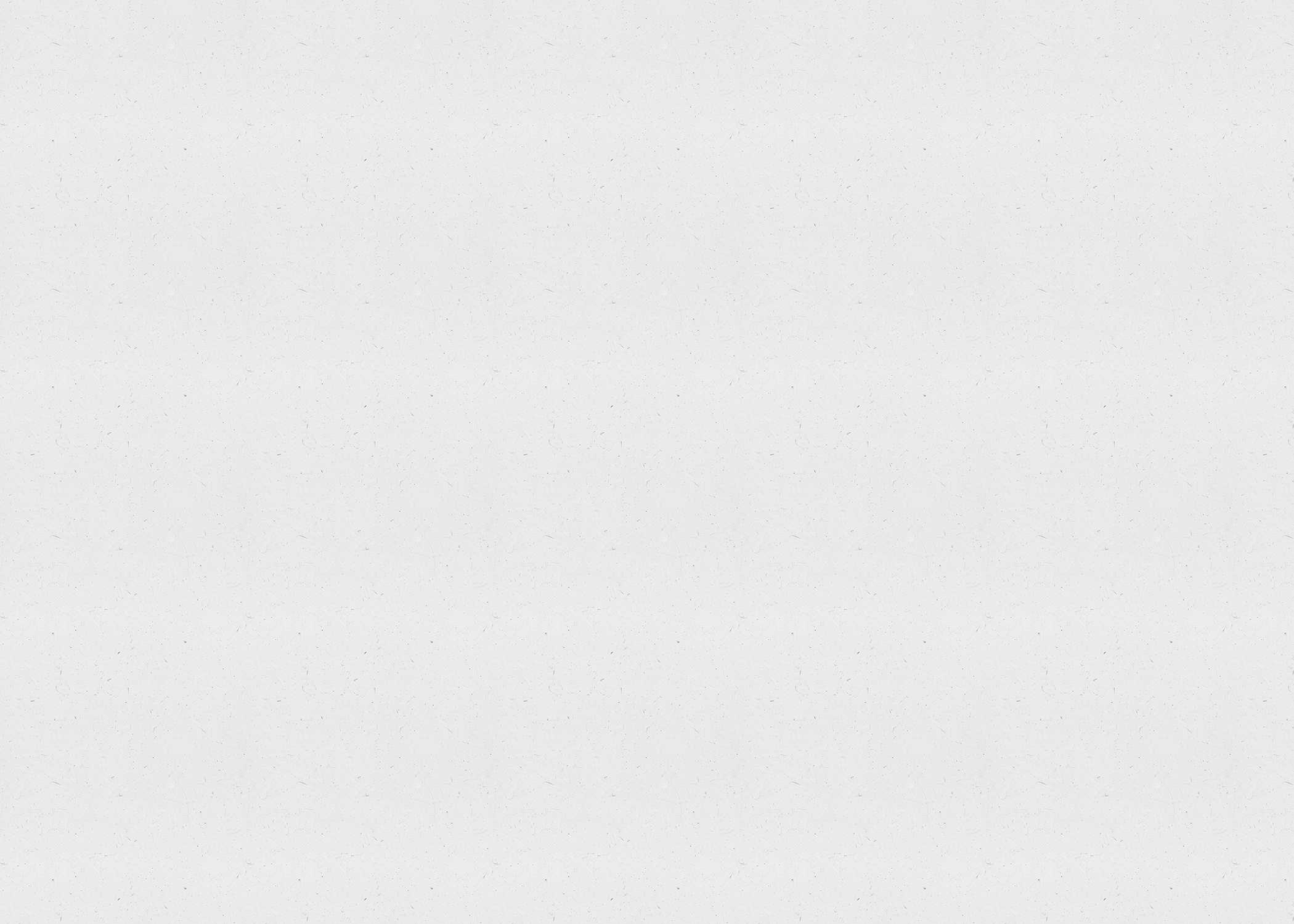 100   p 
- 54   p 
  46   p
Total cost of the two stamps = 27p + 27p
                                             = 54 p

Change from £1  = £1 - 54p
                            
                            = 100 p - 54 p = 46 p
20
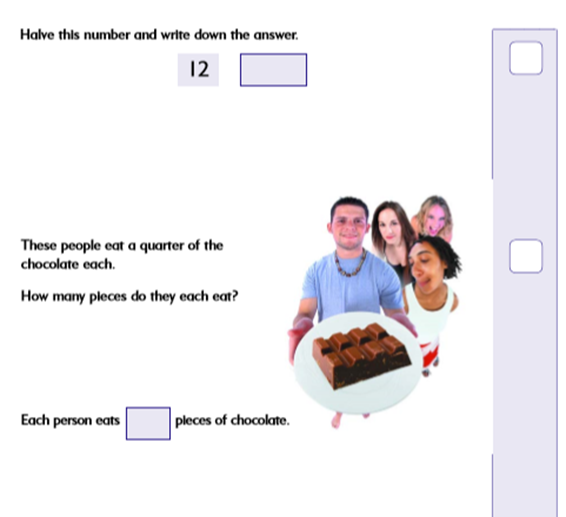 Q. 10
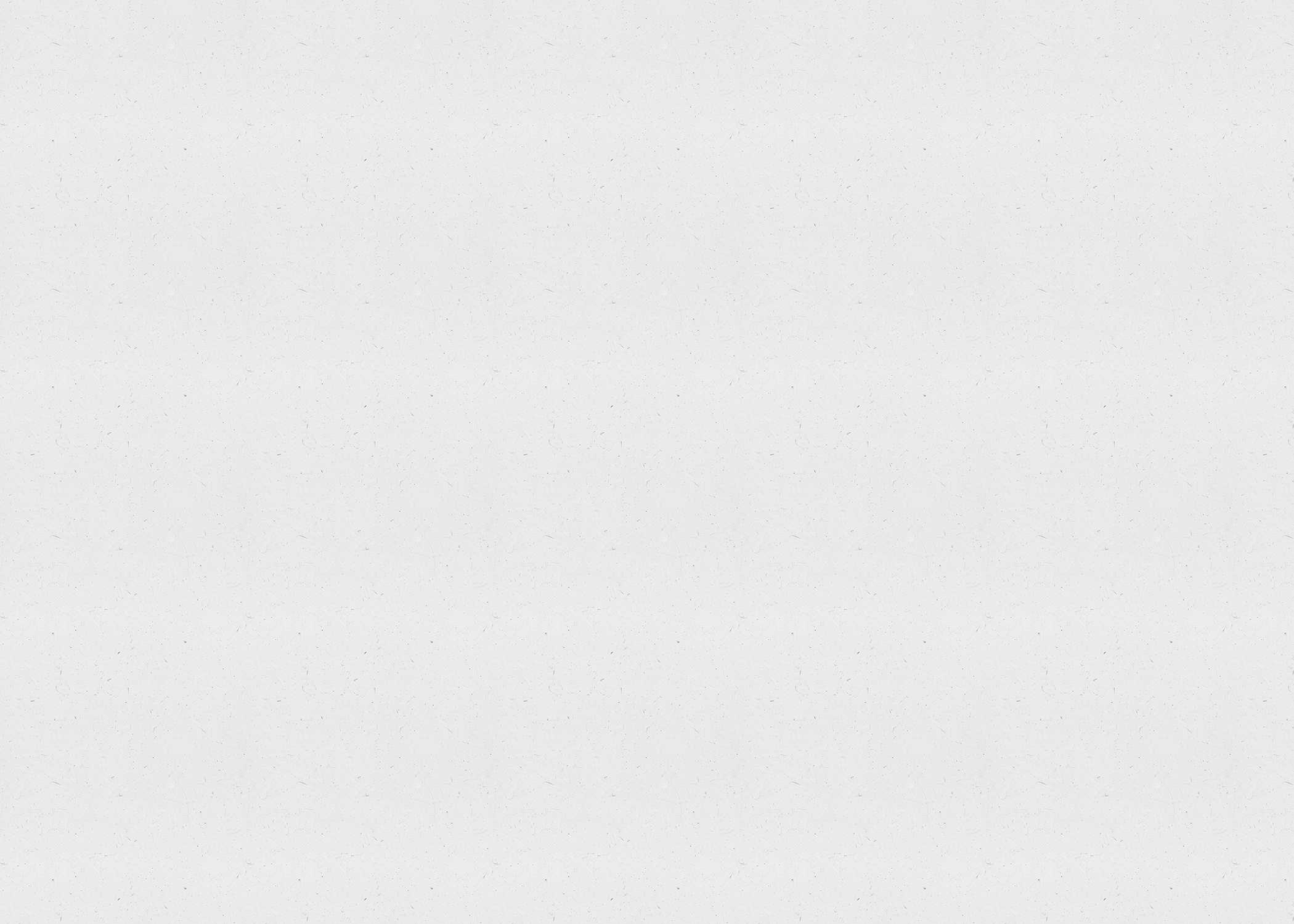 21
Halve means divide the given number by 2 :

                                                                
                                     12  ➗  2  =   6 


                     To find a Quarter , divide by 4 :
                         
                        8  ➗  4  =   2
A. 10
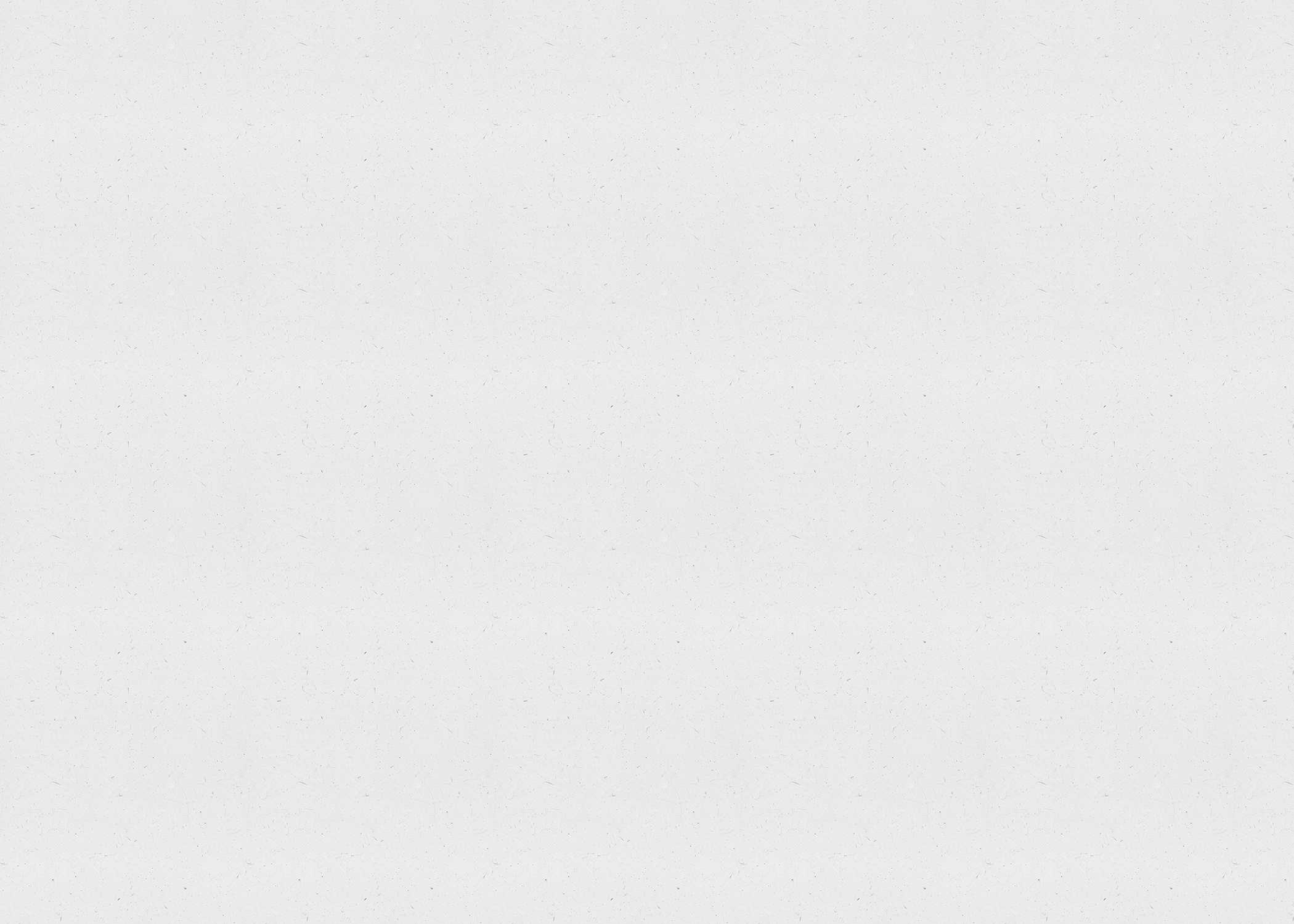 22
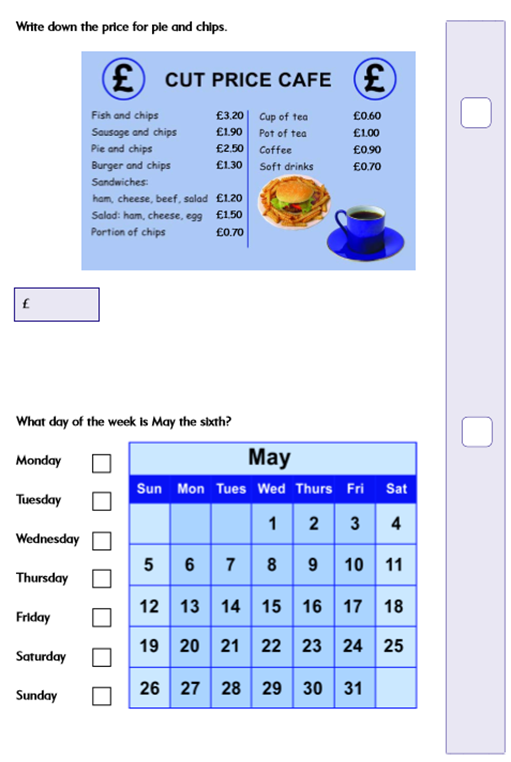 Q. 11
2 . 50
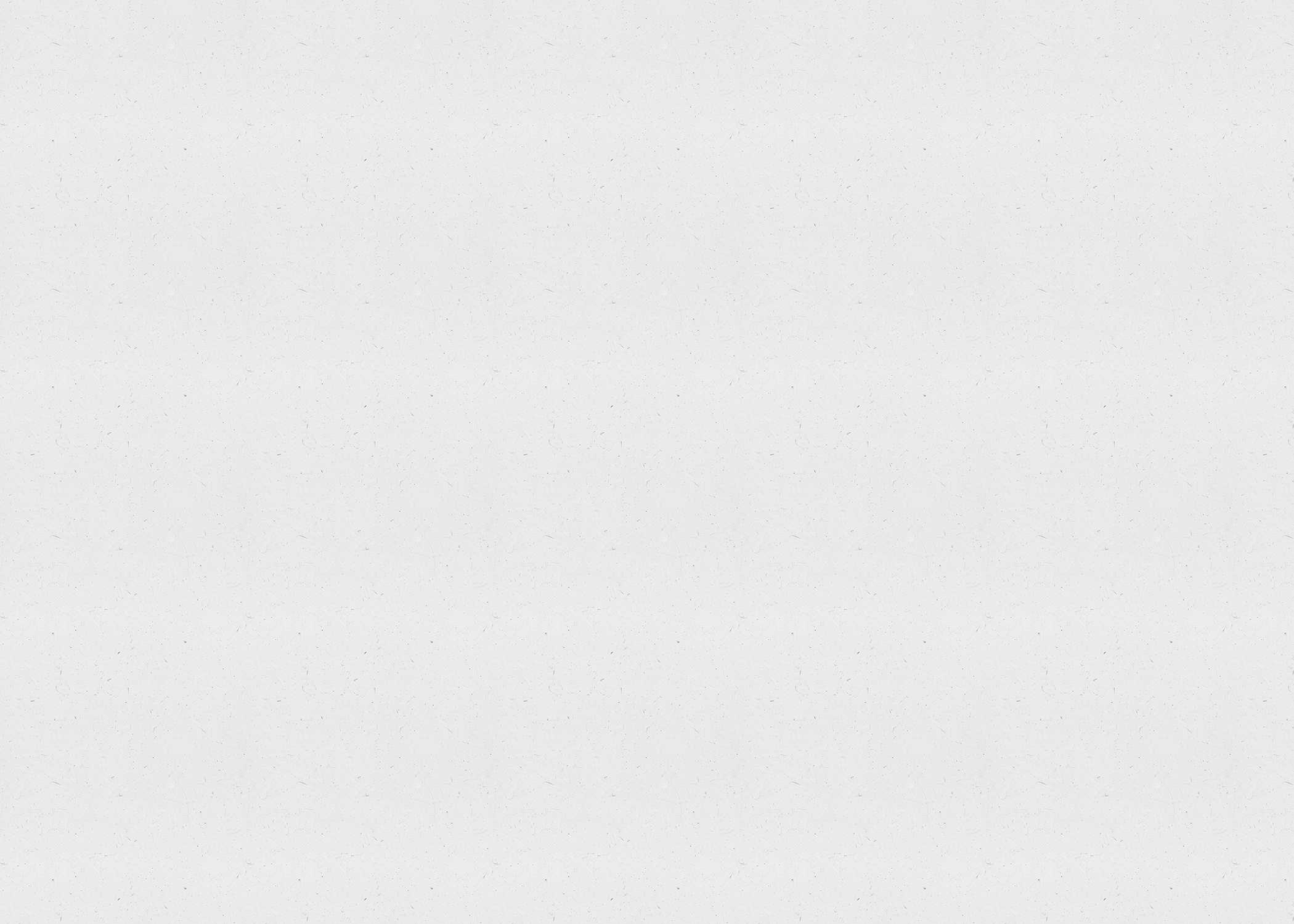 23
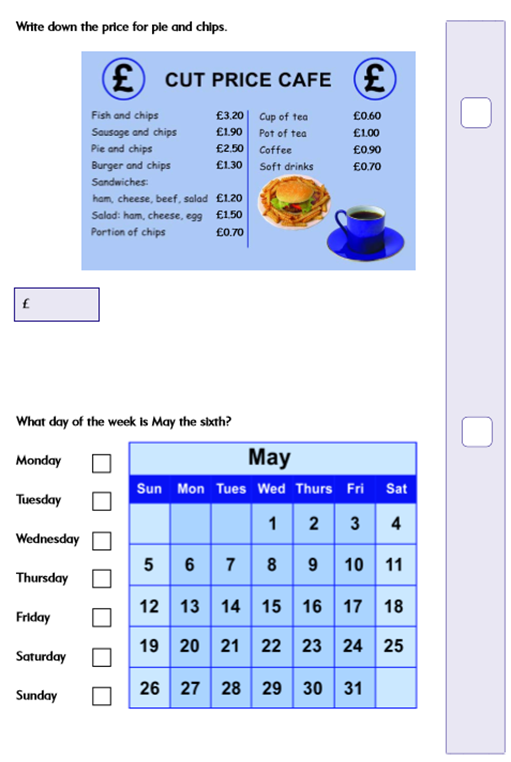 A. 11
2 . 50
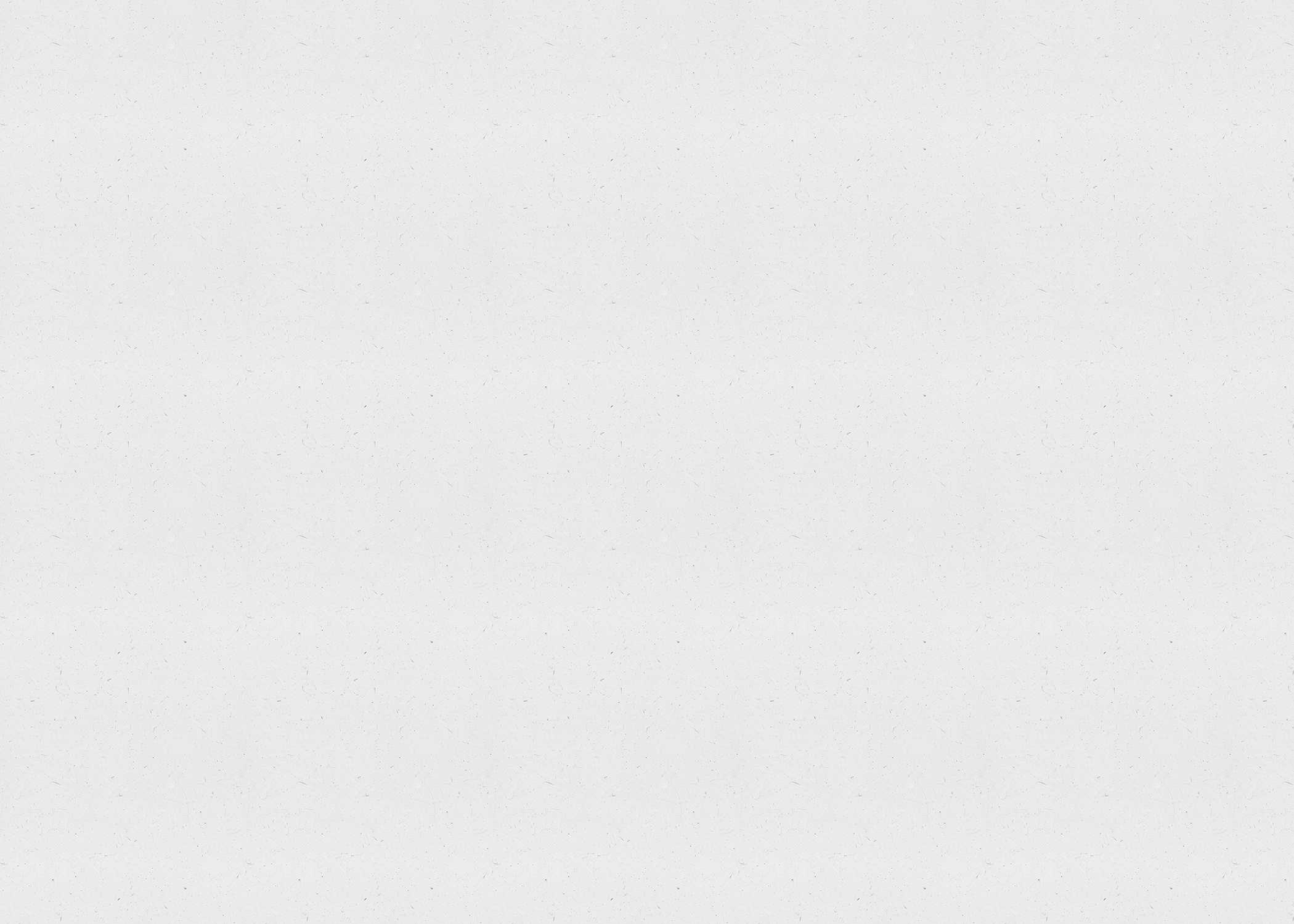 24
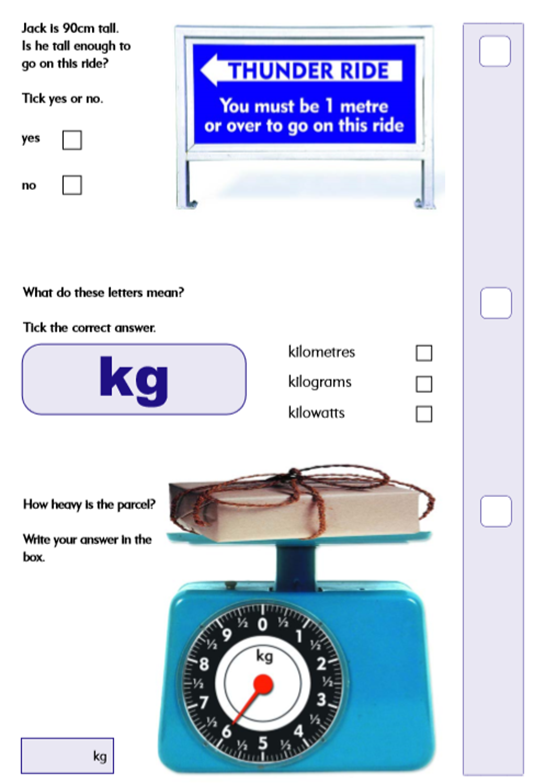 Q. 12
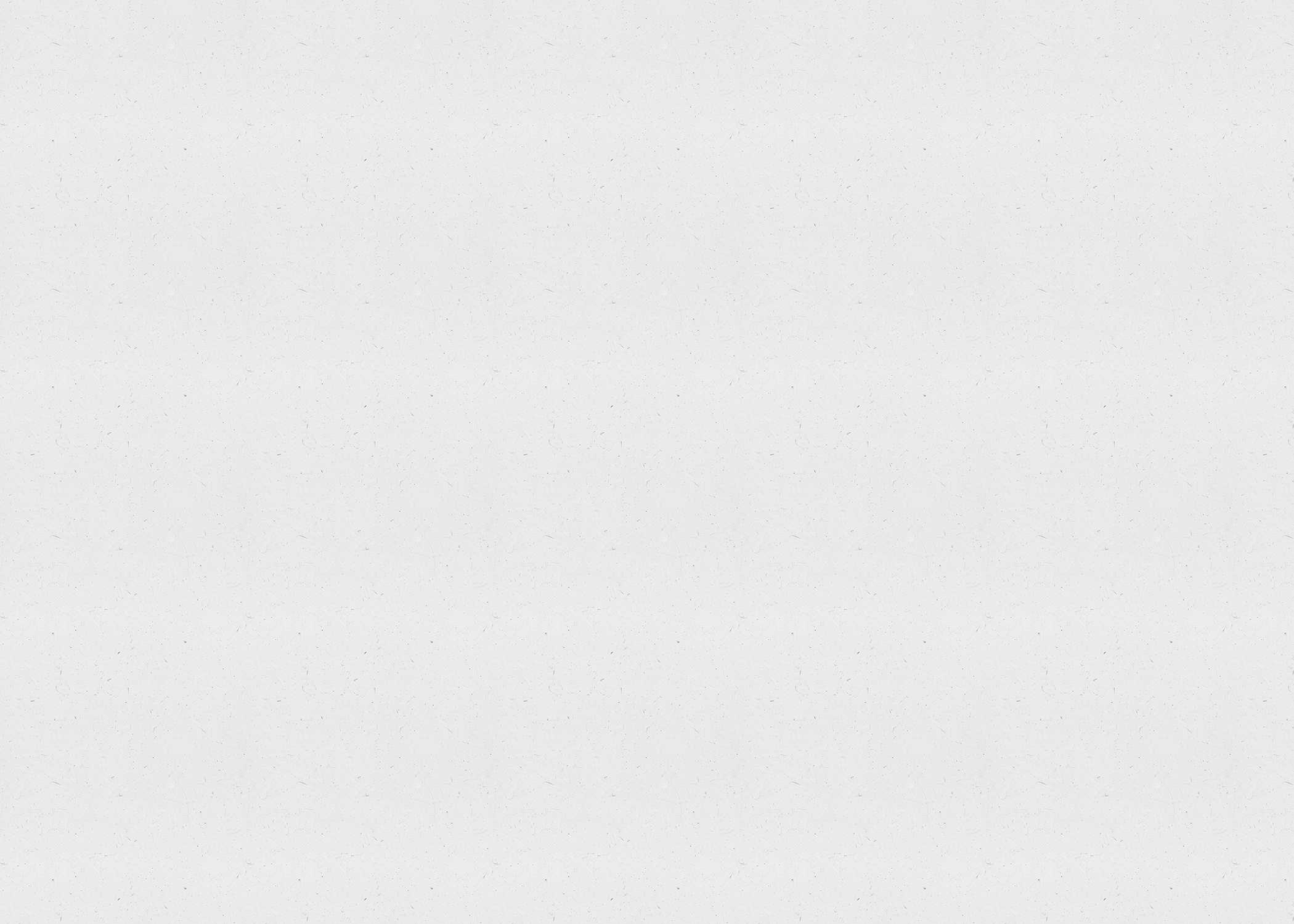 25
6
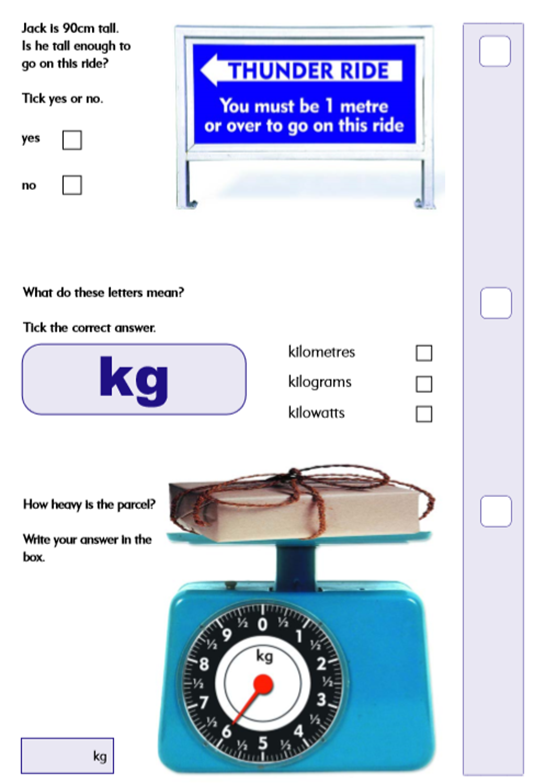 A. 12
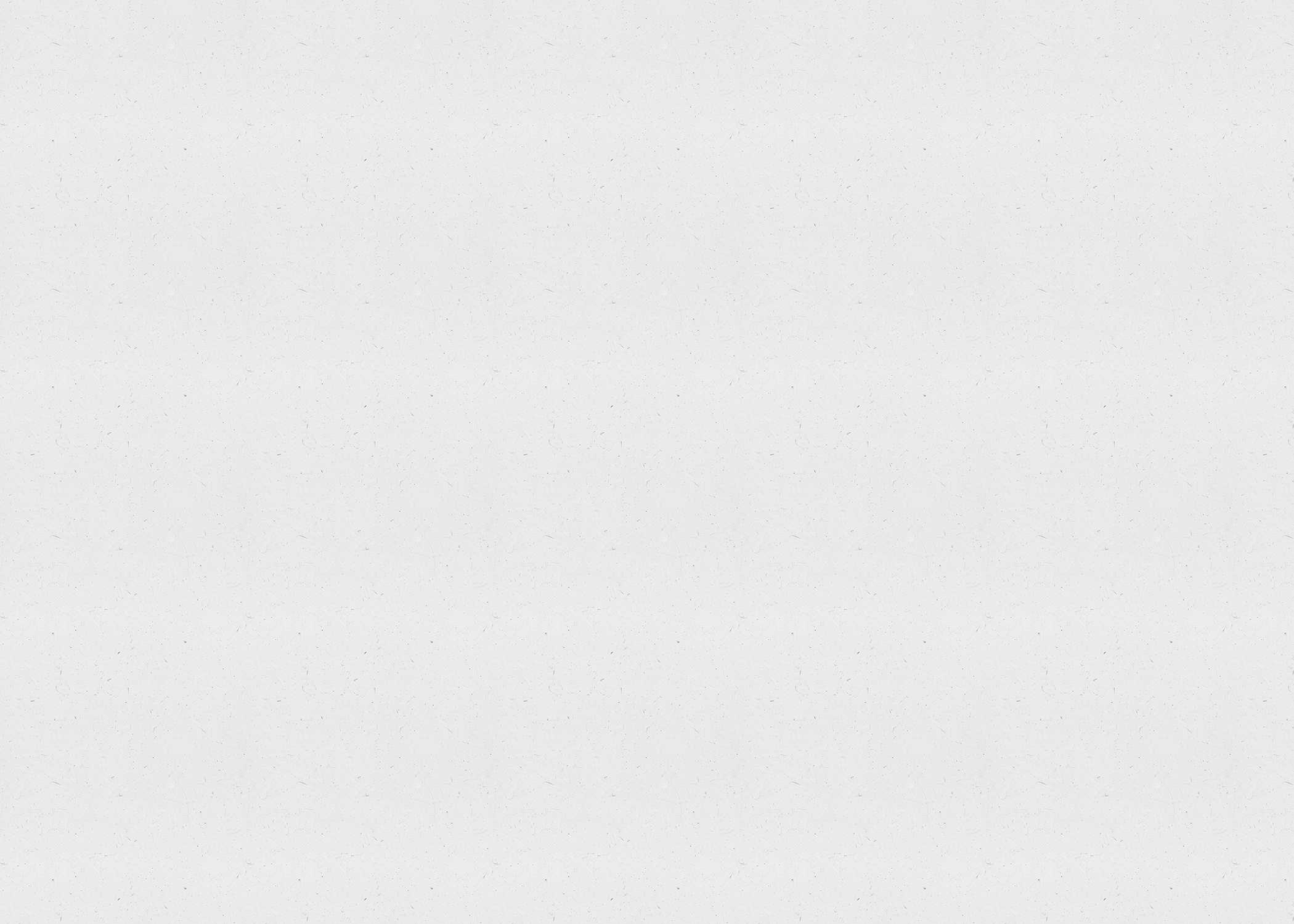 26
6
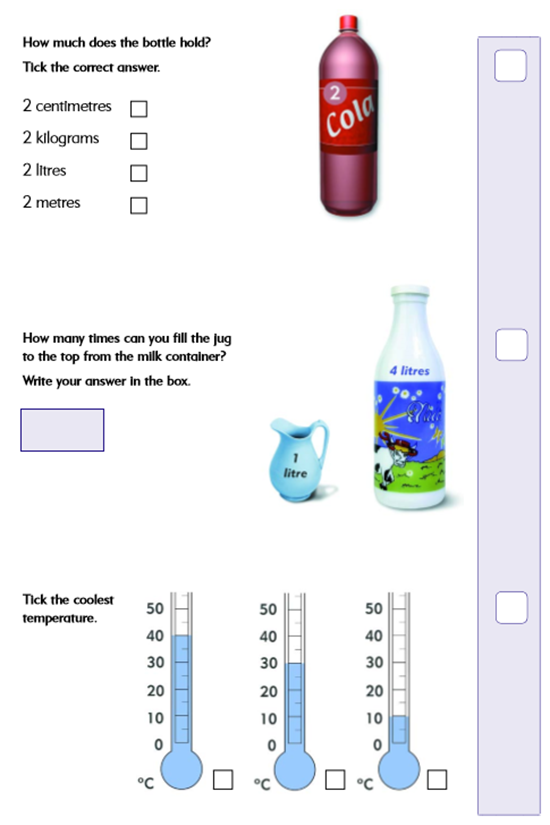 Q. 13
4
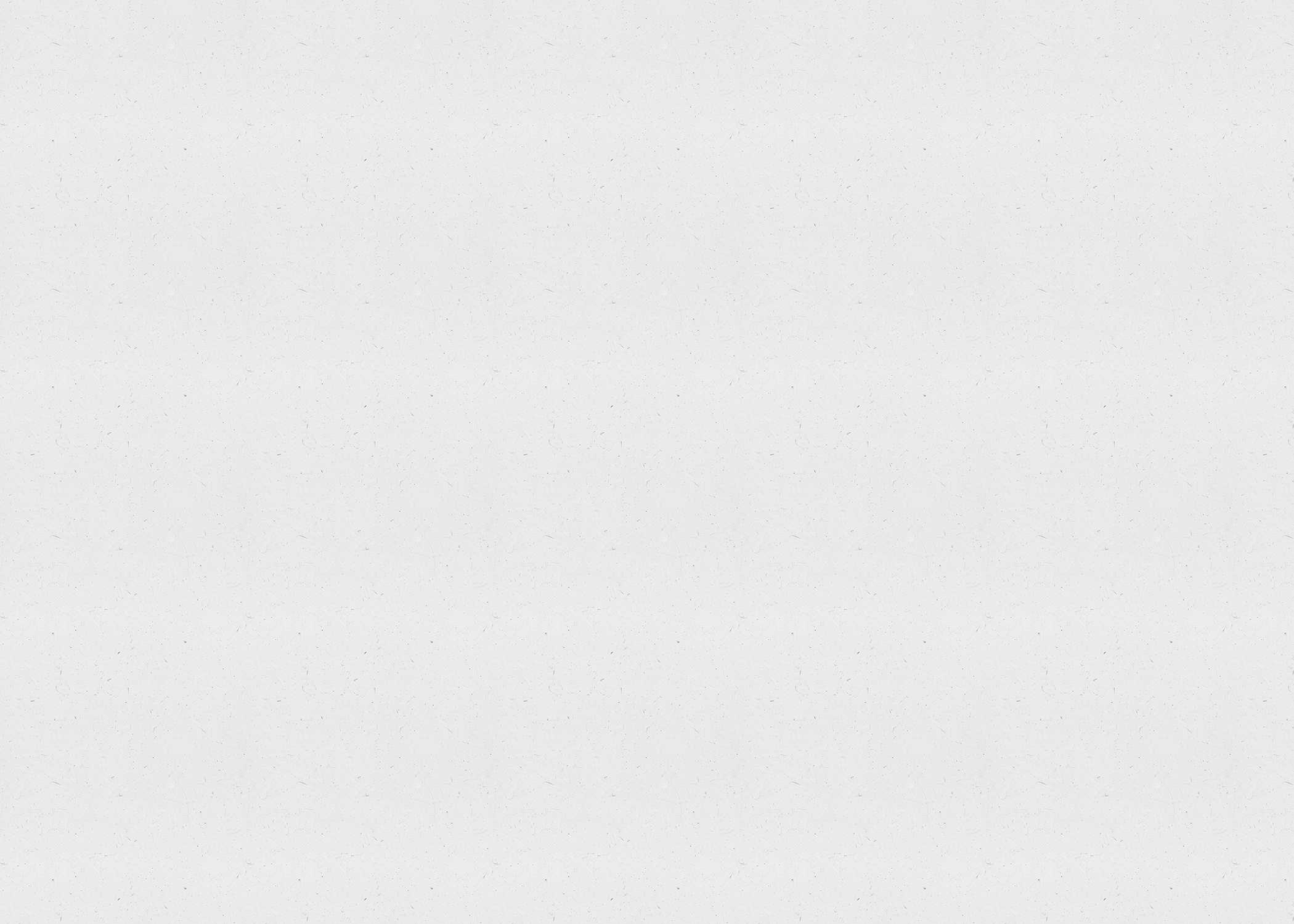 27
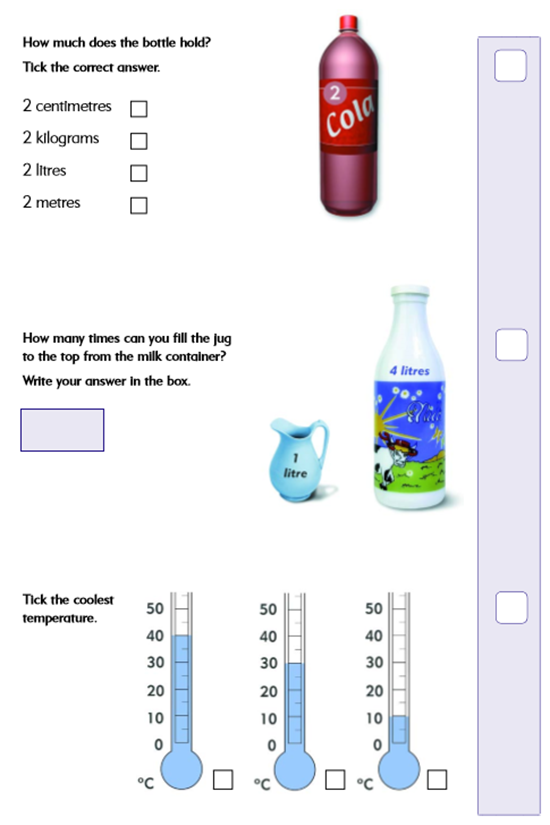 A. 13
4
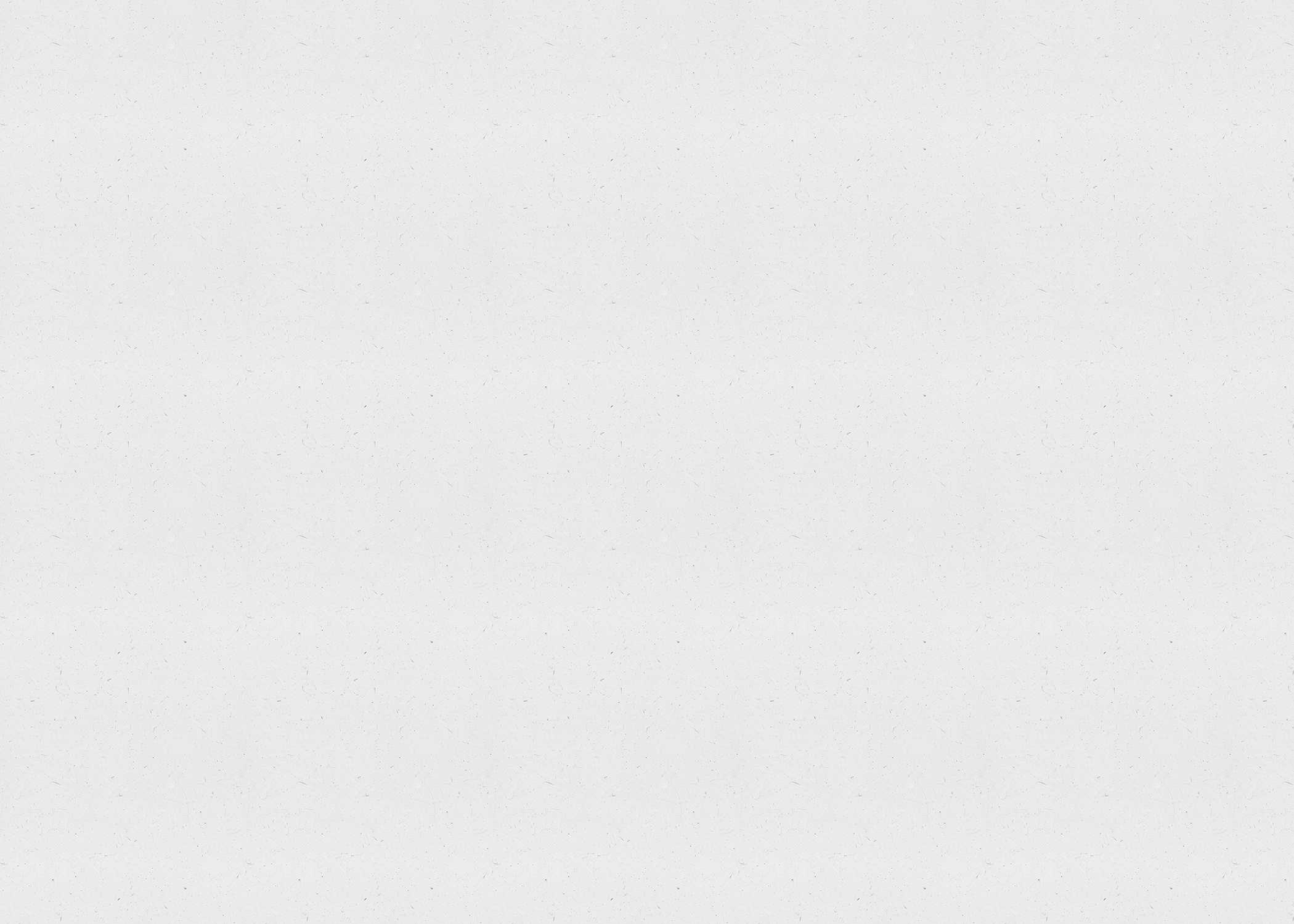 28
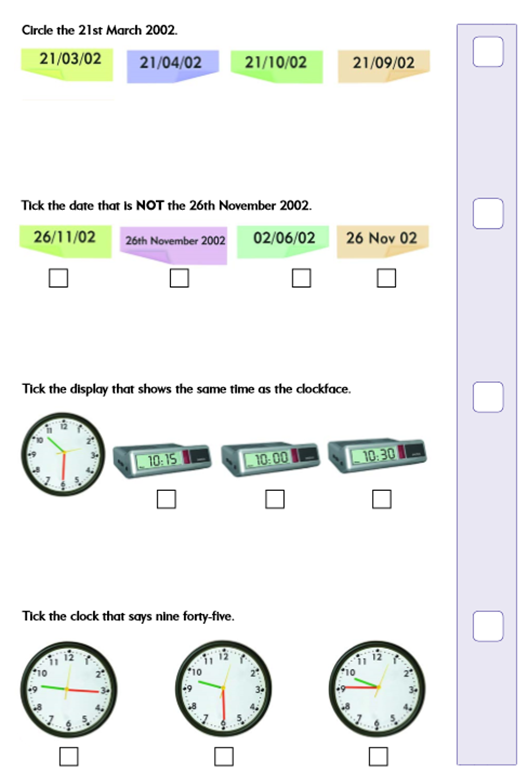 Q. 14
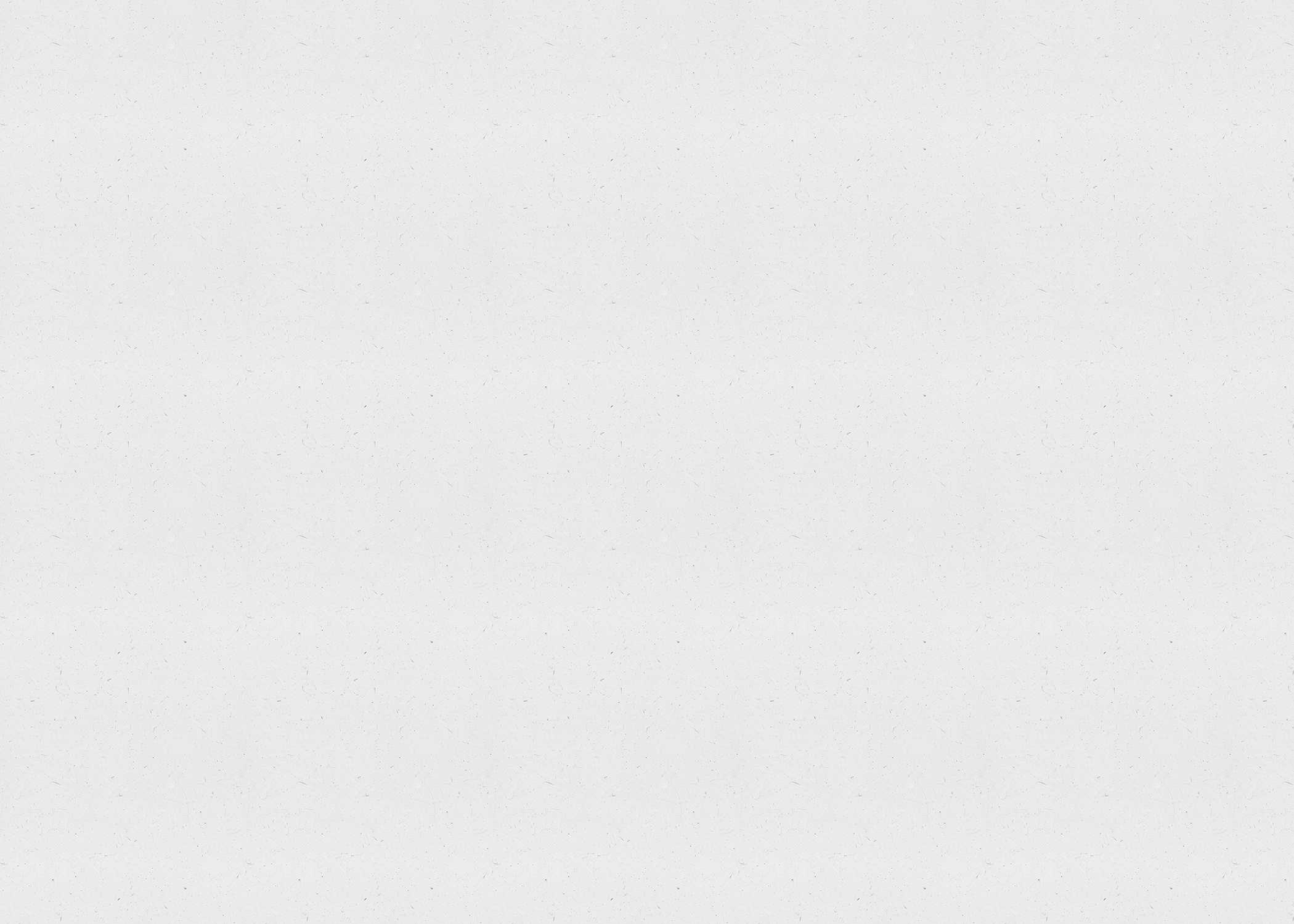 29
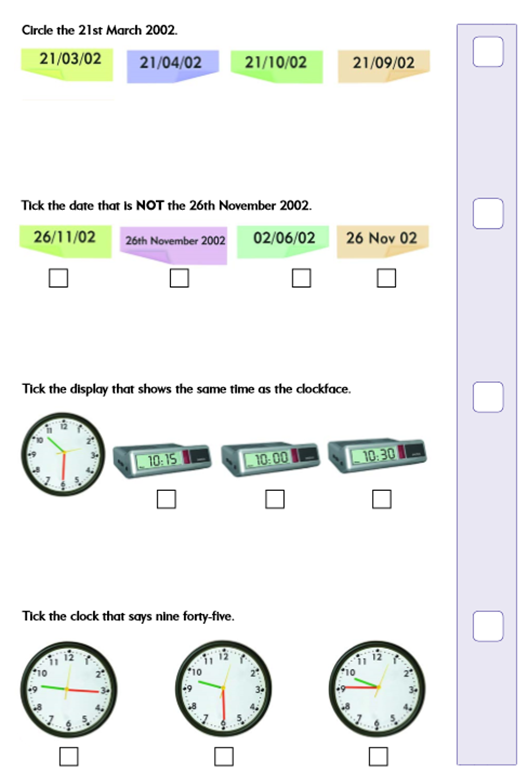 A. 14
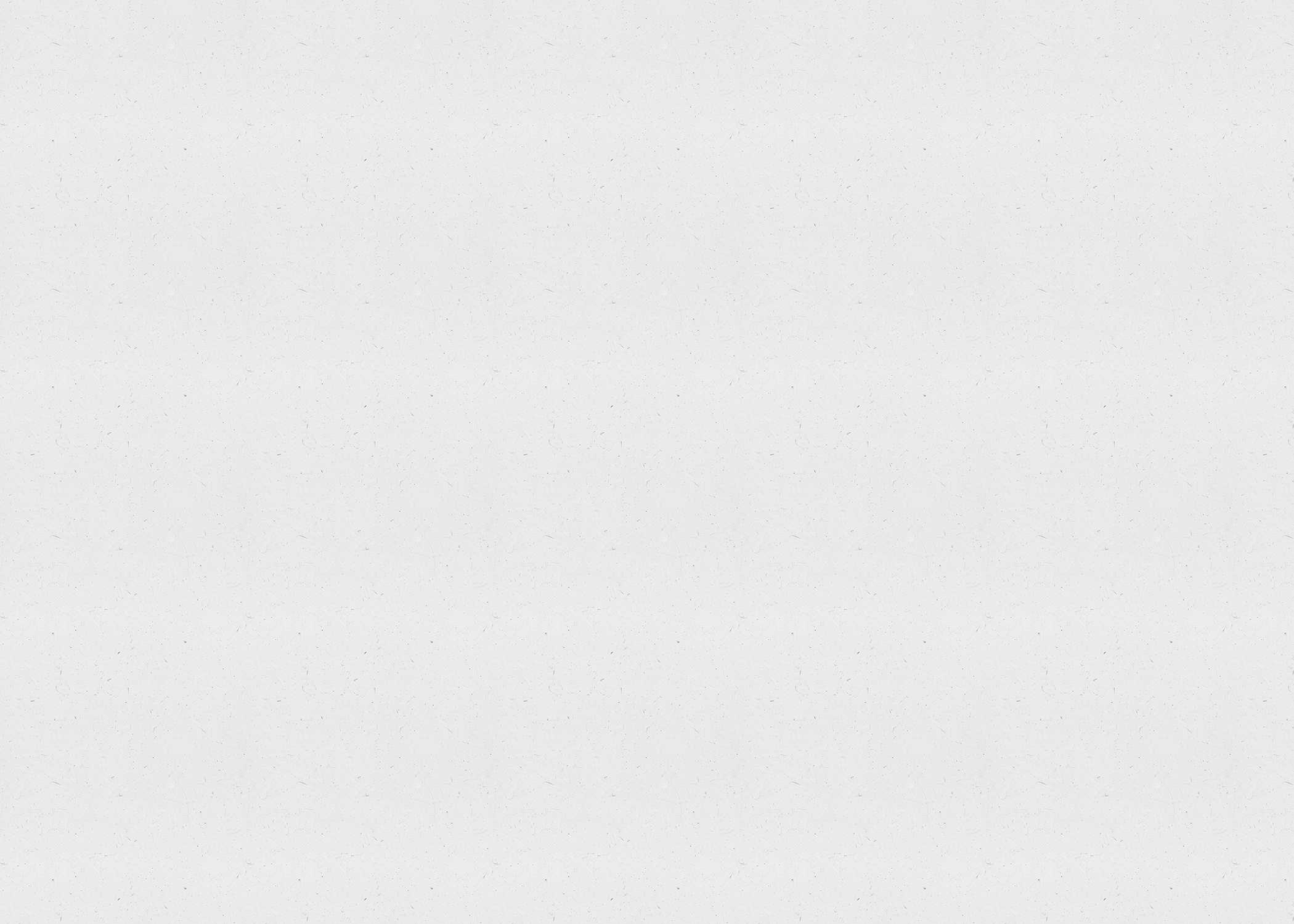 30
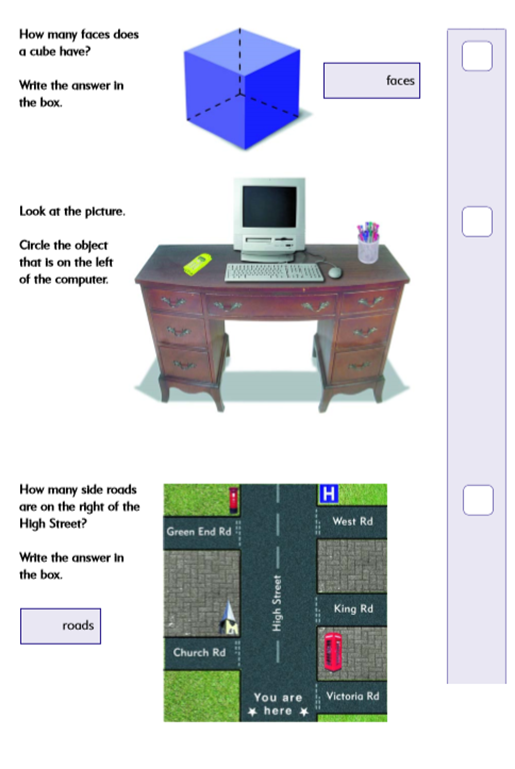 6
Q. 15
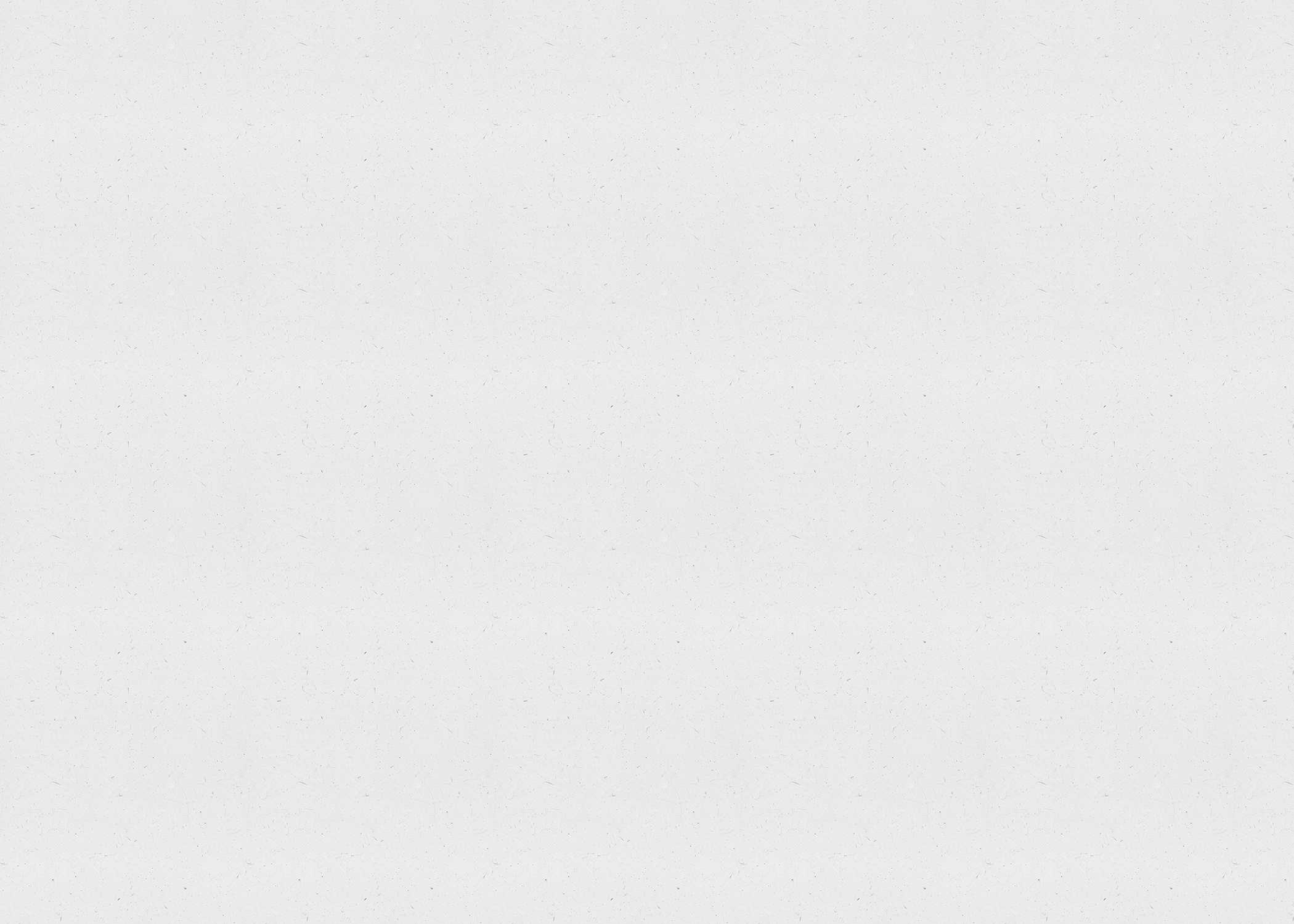 3
31
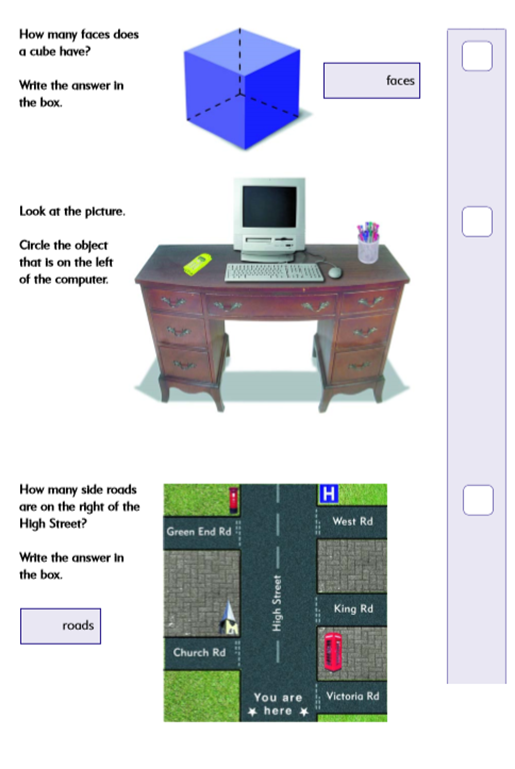 6
A. 15
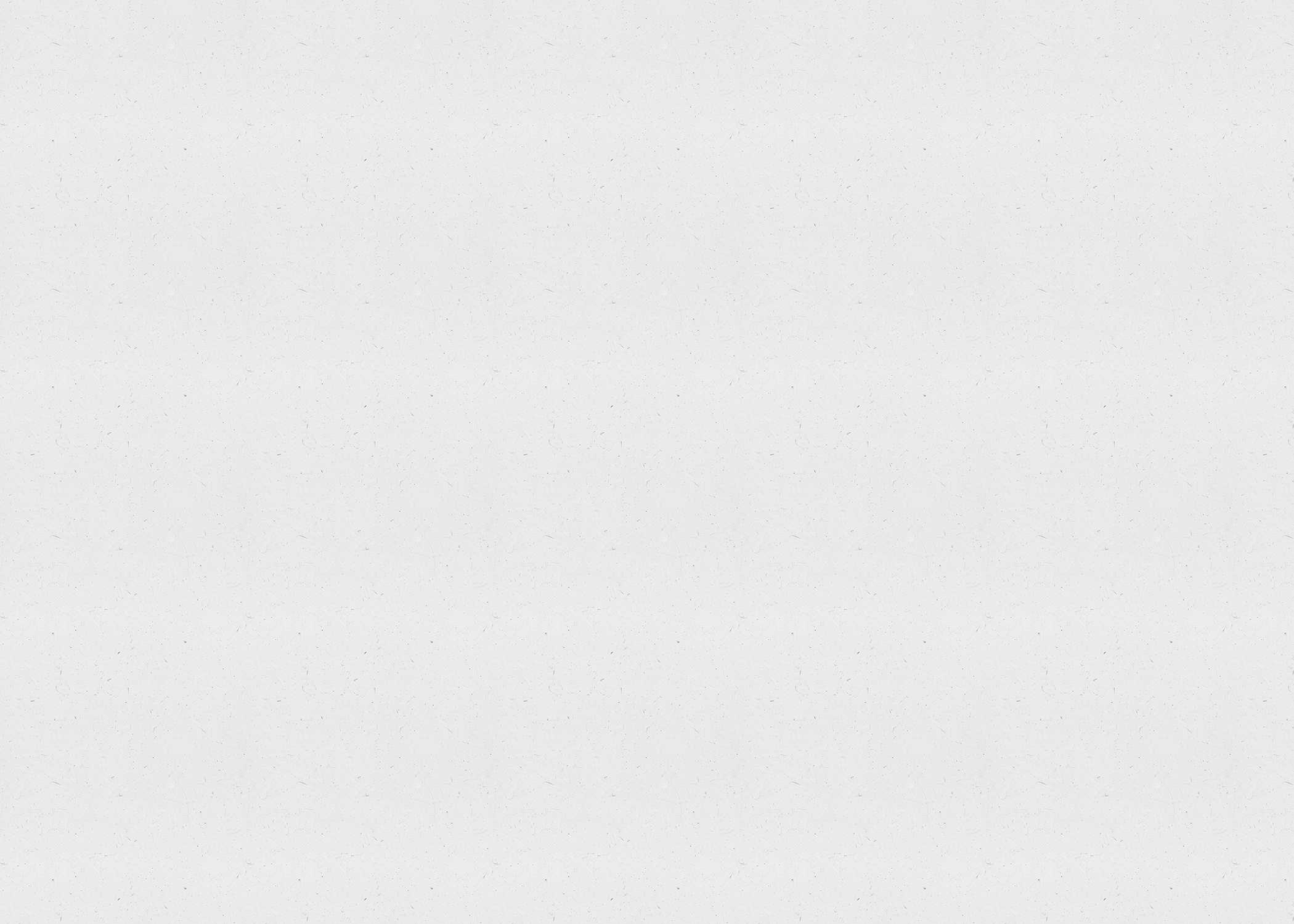 3
32
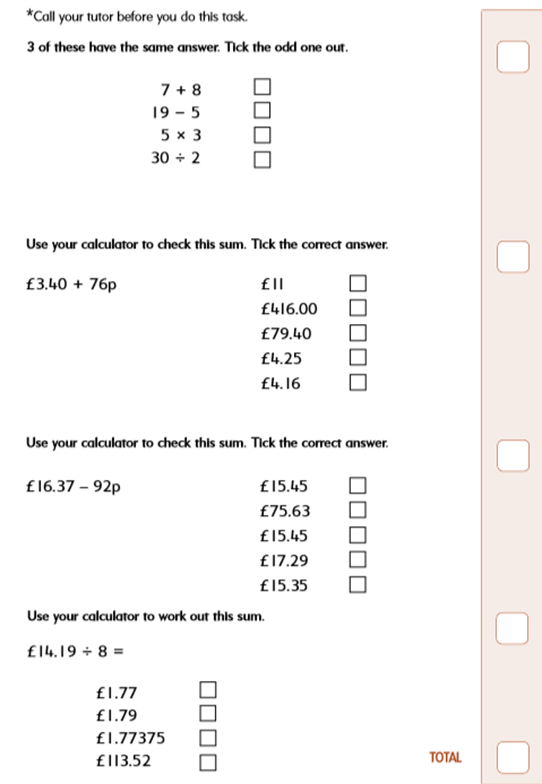 # E3 #
Q. 16
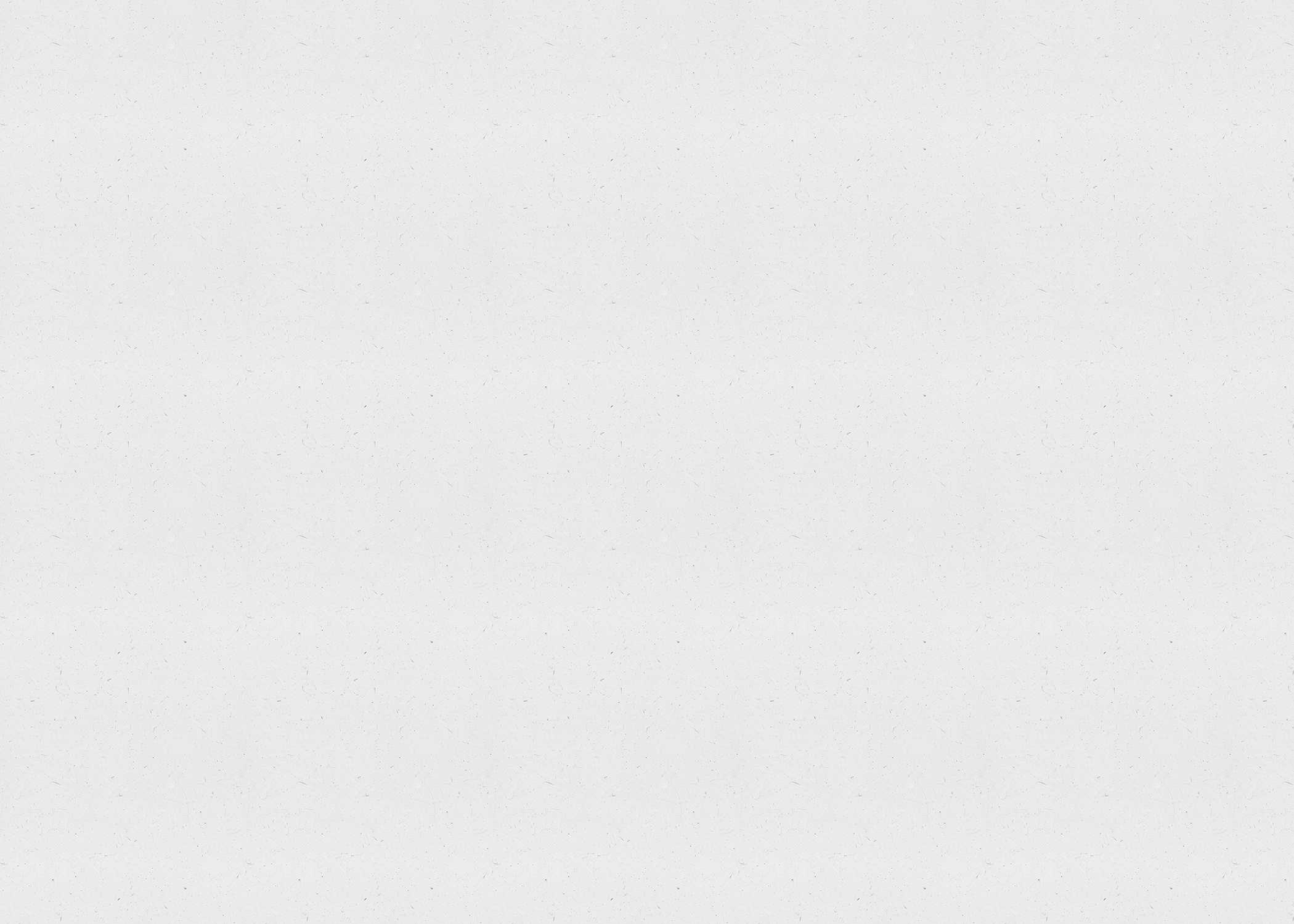 33
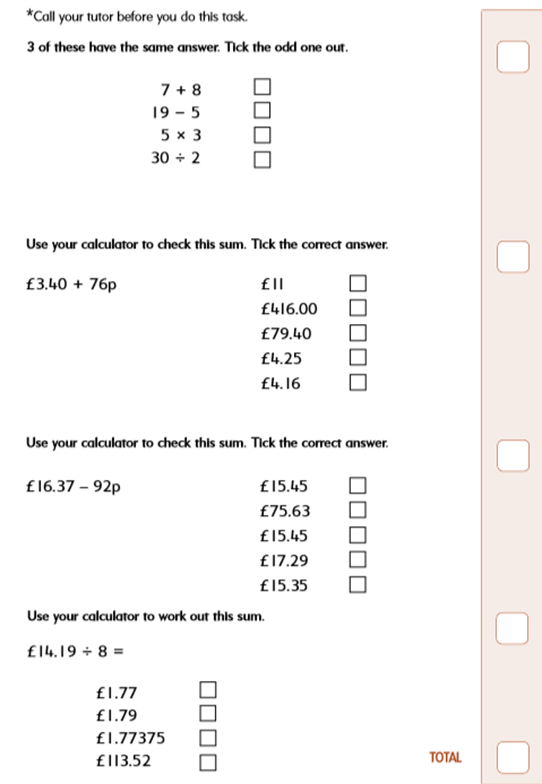 # E3 #
A. 16
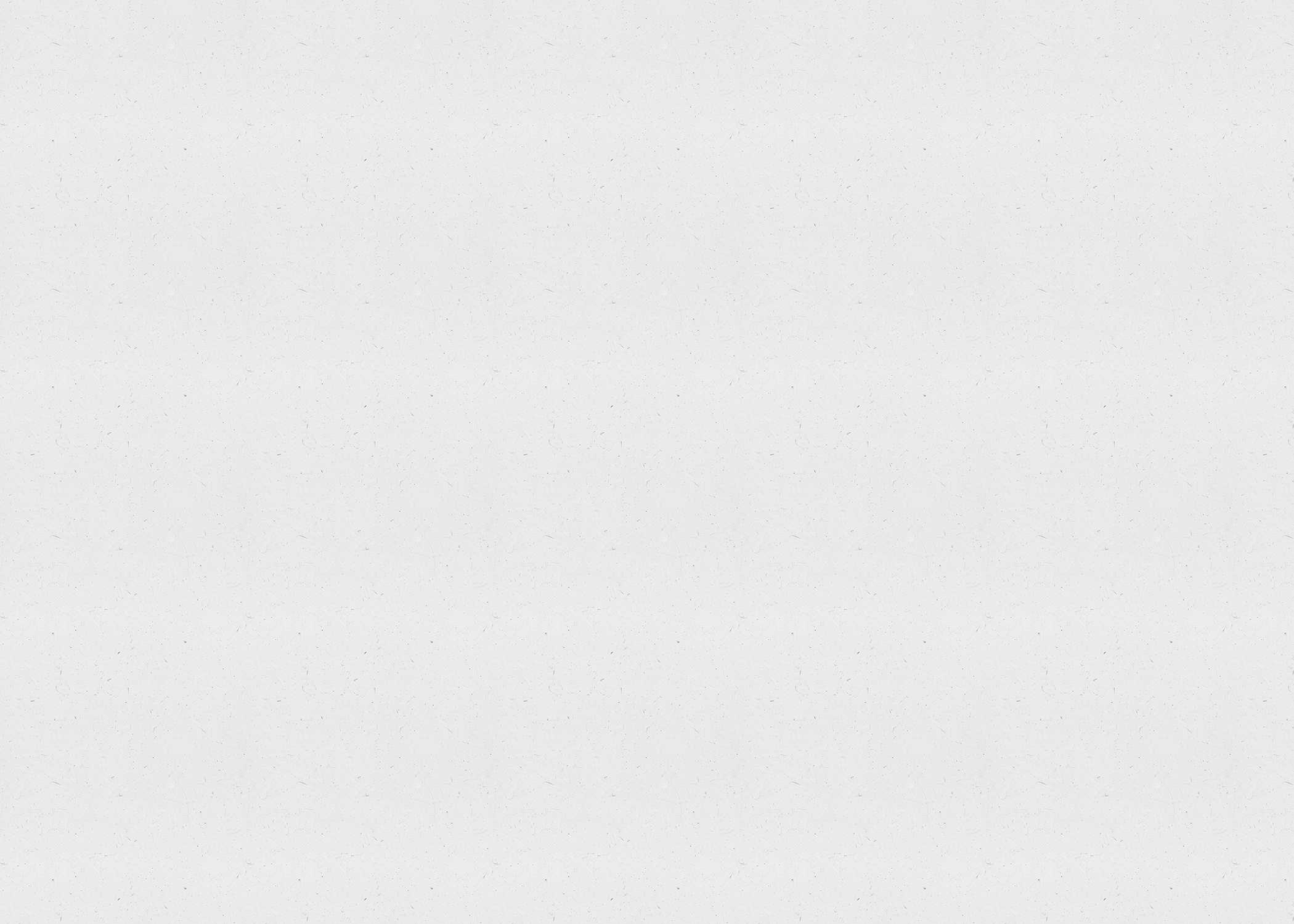 34
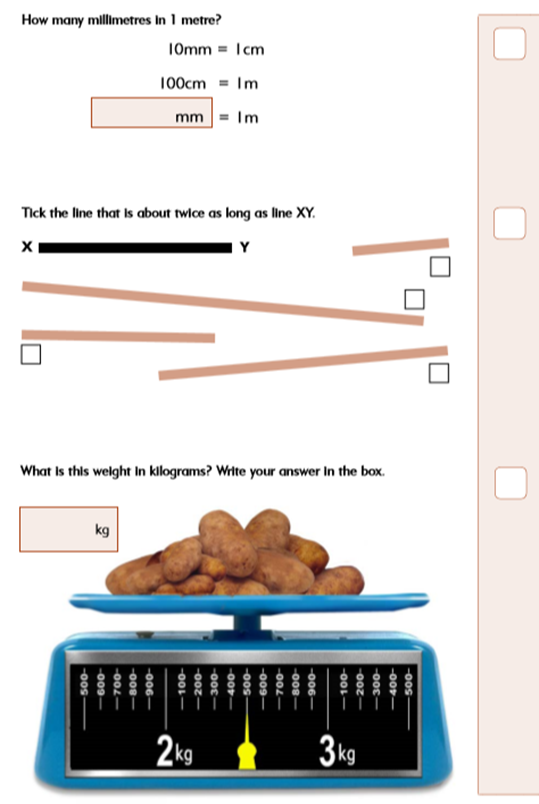 Q. 17
1000
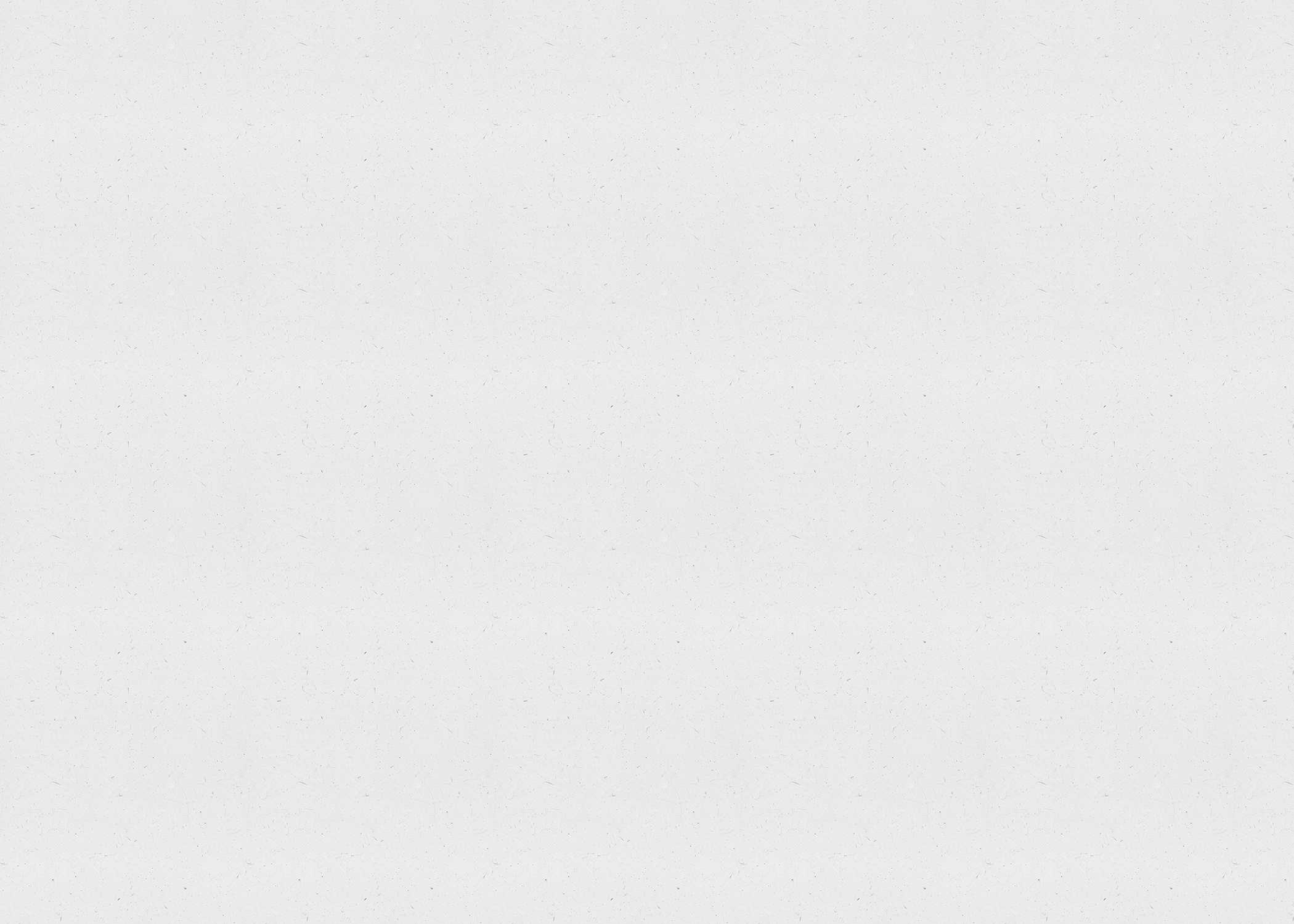 2.5
35
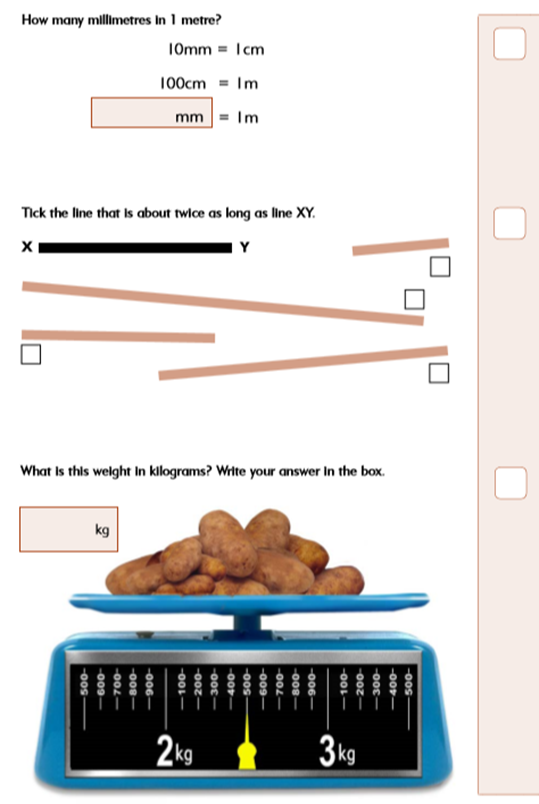 A. 17
1000
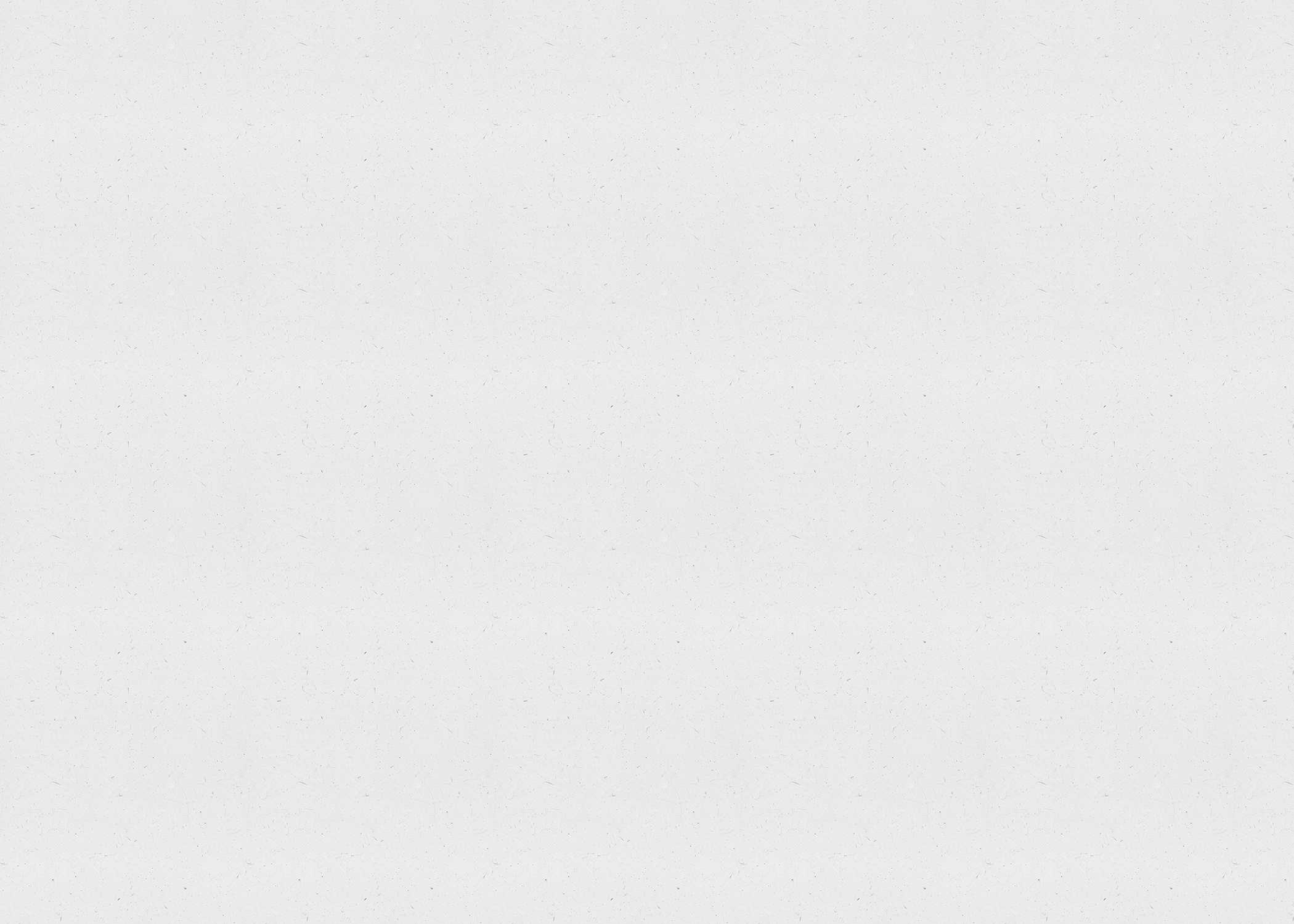 2.5
36
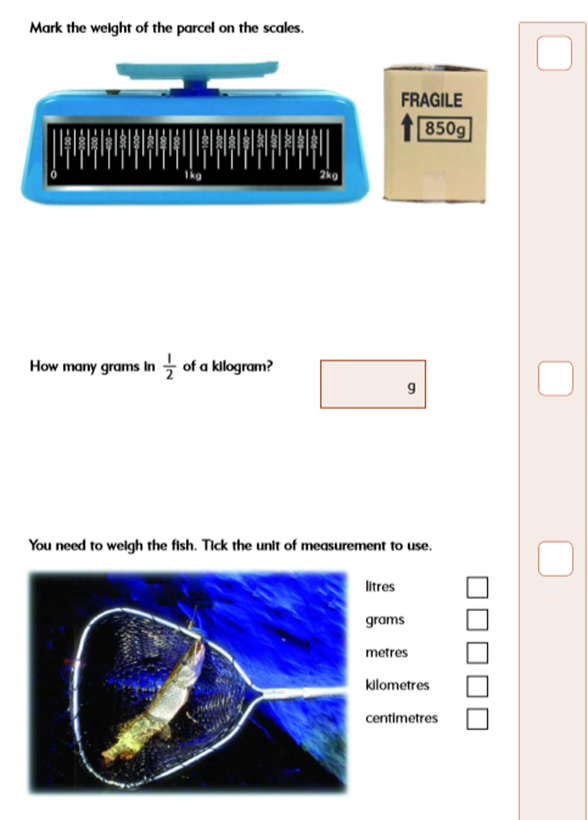 Q. 18
850 g
500
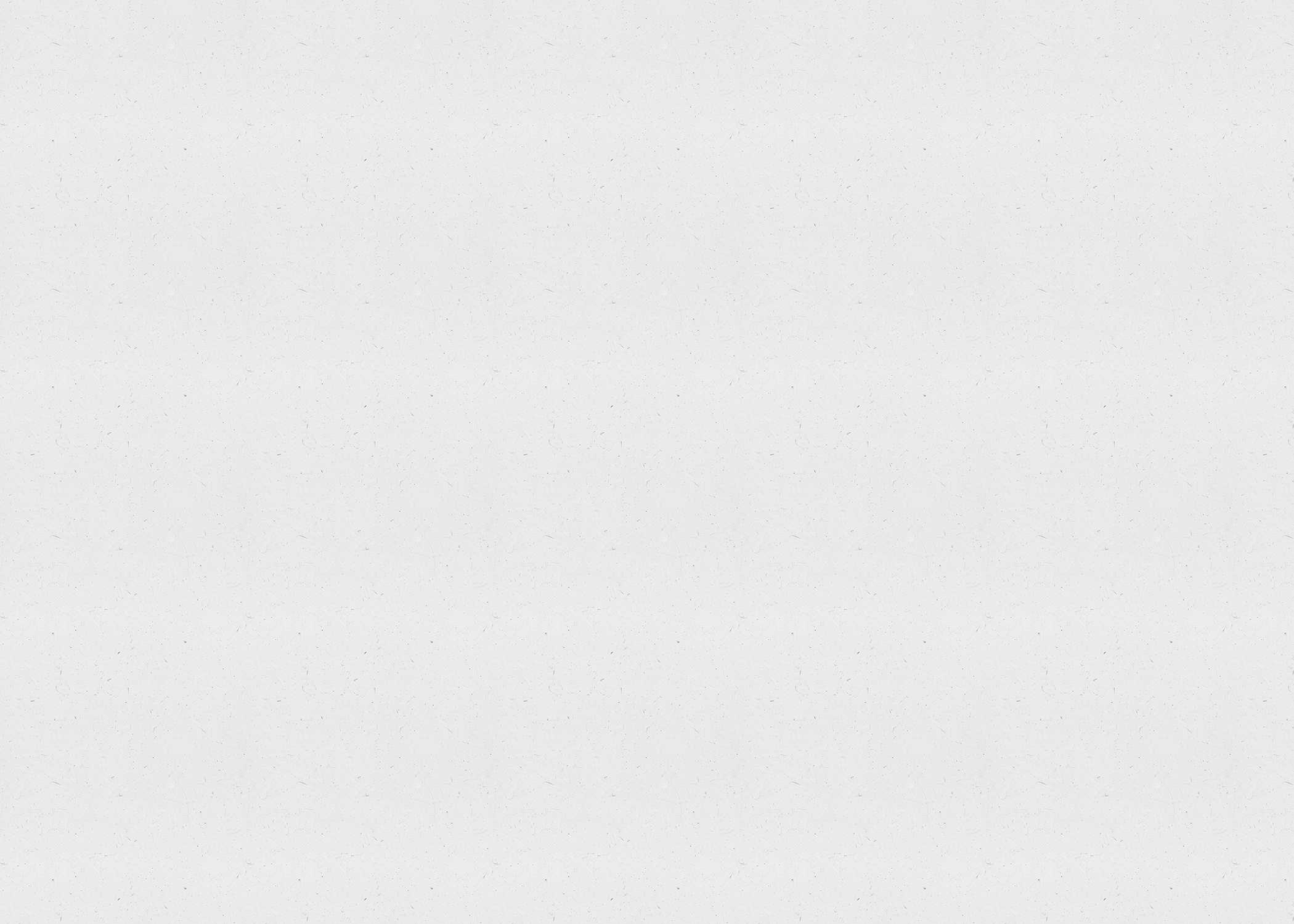 37
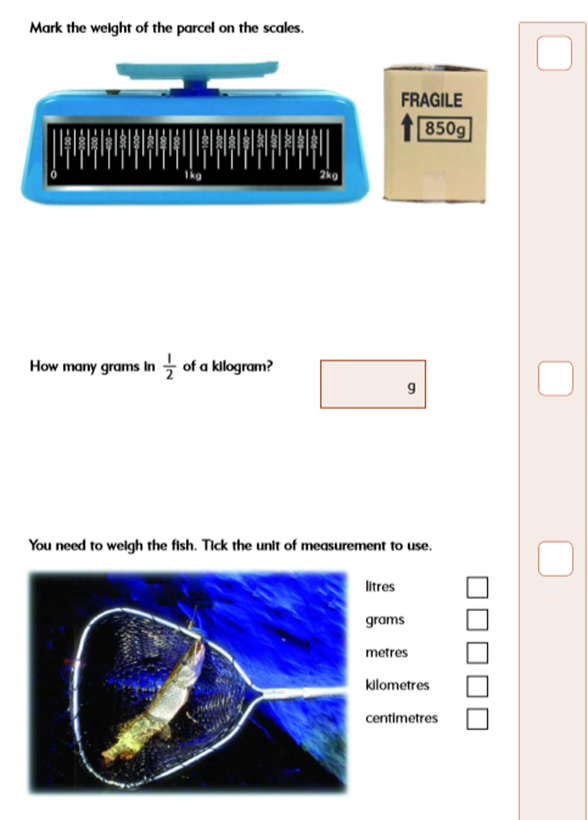 A. 18
850 g
500
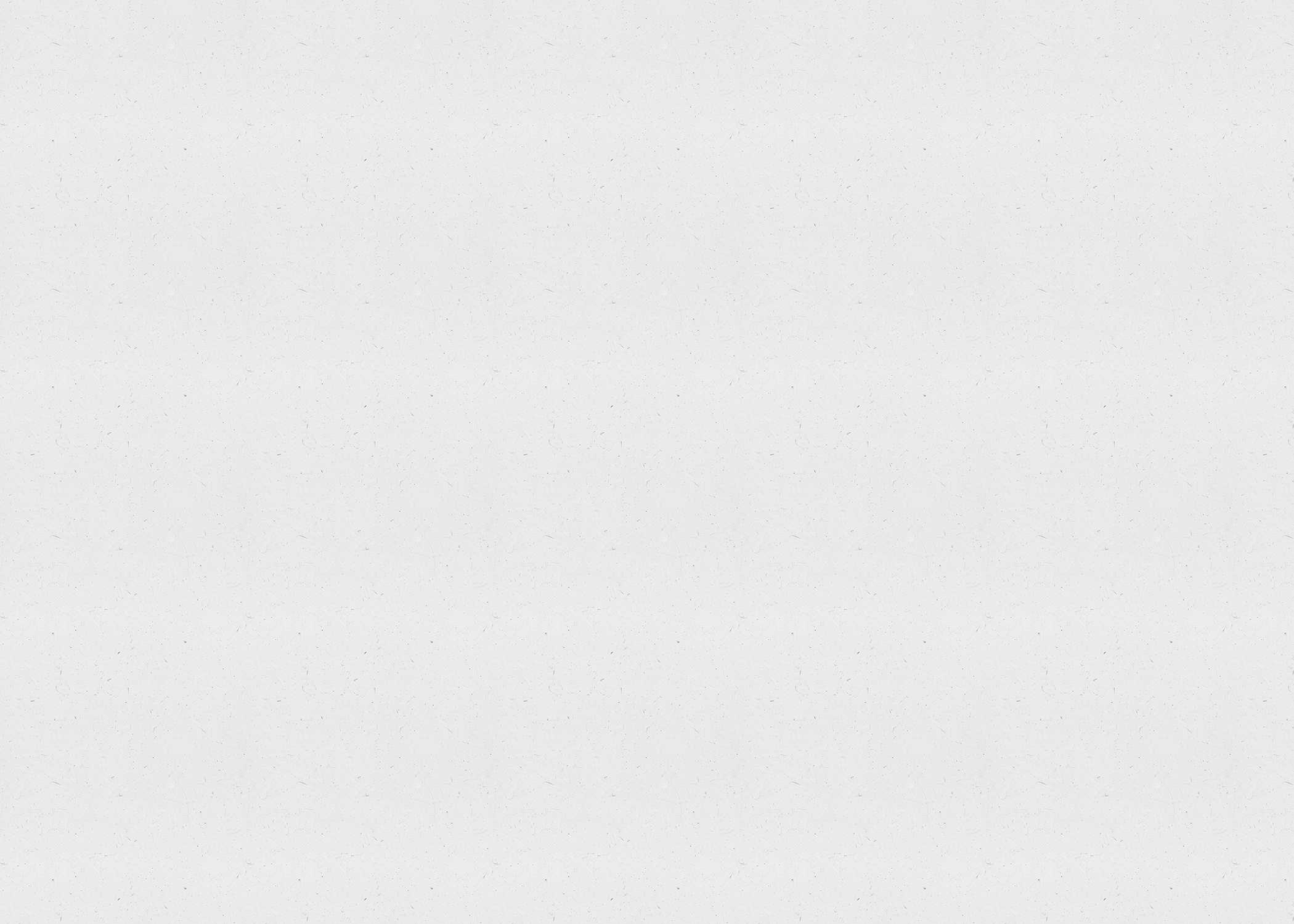 38
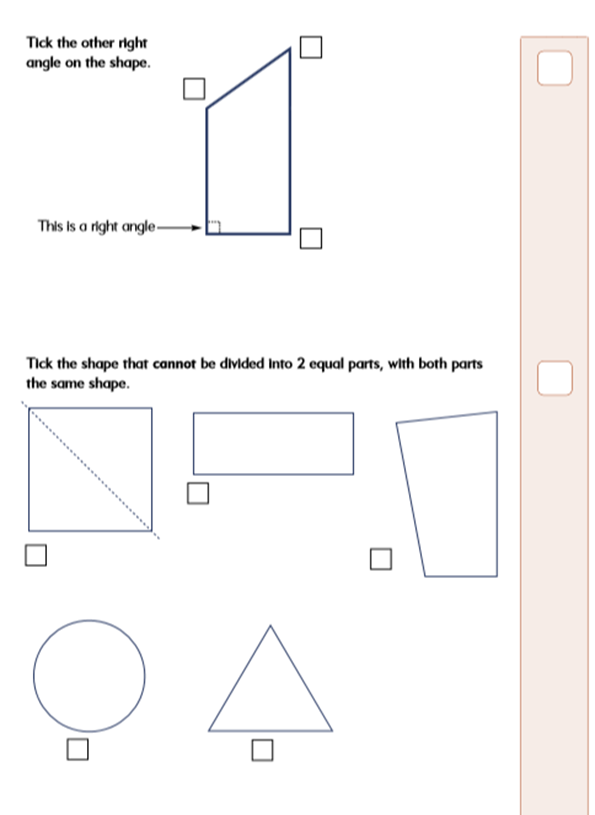 Q. 19
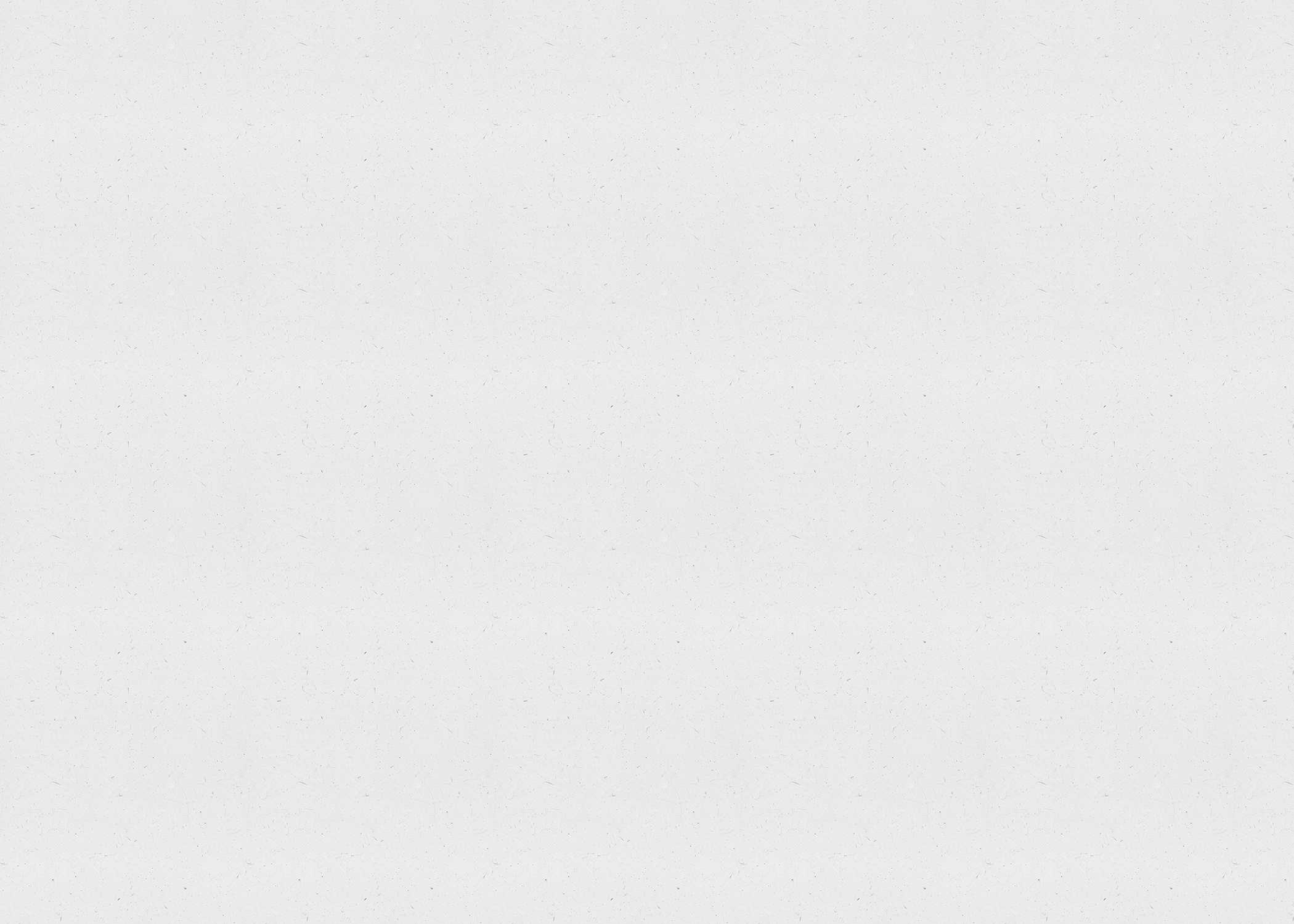 39
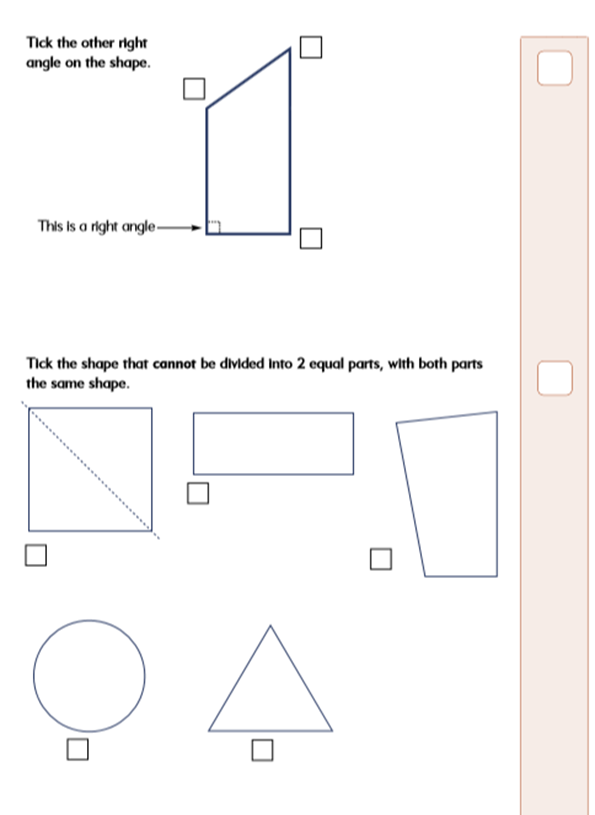 A. 19
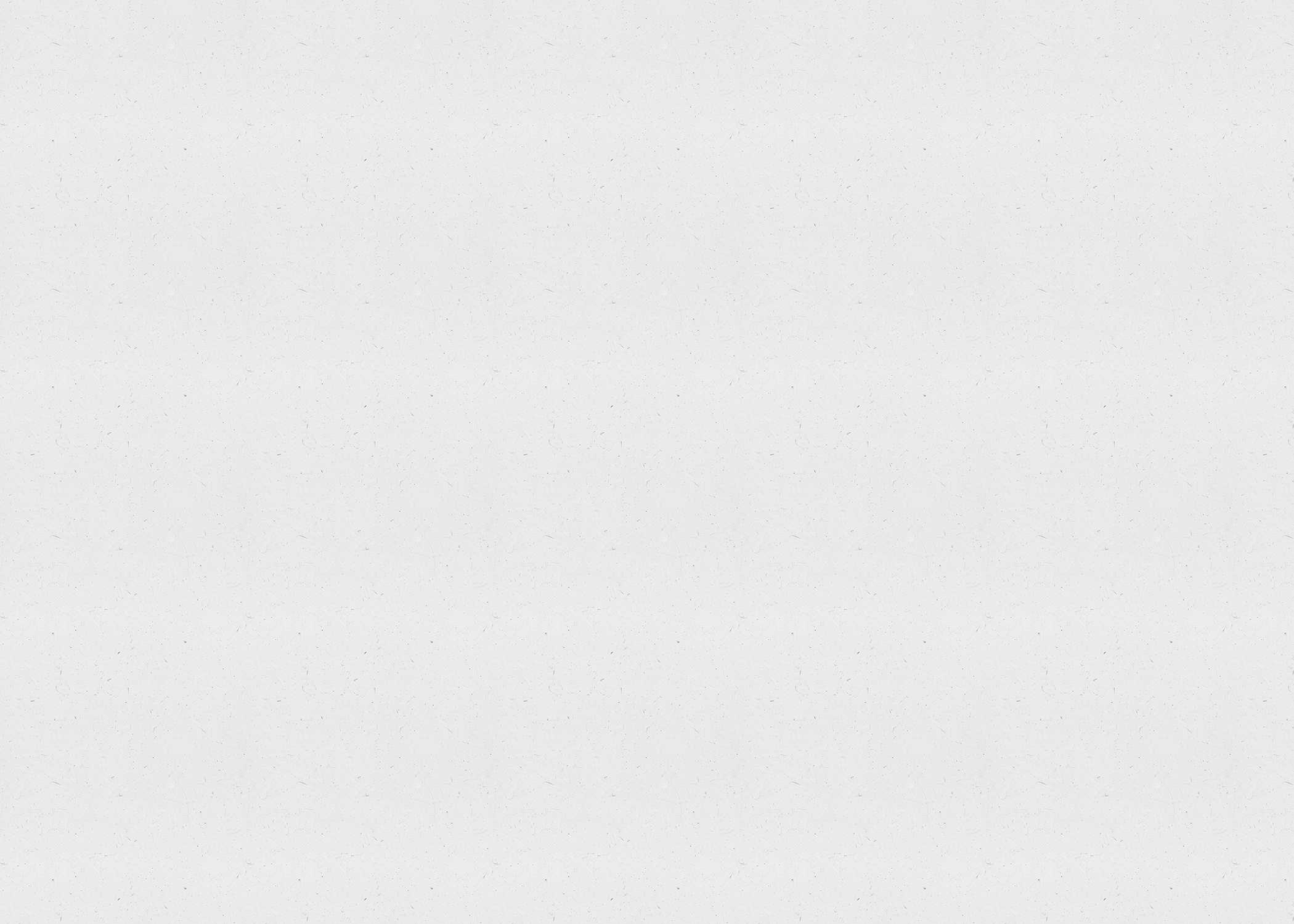 40
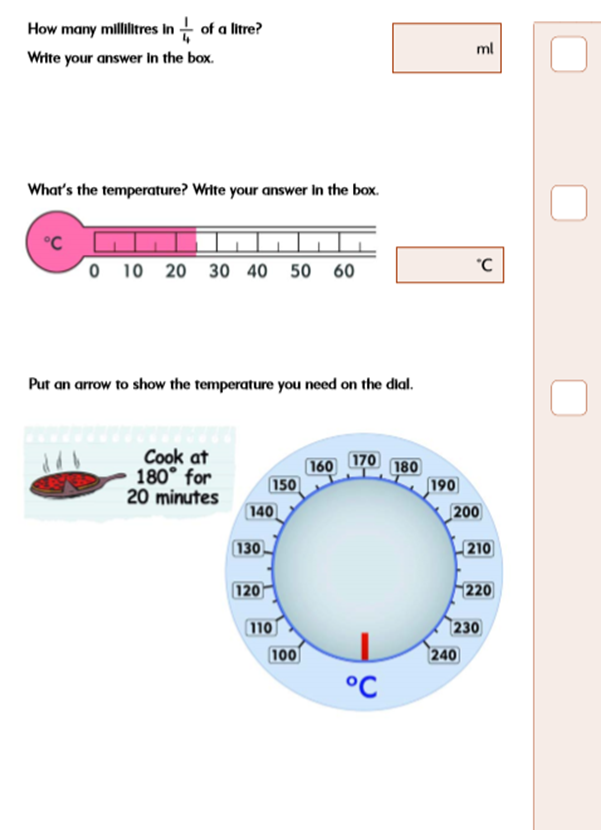 Q. 20
250
1000 / 4 = 250
25
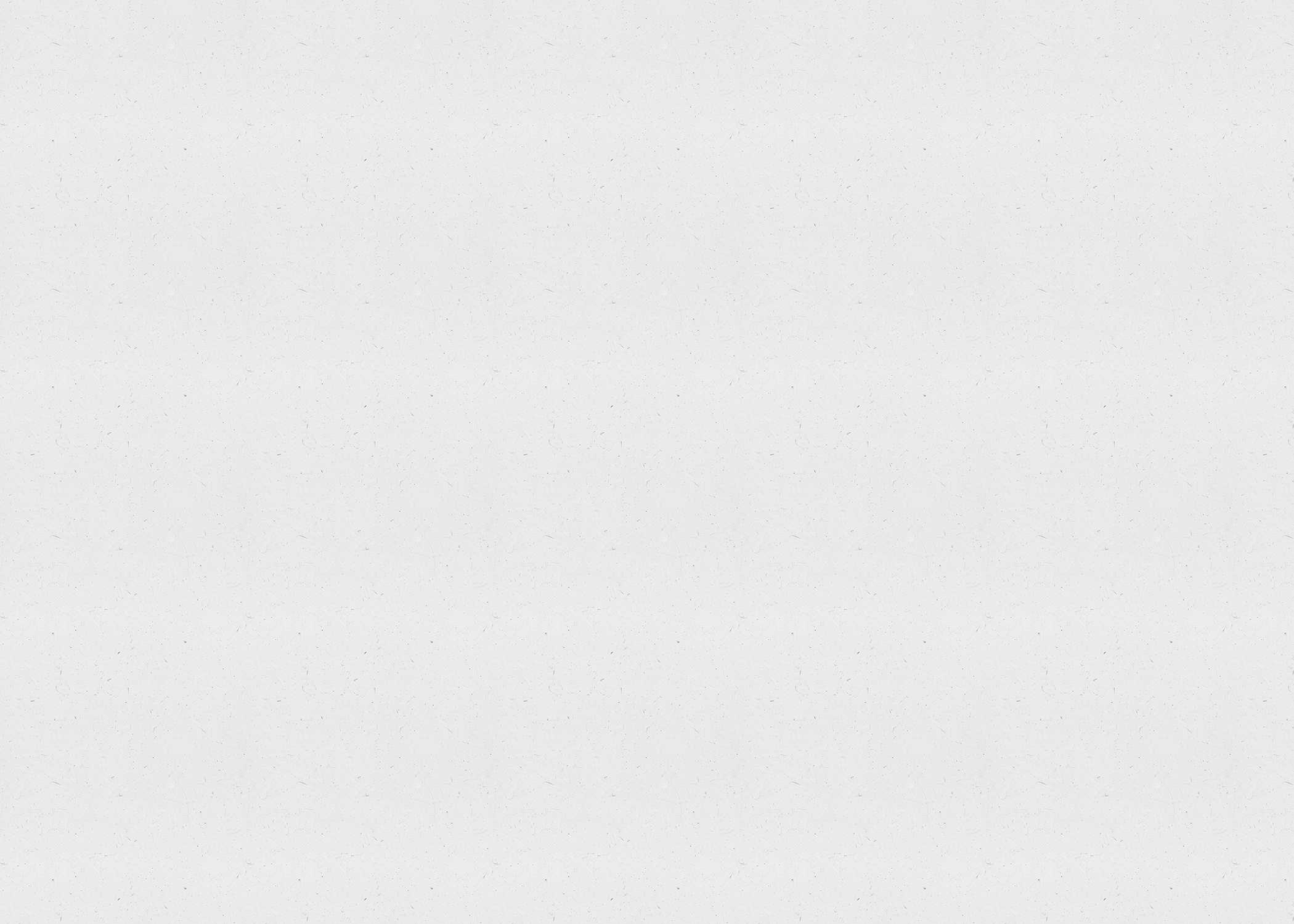 41
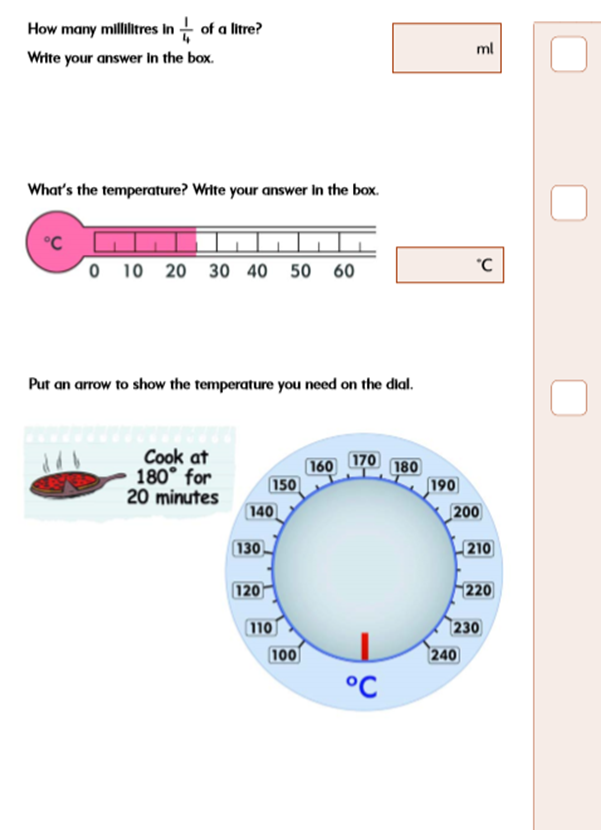 250
A. 20
1000 / 4 = 250
25
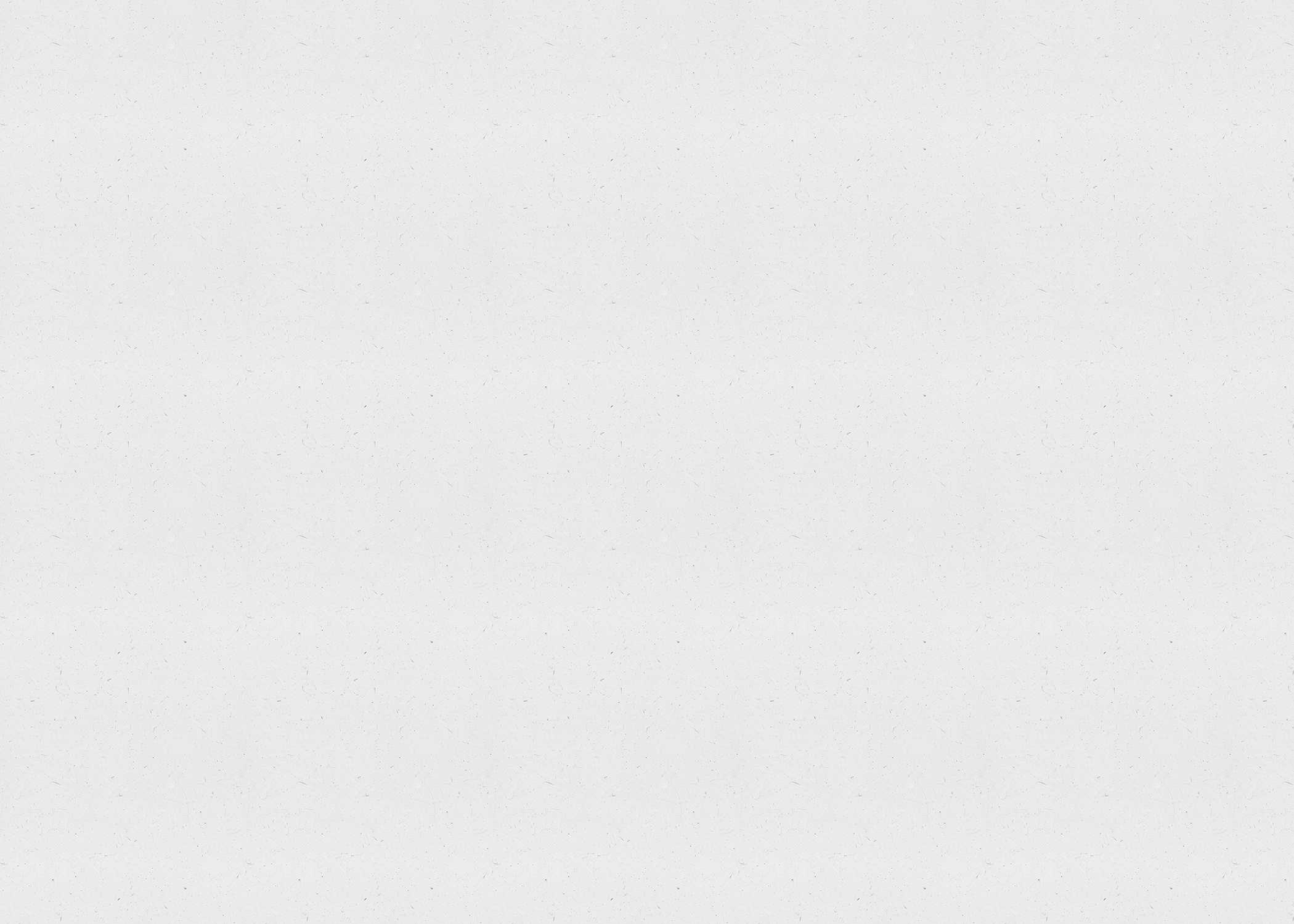 42
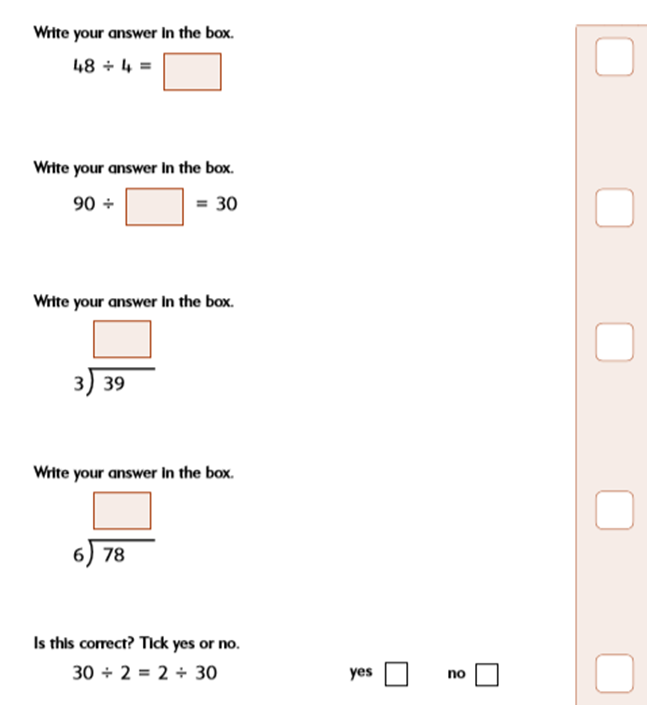 Q. 21
12
3
13
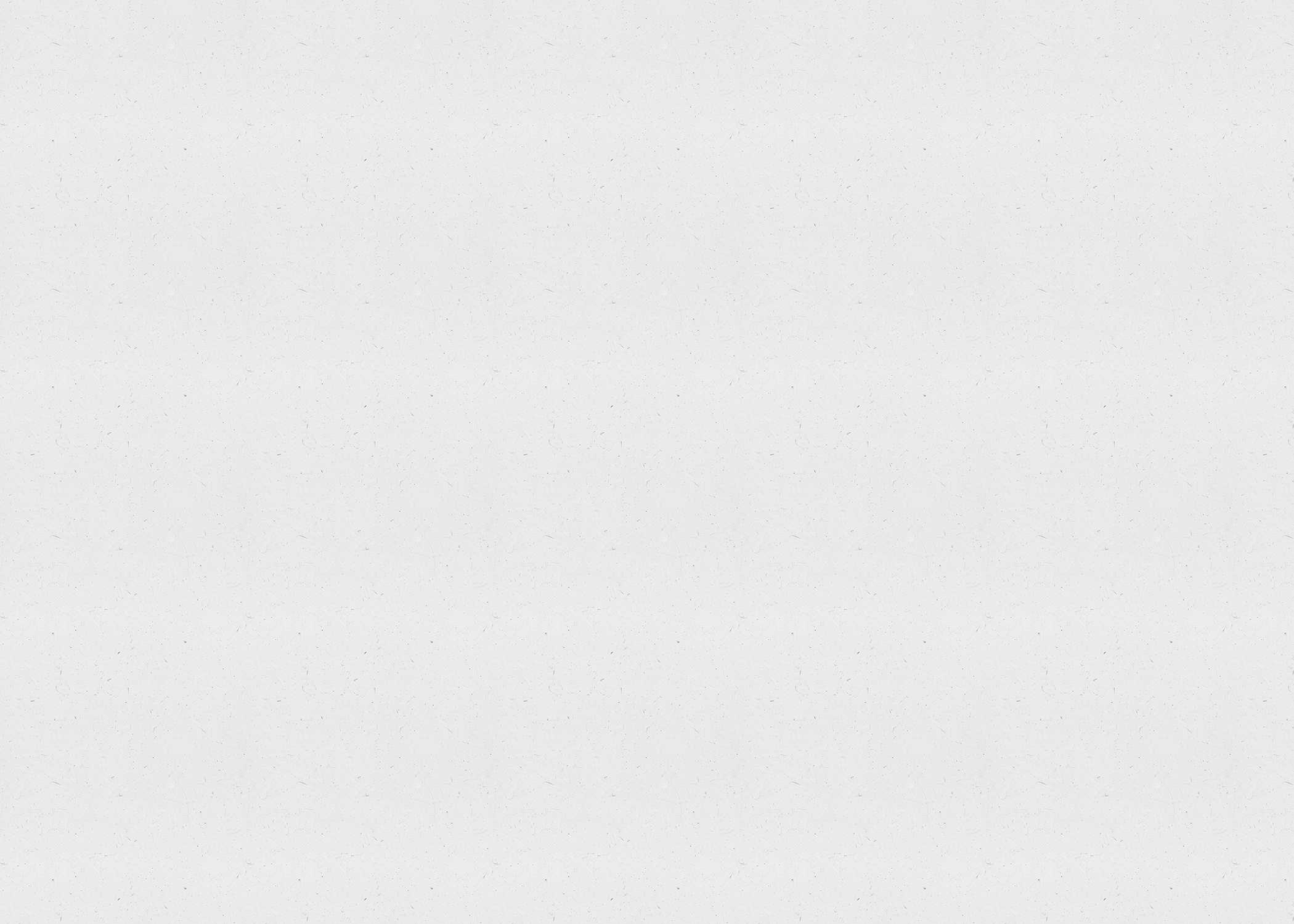 13
43
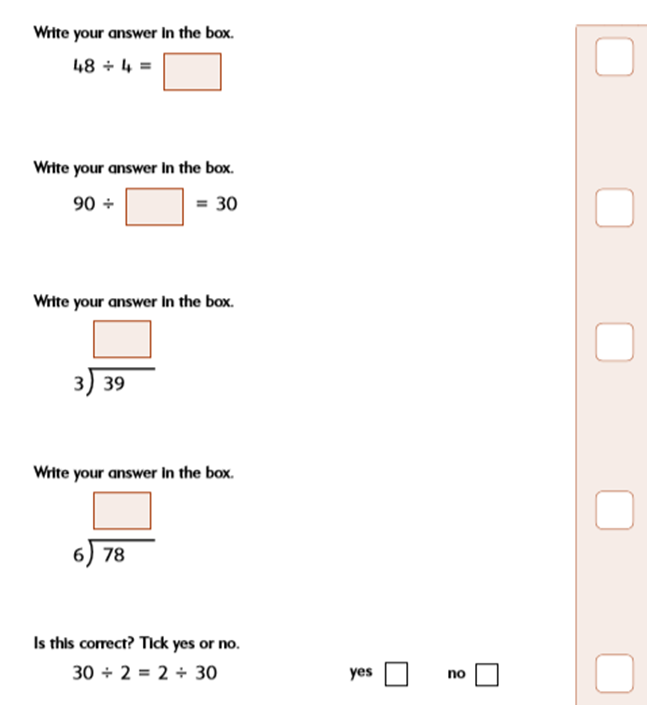 A. 21
12
3
13
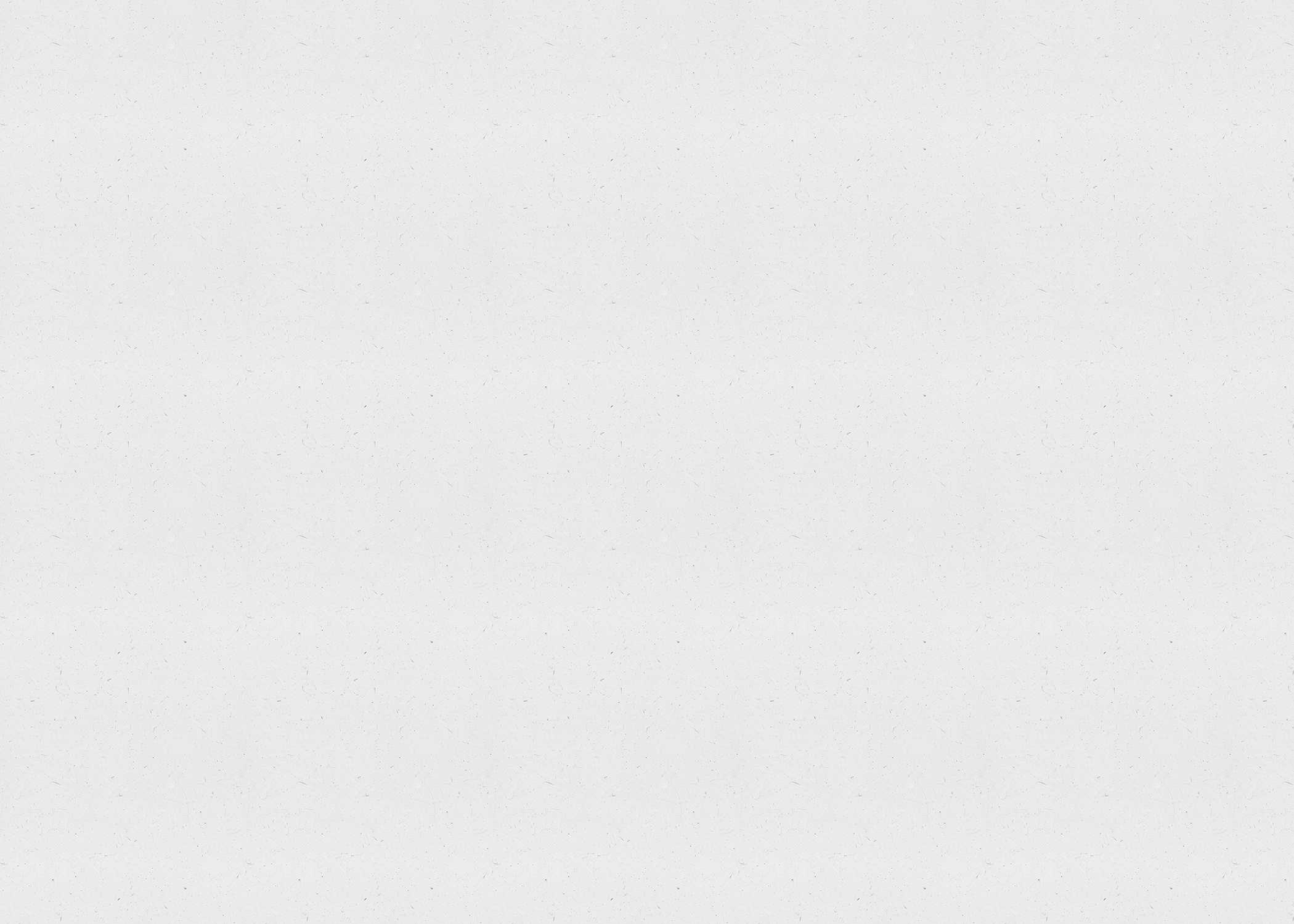 13
44
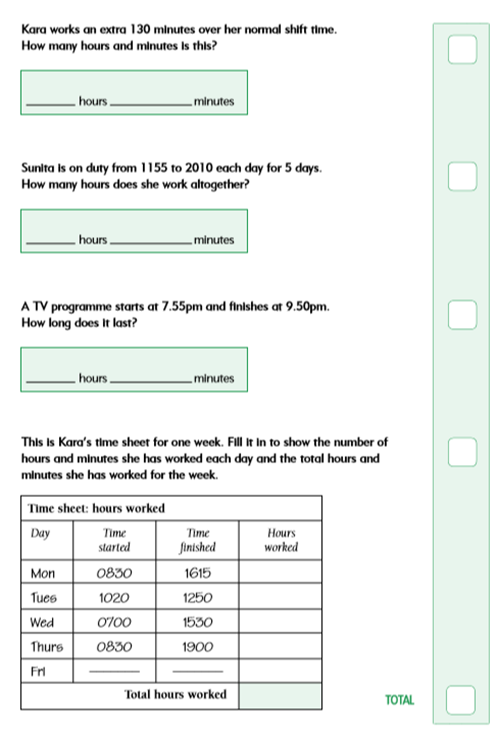 #   L 1   #
2
10
Q. 22
41
15
55
1
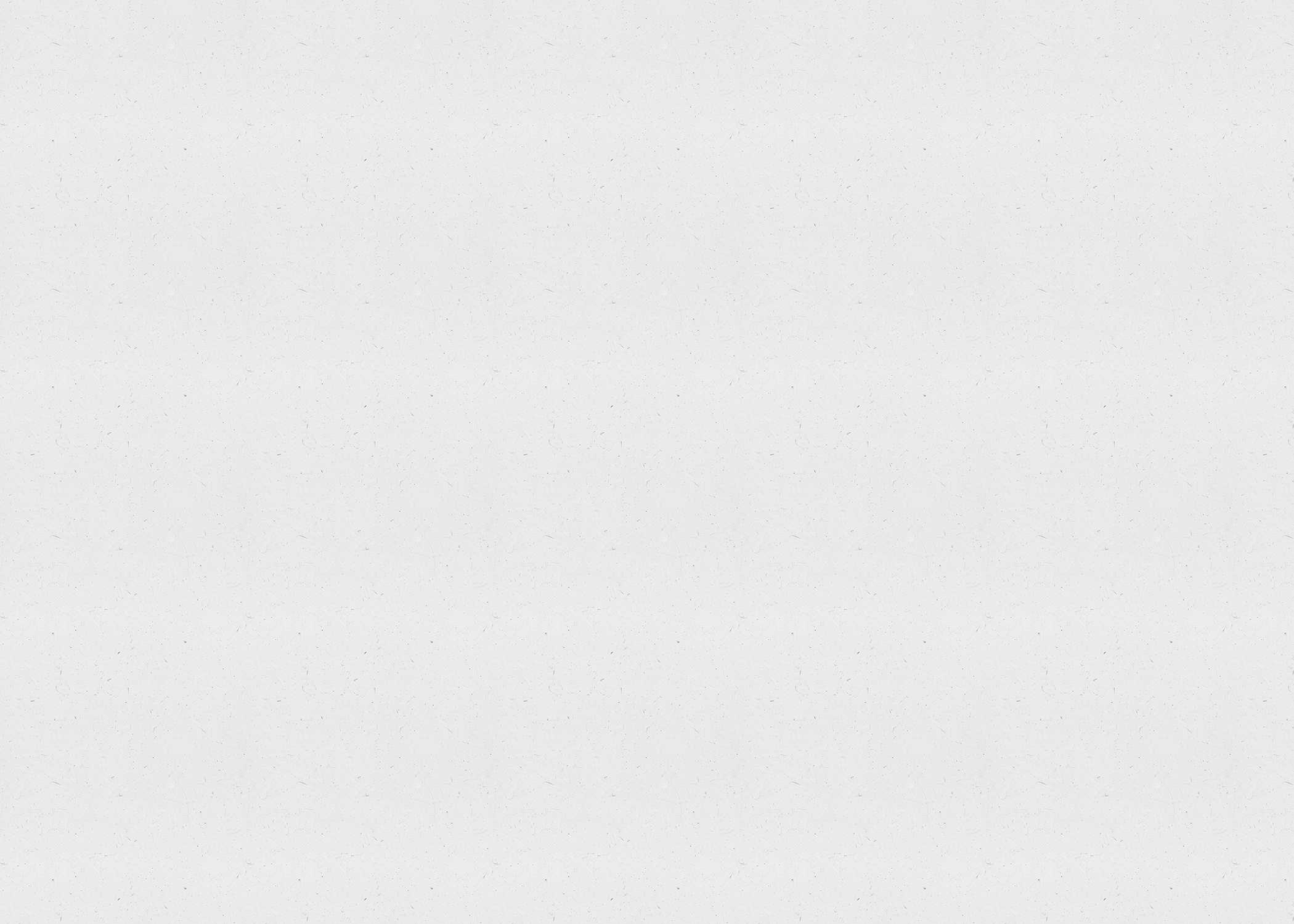 45
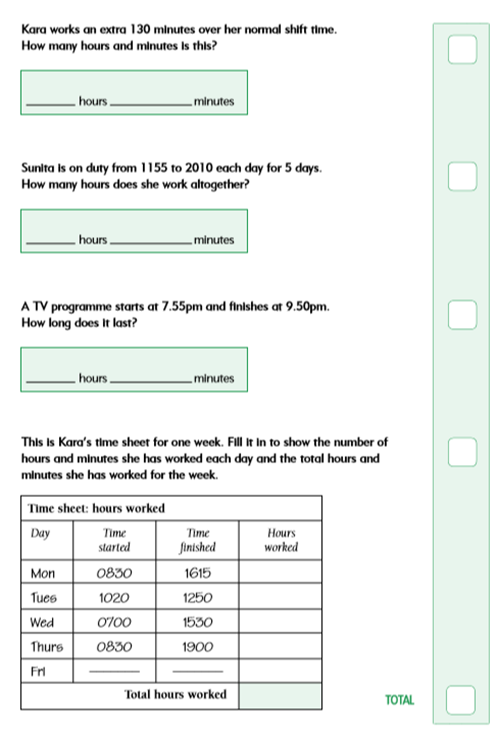 130 = 60+60+10
       = 2 hr 10 min.
#   L 1   #
2
10
A. 22
19 hr : 70 min
-11 hr : 55 min
20:10
 - 11:55
41
15
(8 hr :  15 min)
X 5 = 40 hr : 15 x 5 min
55
9 : 50
- 7:  55
1
= 40 hr : 75  min
     = 41 hr : 15 min
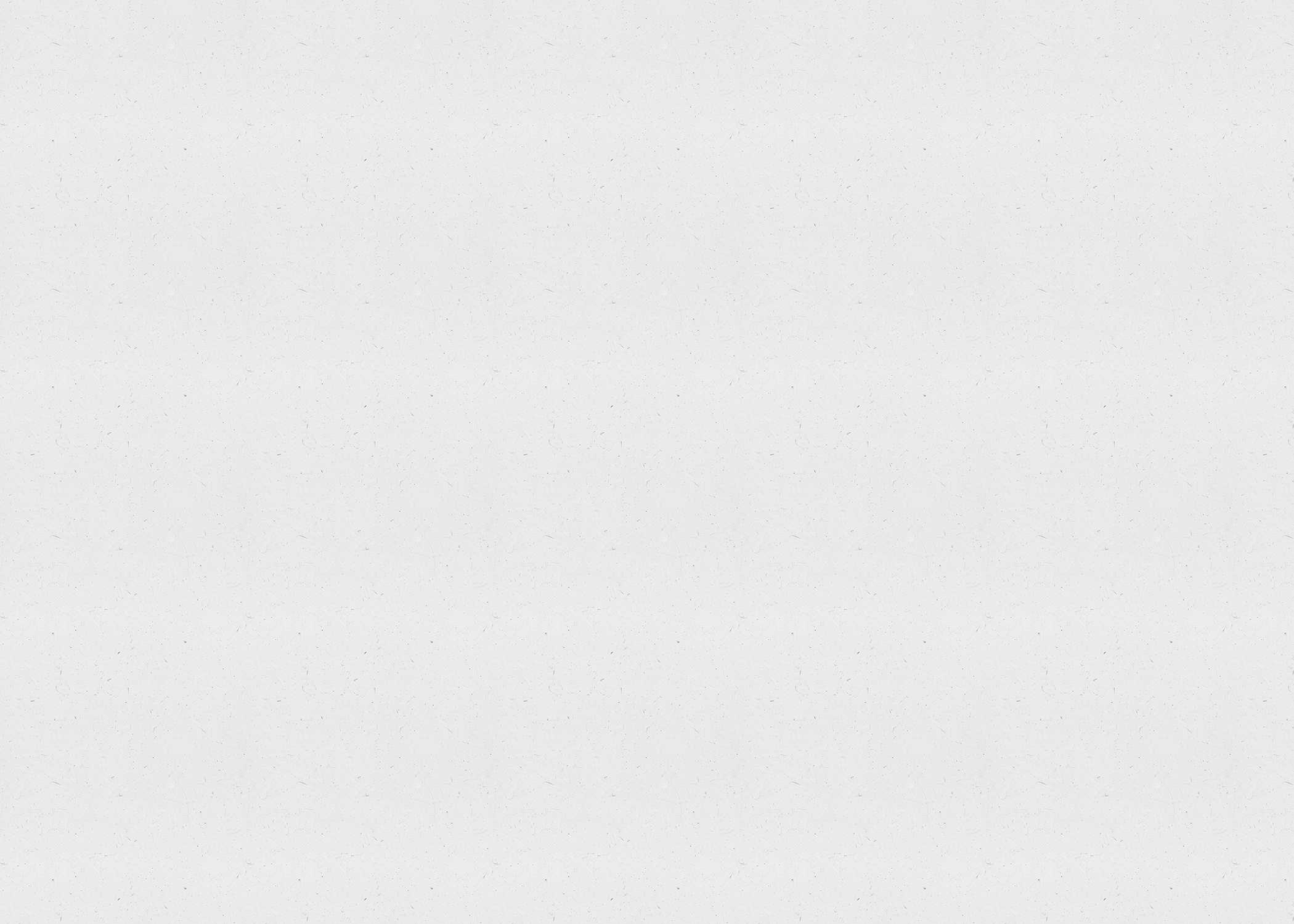 8 : 110 min
- 7 :   55
1 hr:  55 min
7 hr:45 min
2 hr:30 min
8 hr:30 min
10 hr:30 min
27 hr: 135 min = 29 hr : 15 min
46
29 hr:15 min
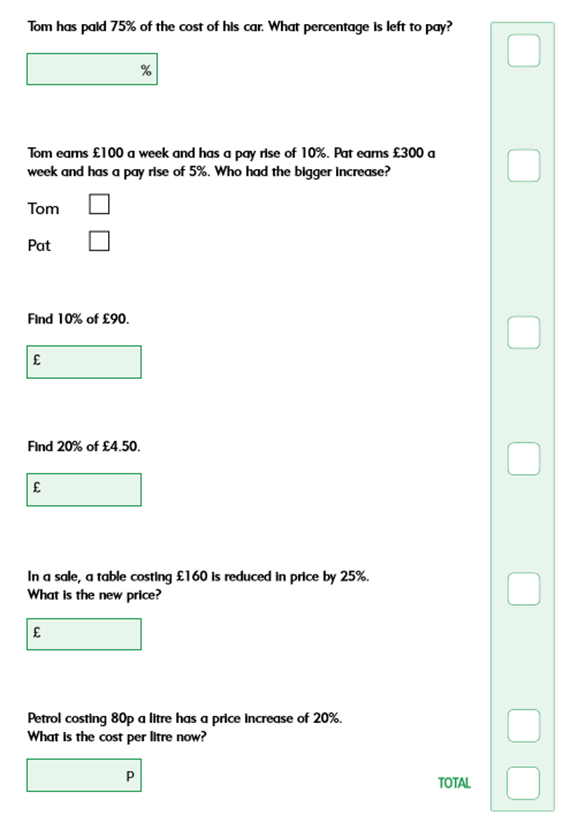 Q. 23
25
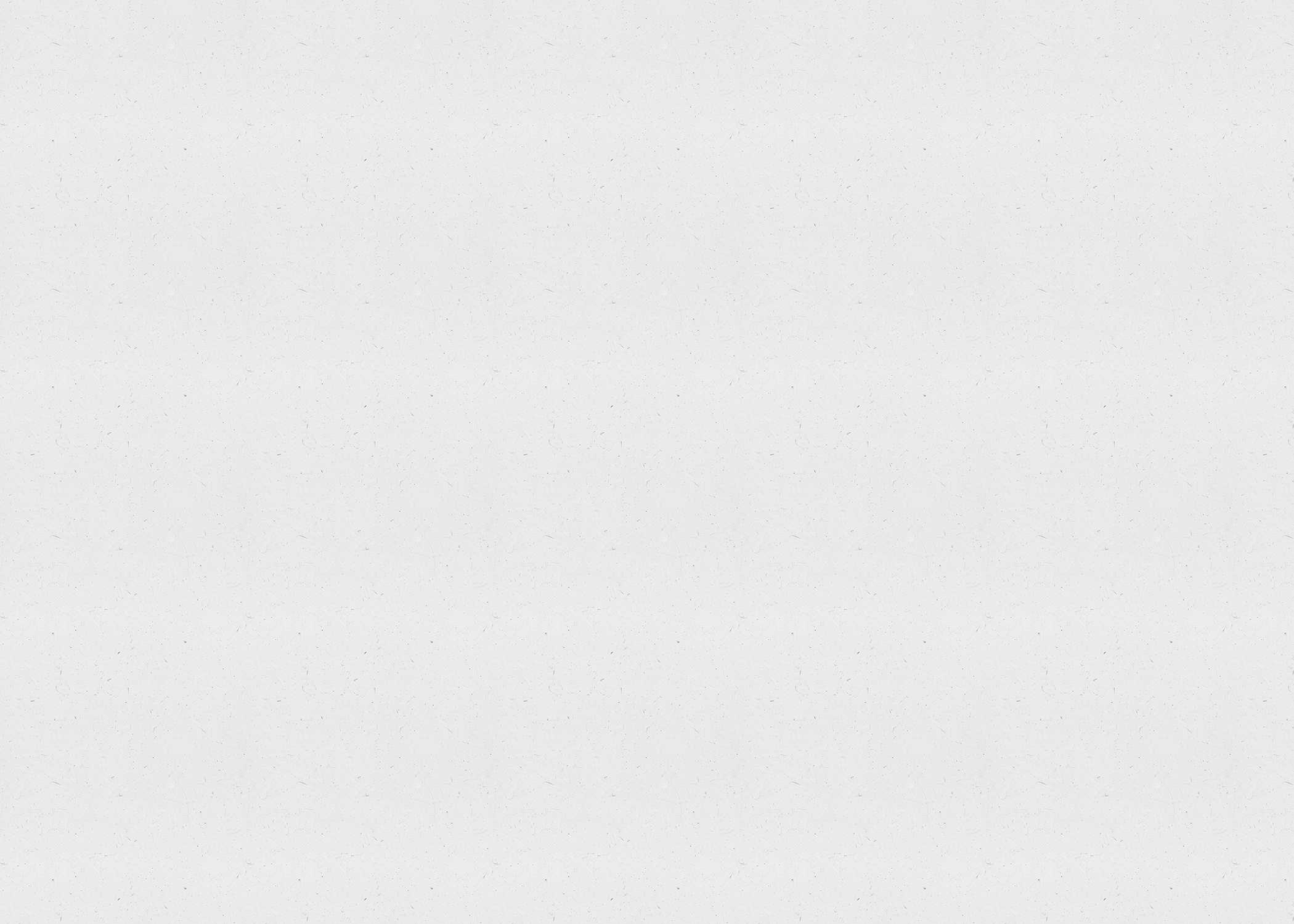 0.90
120
47
96
A. 23
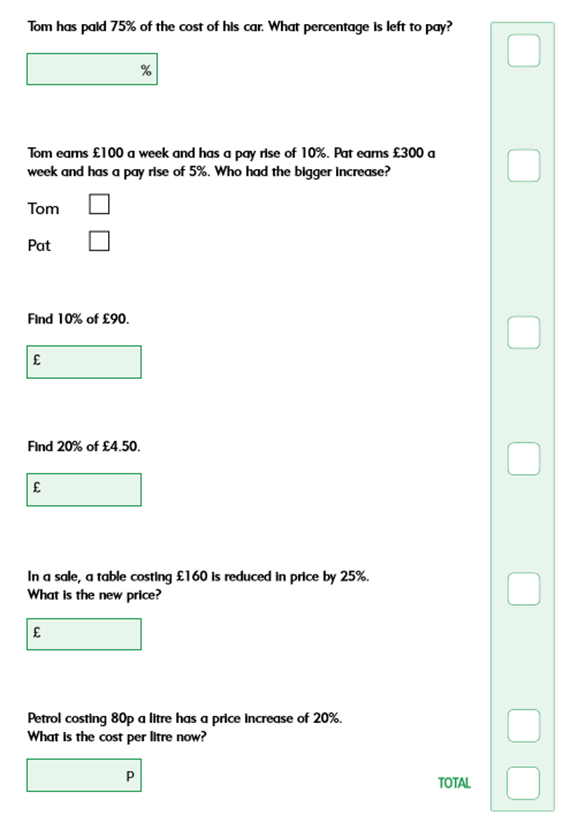 100 - 75% = 25 %
25
10 % of 100 = £10

Pat: 5 % of 300 
       = 5 x 3 = £15
10% of 90 
= 10 x 0.9 = £9
9
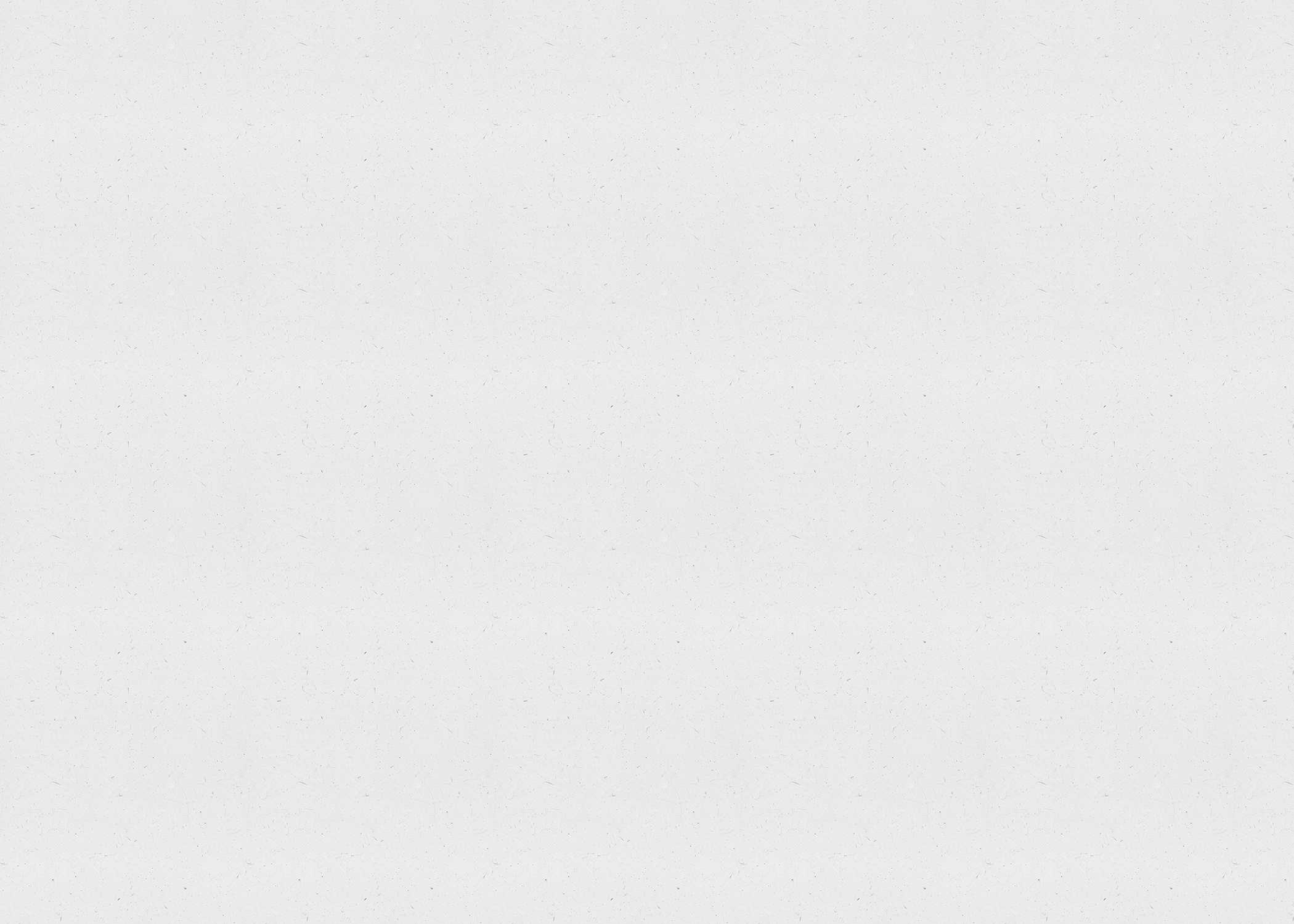 20% x 4.50
2x 10% x 4.50
= 10% x £ 9
= £ 0.90
0.90
100 -25 % = 75% 

75% x 160 = £ 120
120
100% +20% = 120%
80p X 120 % = 80 X 1.20 
                    =  8 x12 = 96 p
48
96
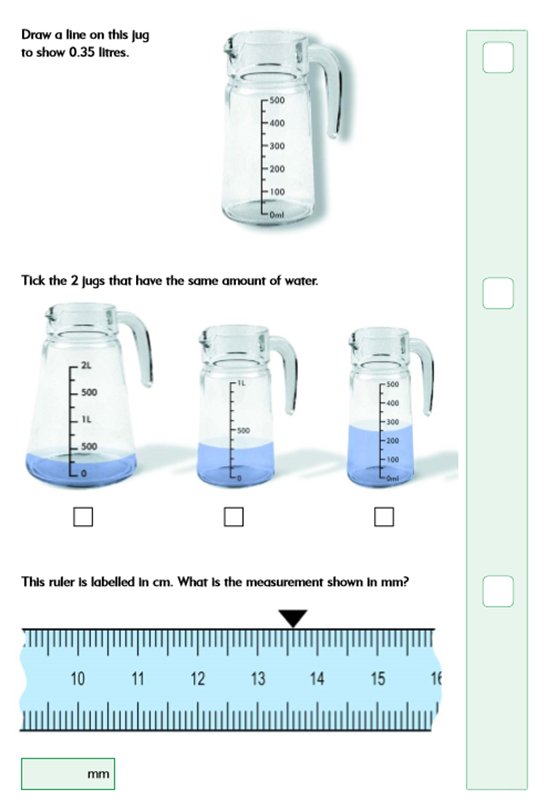 Q. 24
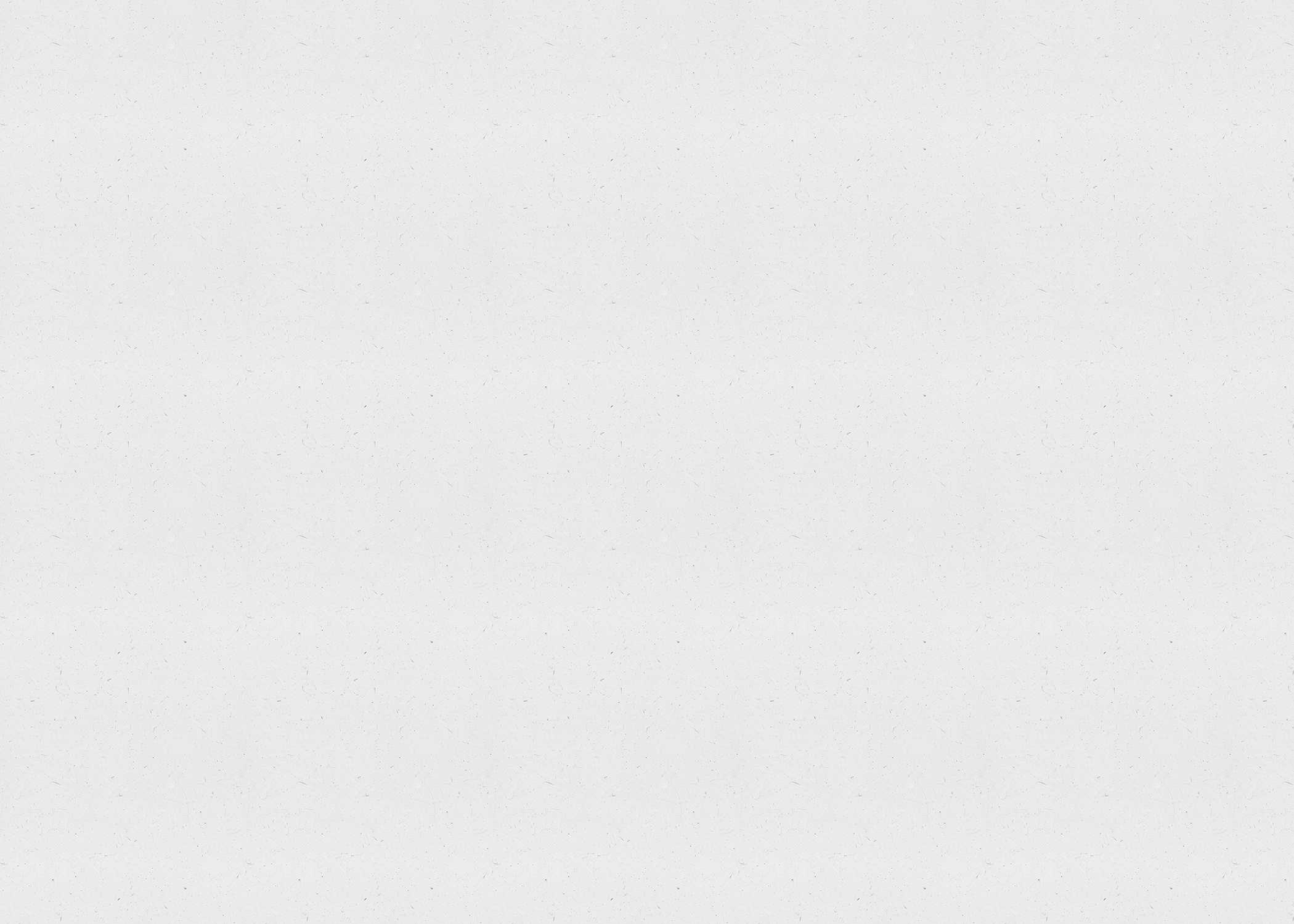 49
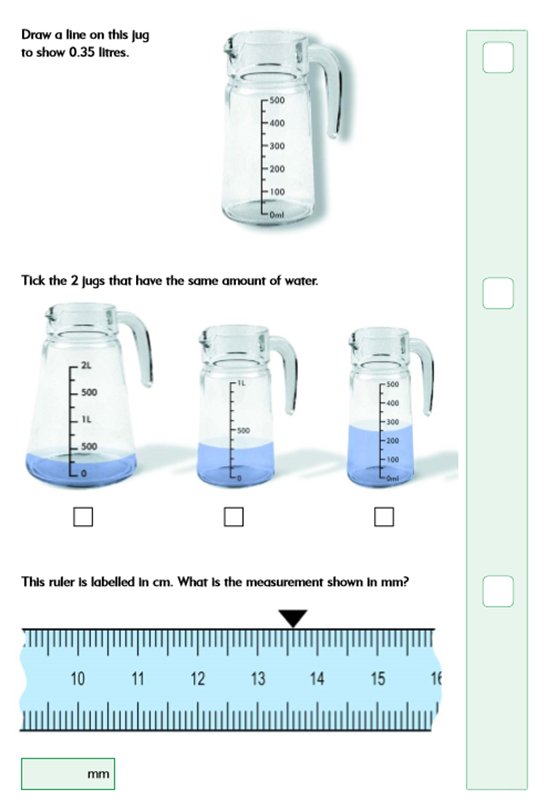 A. 24
0.35 Litres = 350 ml
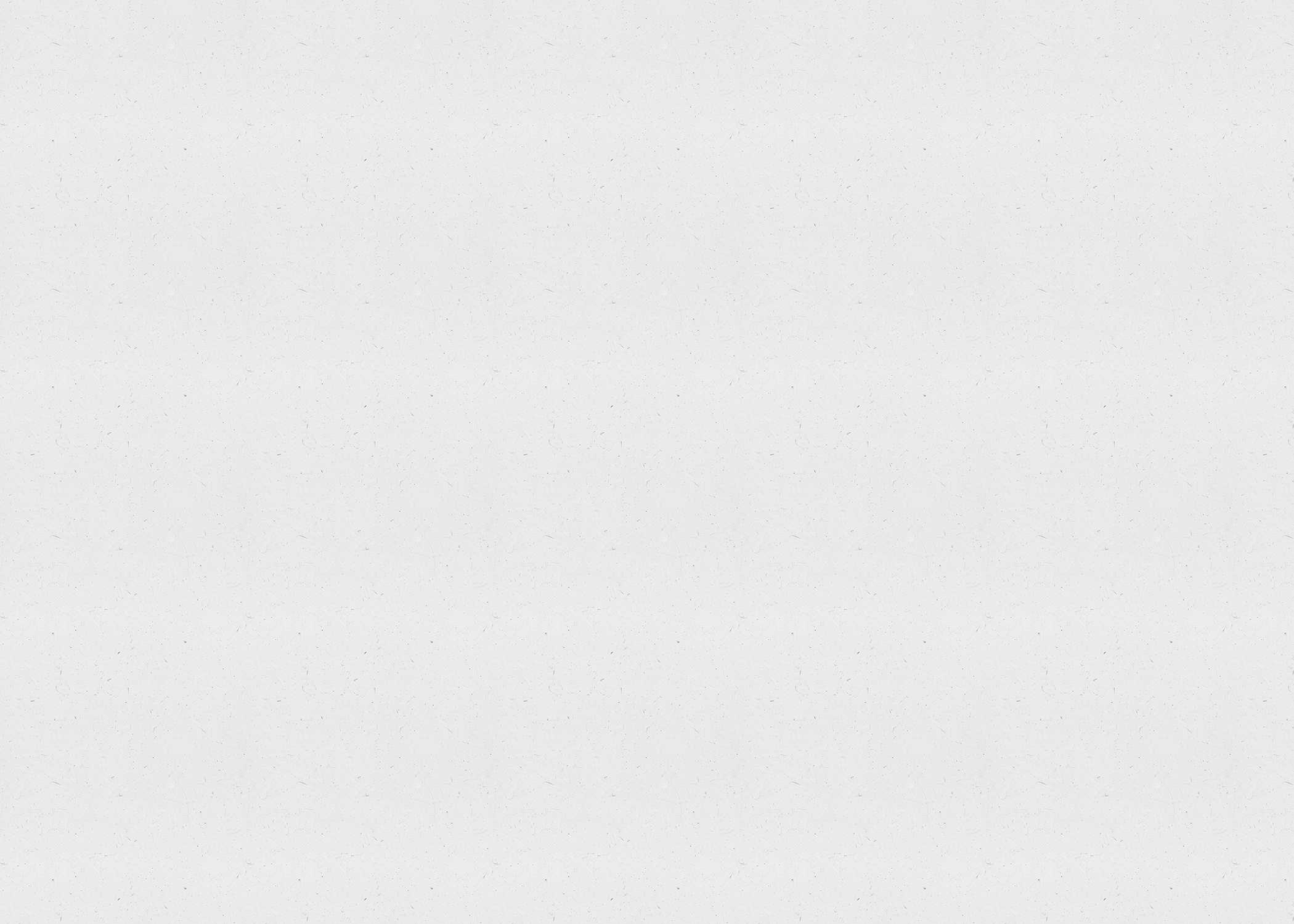 13.6 cm = 136 mm
50
136
96
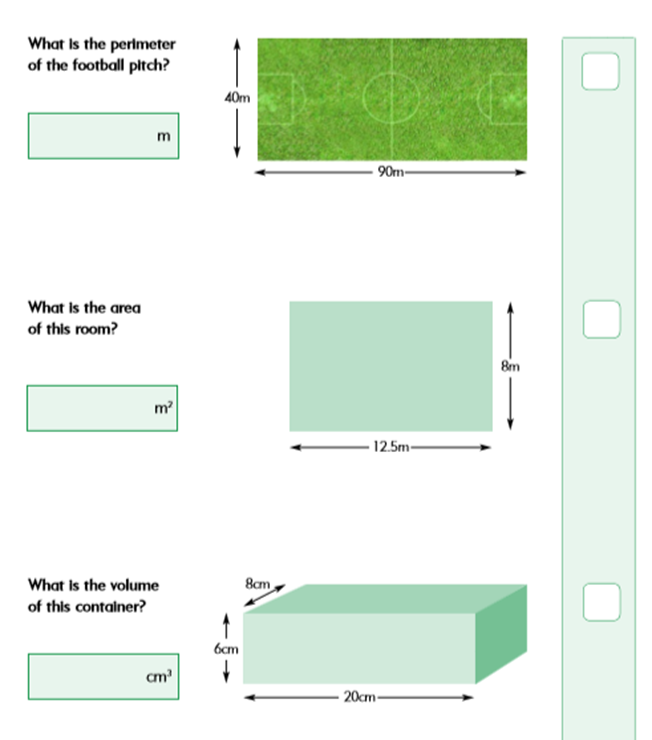 Q. 25
260
B
100
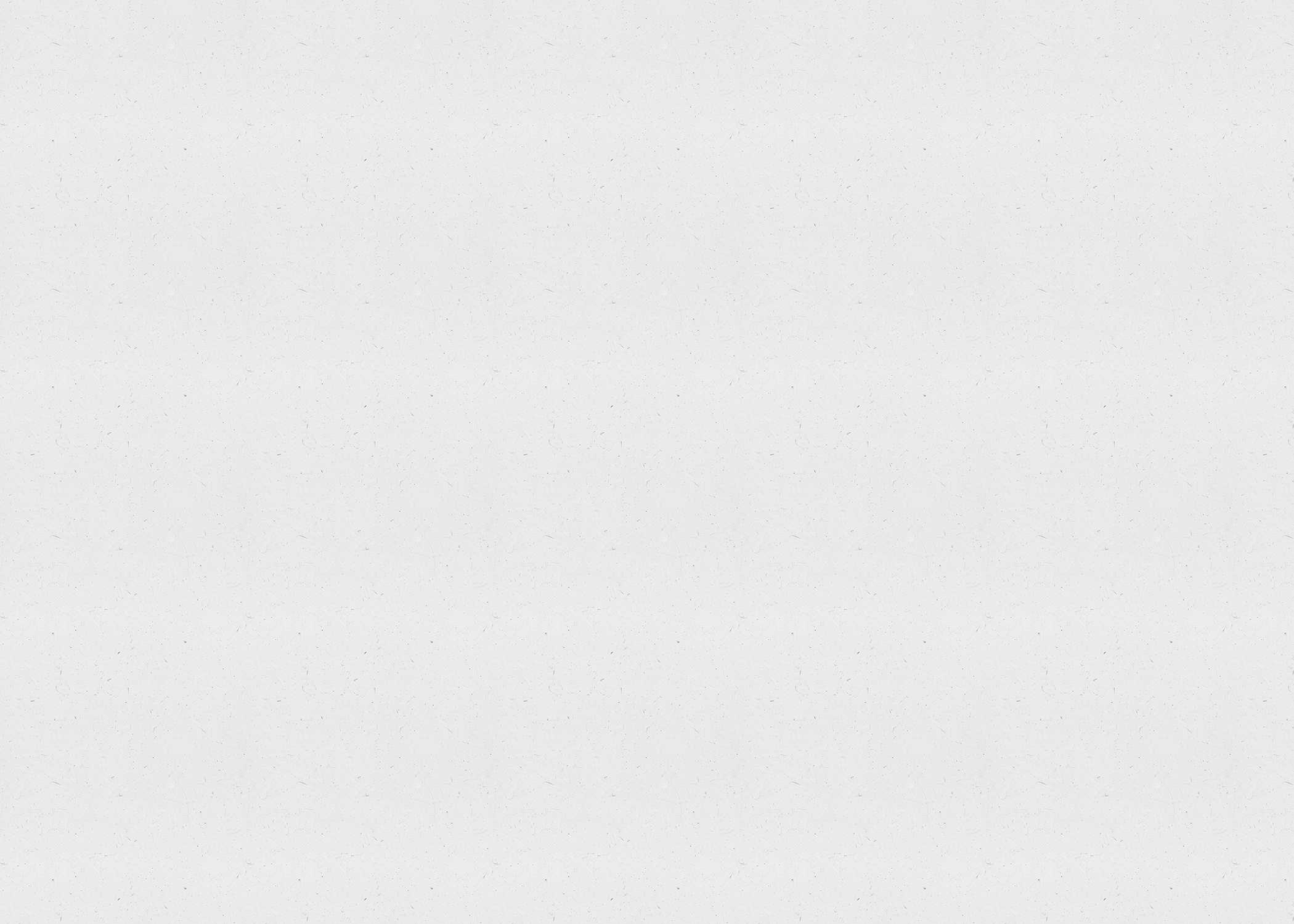 L
B
H
51
L
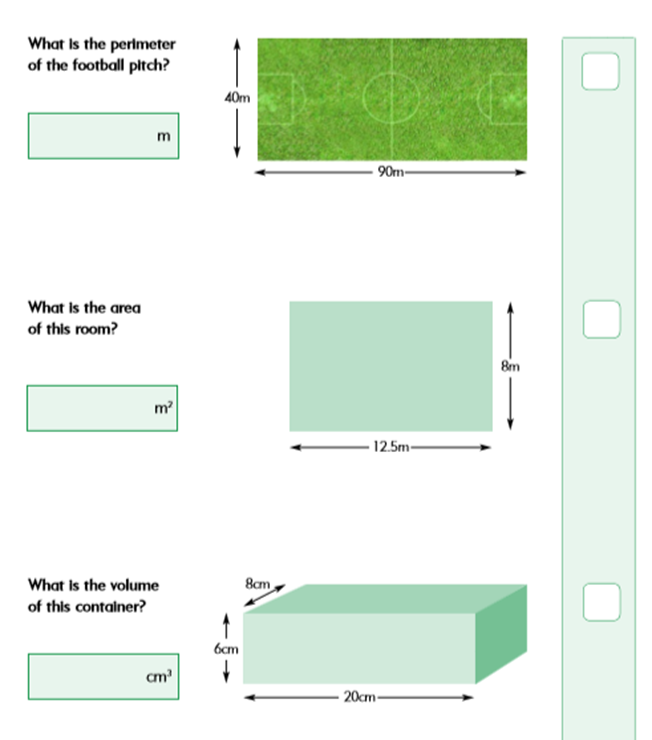 A. 25
40 + 90 + 40 + 90 
     = 130 + 130 = 260 m
260
Area = L x B
= 12.5 x  8 

= 12.5 x  2 x 4 

=  25 x 4 = 100  m^2
B
100
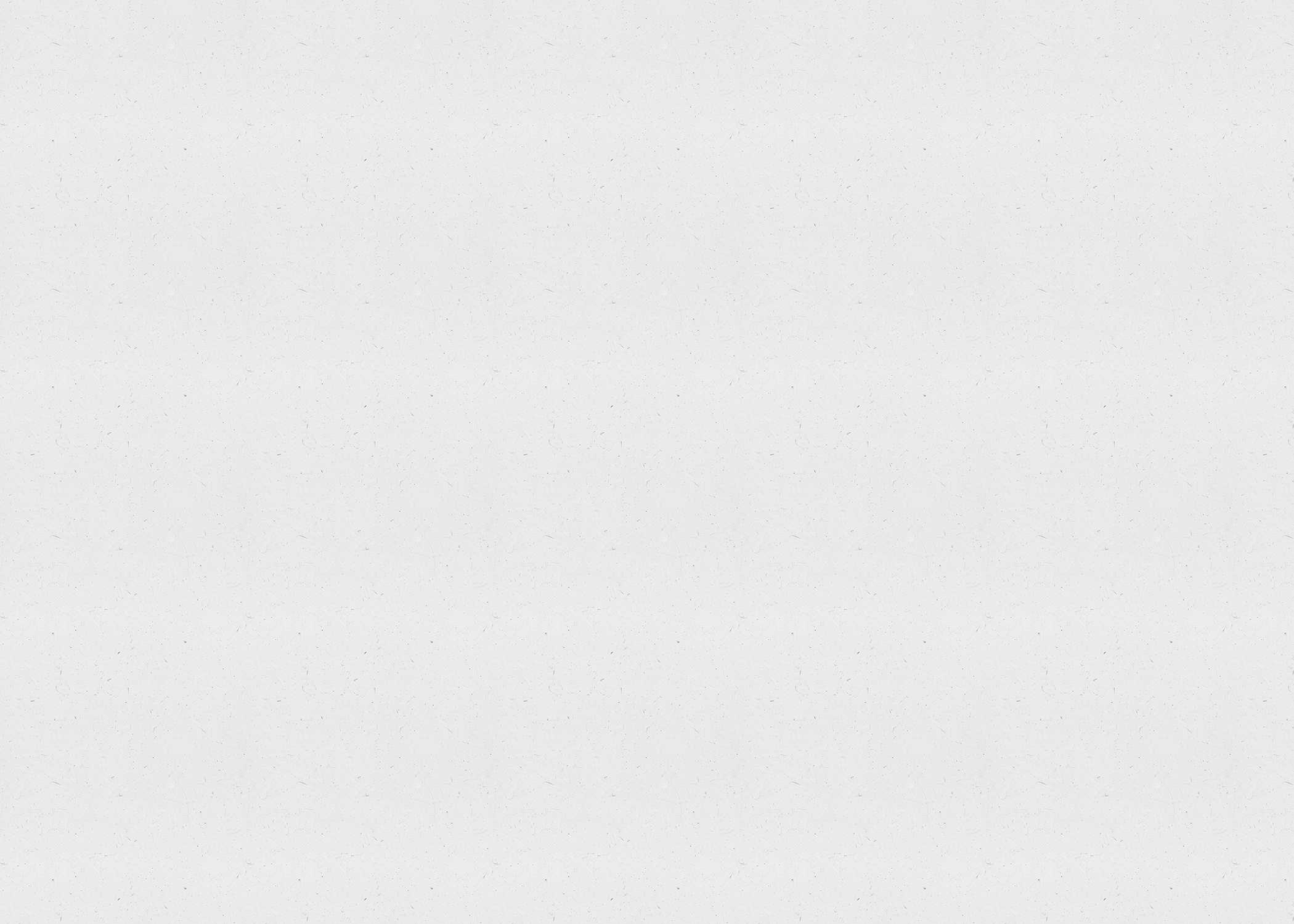 L
13.6 cm = 136 mm
B
Volume = L   x B x H
             = 20 x 8 x 6
             =160 x 6
             = 600 + 360
             = 960   cm^3
H
960
52
L
136
96
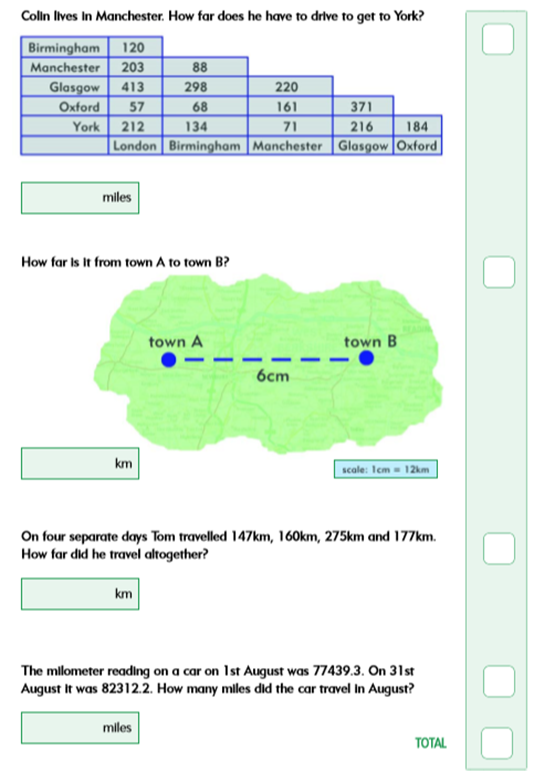 Q. 26
71
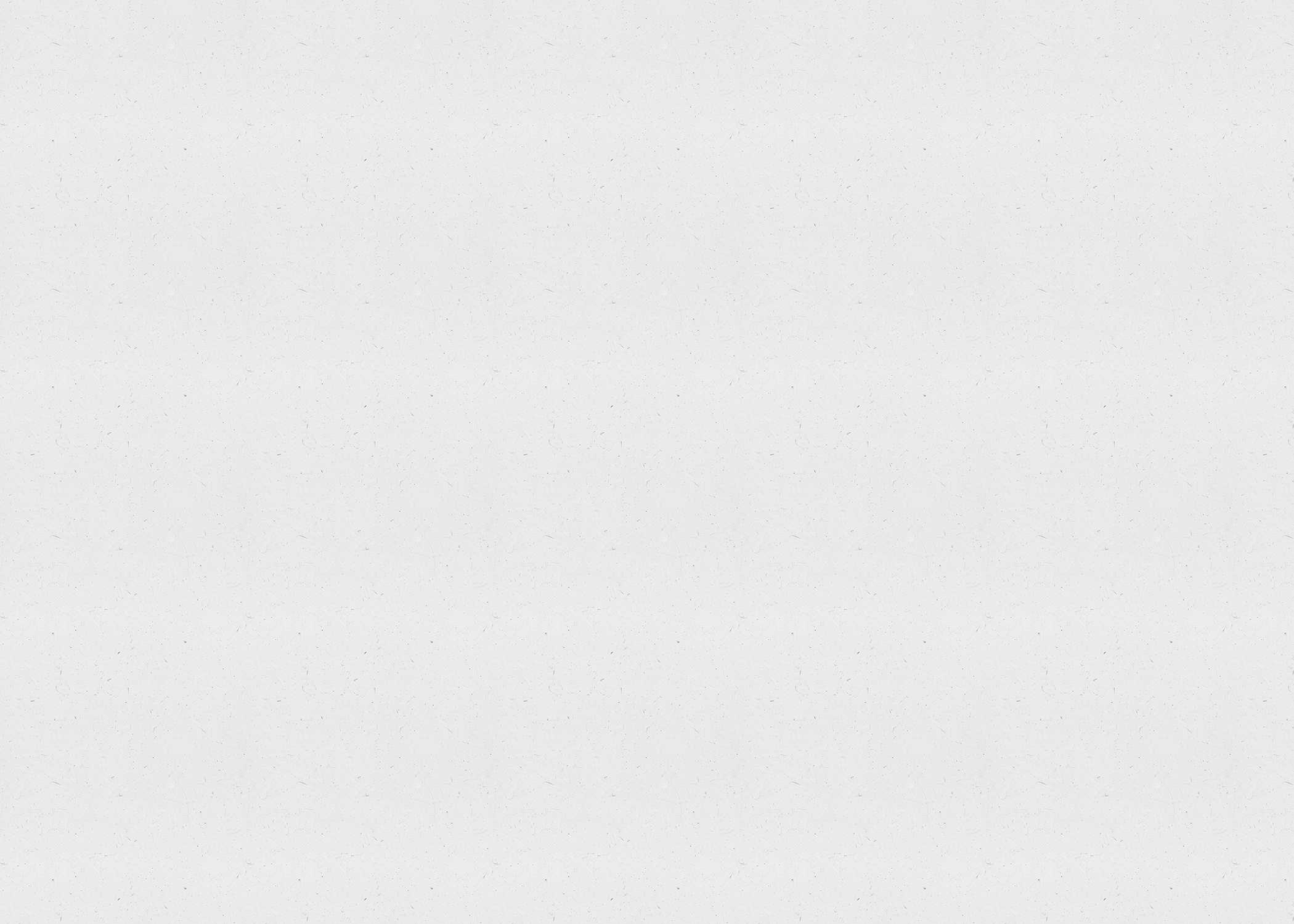 72
759
13.6 cm = 136 mm
4 872 . 9
53
136
96
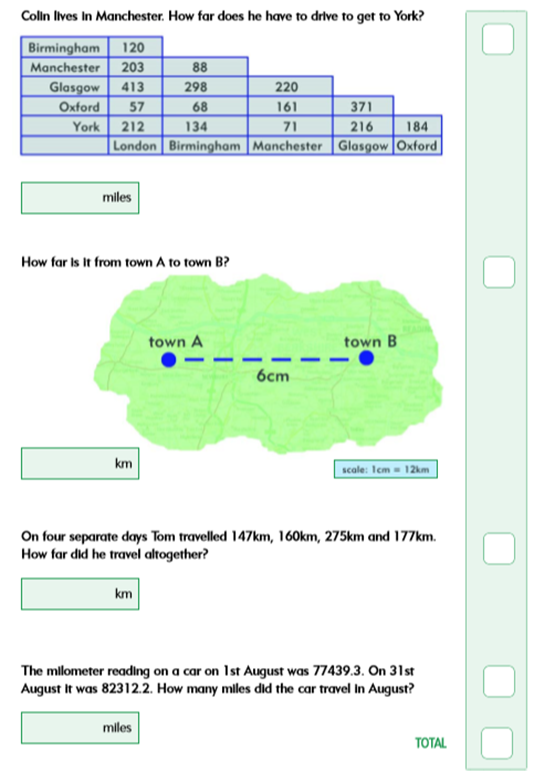 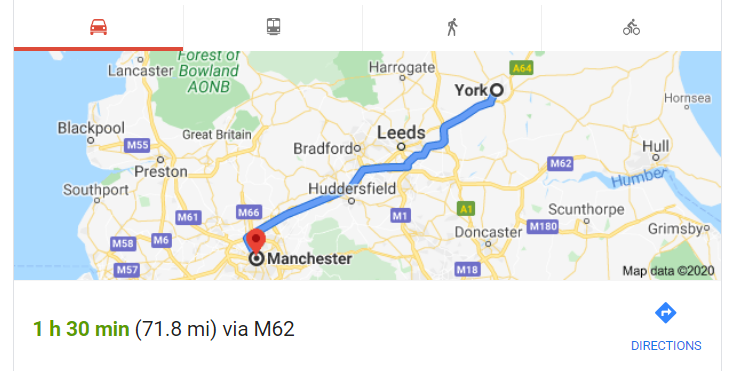 A. 26
71
You must show the necessary and possible Working to justify your answers, please in all problems !
6 cm  x  12 km / cm
= 60 + 12 = 72 km
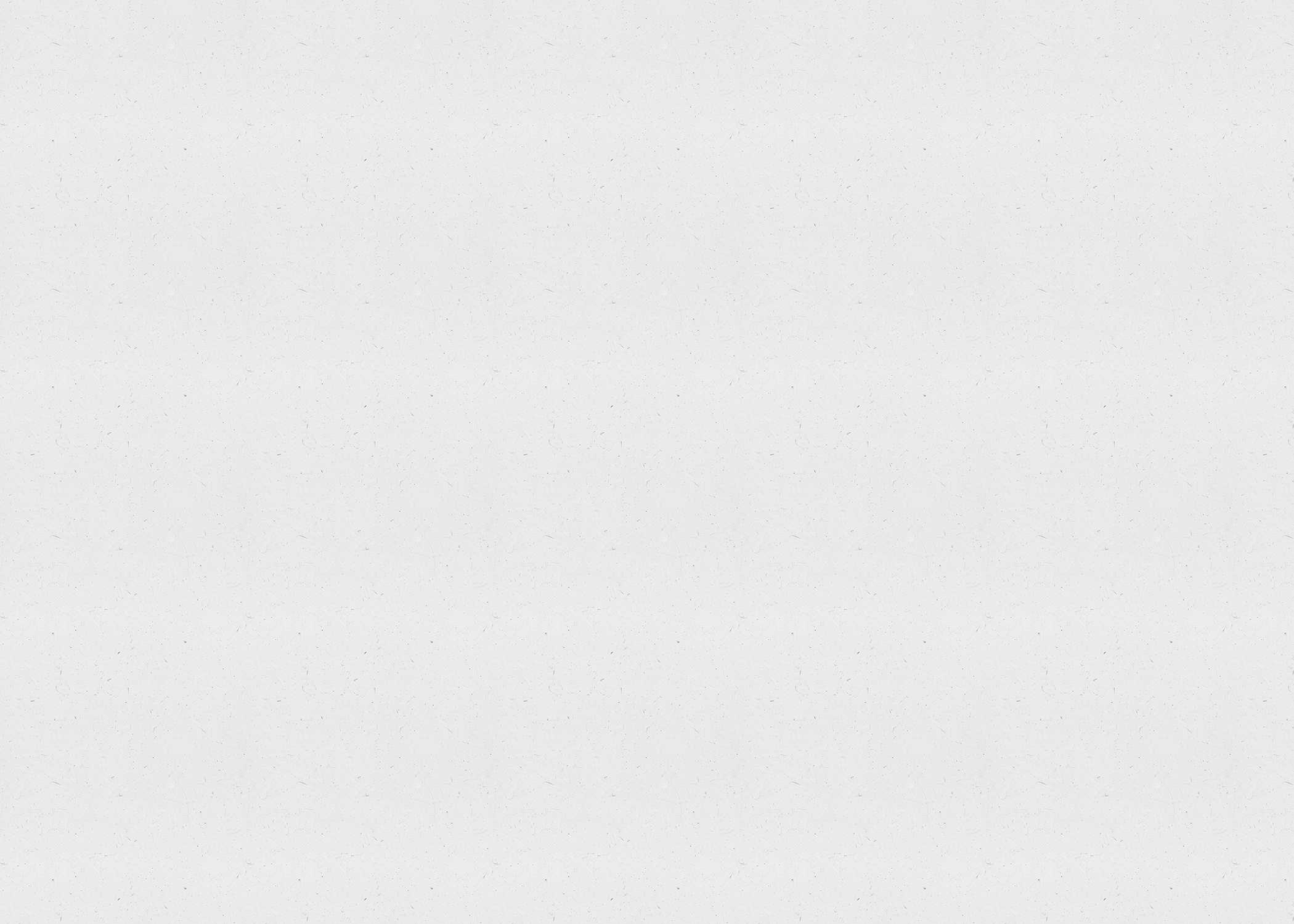 72
2 1
   147
   160
   275
+ 177
   759
759
13.6 cm = 136 mm
82 312 . 2
- 77 439 . 3
    4 872 . 9
4 872 . 9
54
136
96
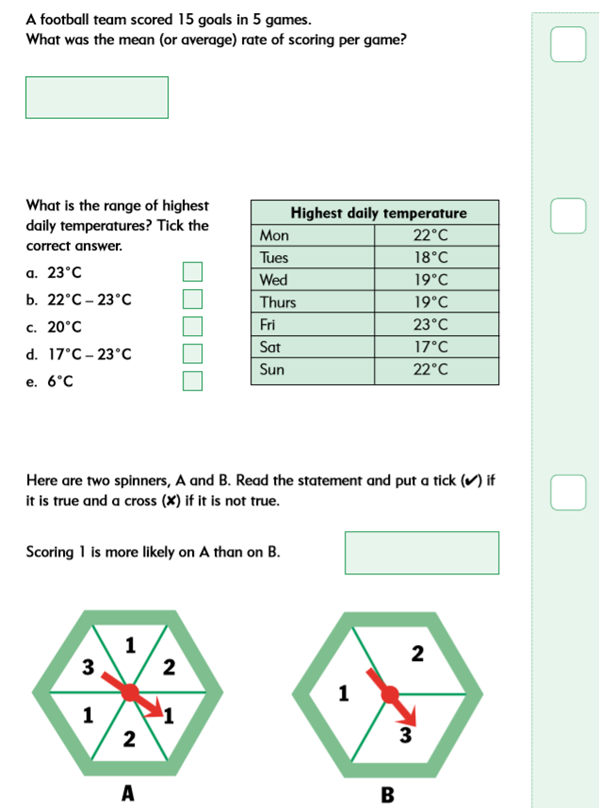 Q. 27
3
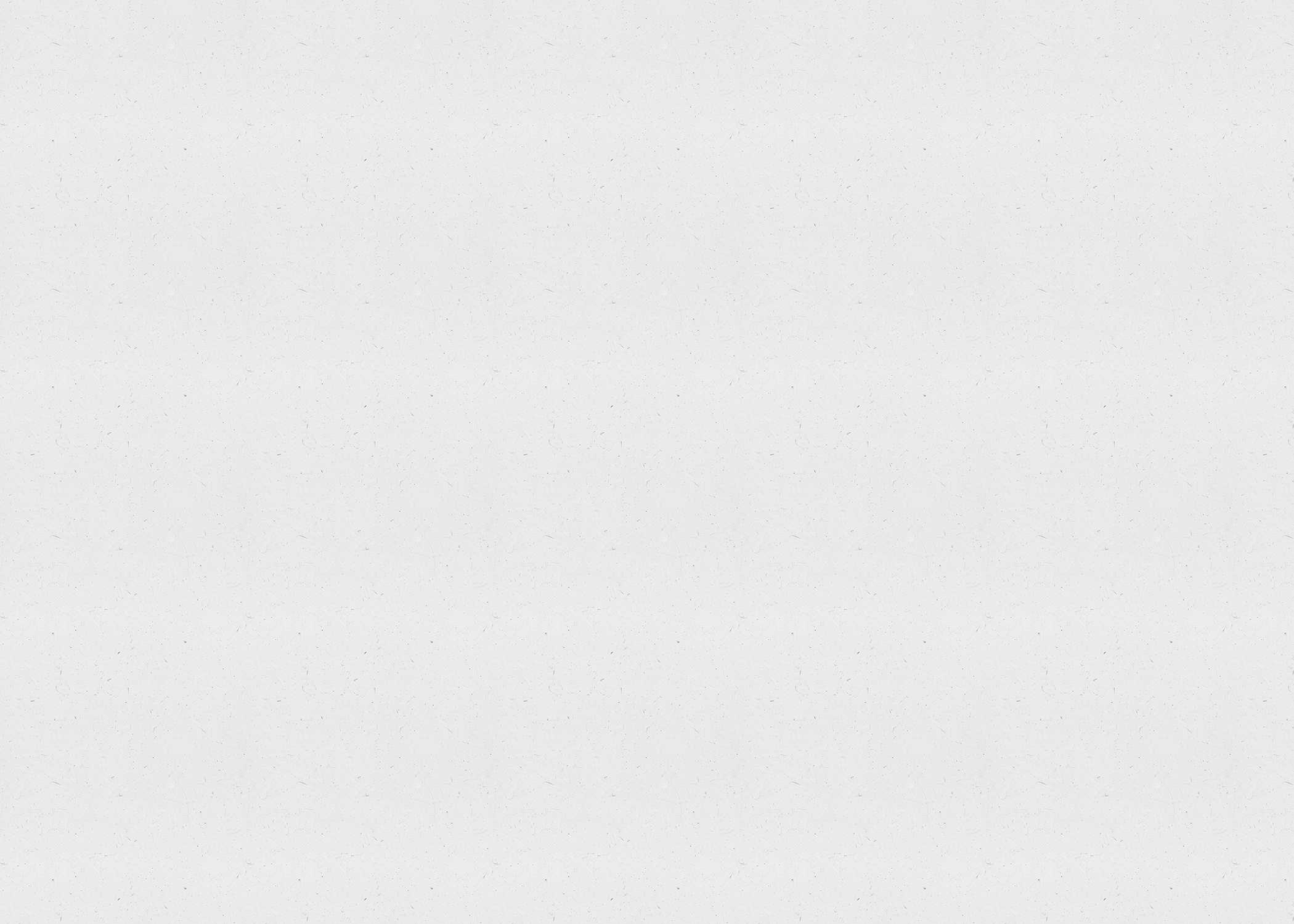 55
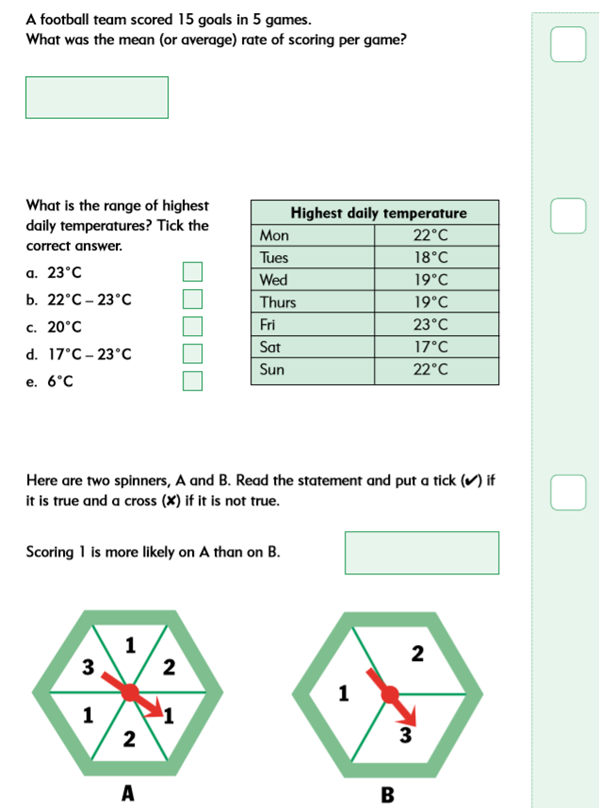 15 / 5 = 3 goals / game
A. 27
3
Range = Maximum -Minimum 

            = 23 - 17 = 6 Deg. C
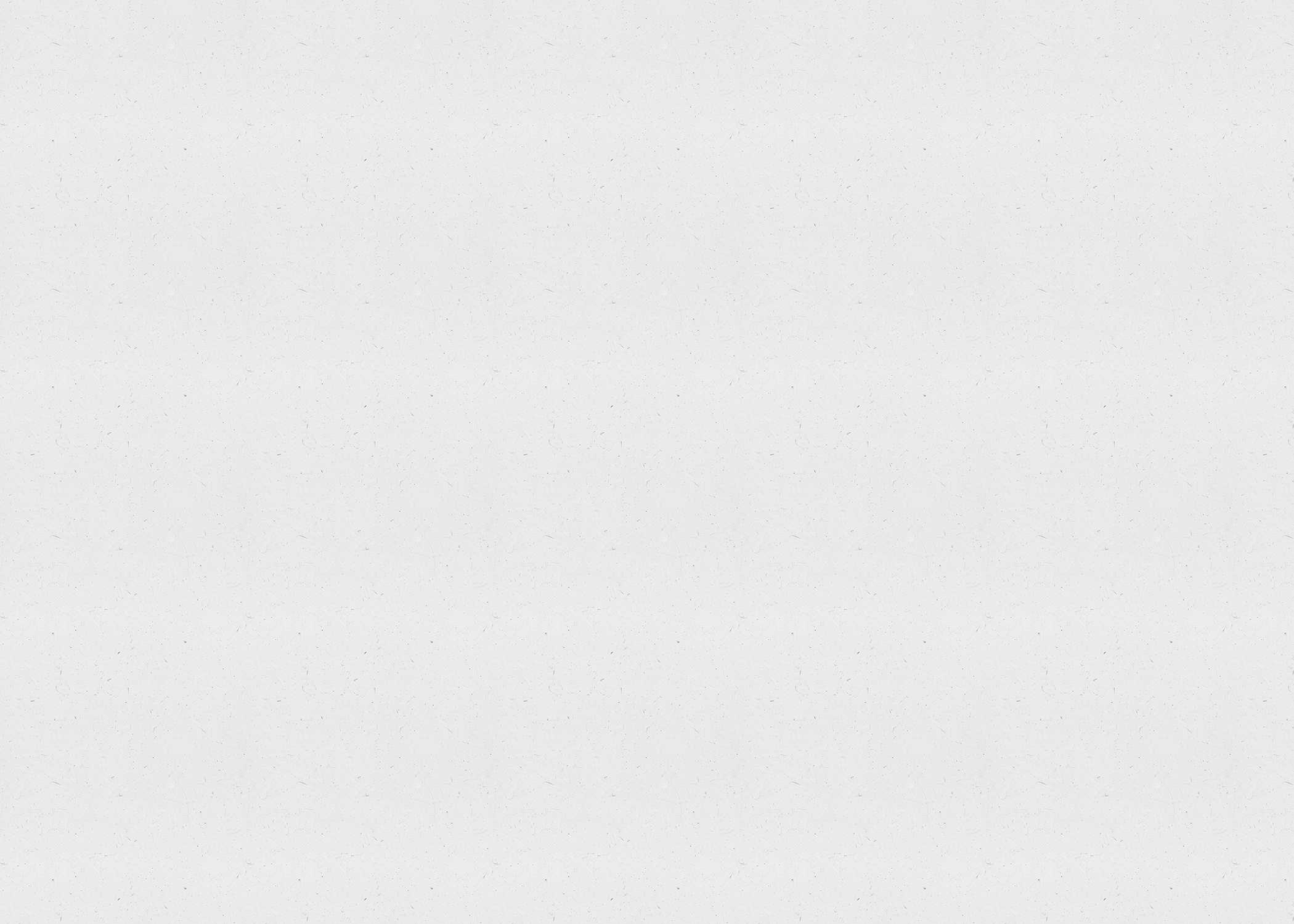 Probability of 1 in A = 
                3 /6  = ½  = 0.50

Probability of 1 in B = 
                1 / 3  = 0.33 < 0.50
                               B   <  A
True .
56
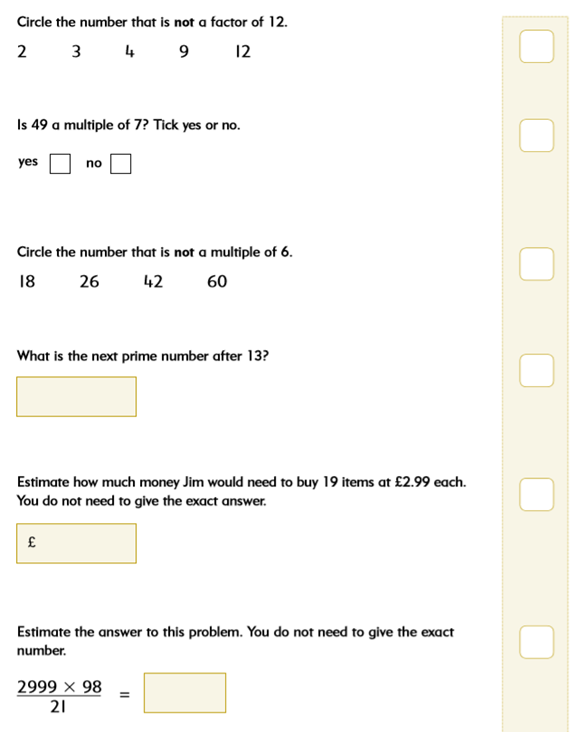 #  L 2  #
Q. 28
17
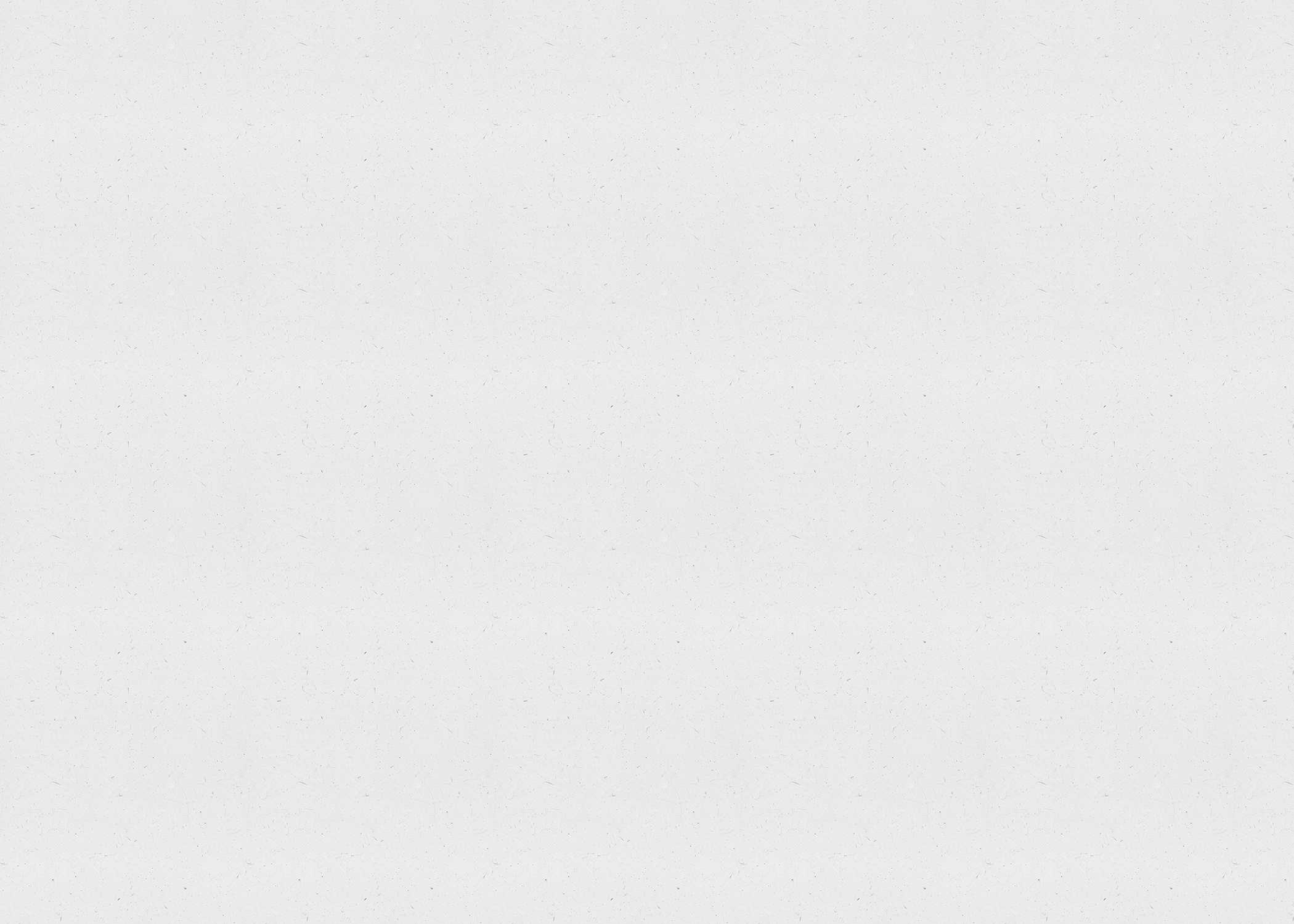 60
57
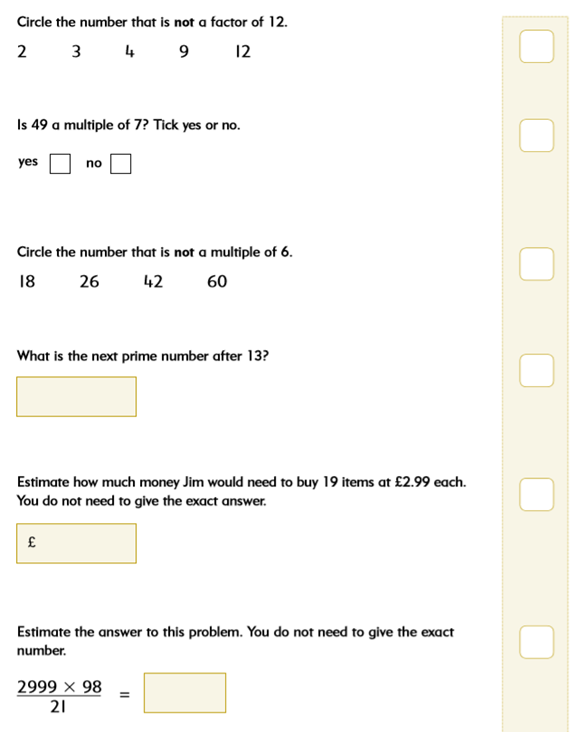 #  L 2  #
A. 28
Estimation is with rounded off  numbers:
19 x £2.99 approximately equal to 

20 x £ 3 = £ 60
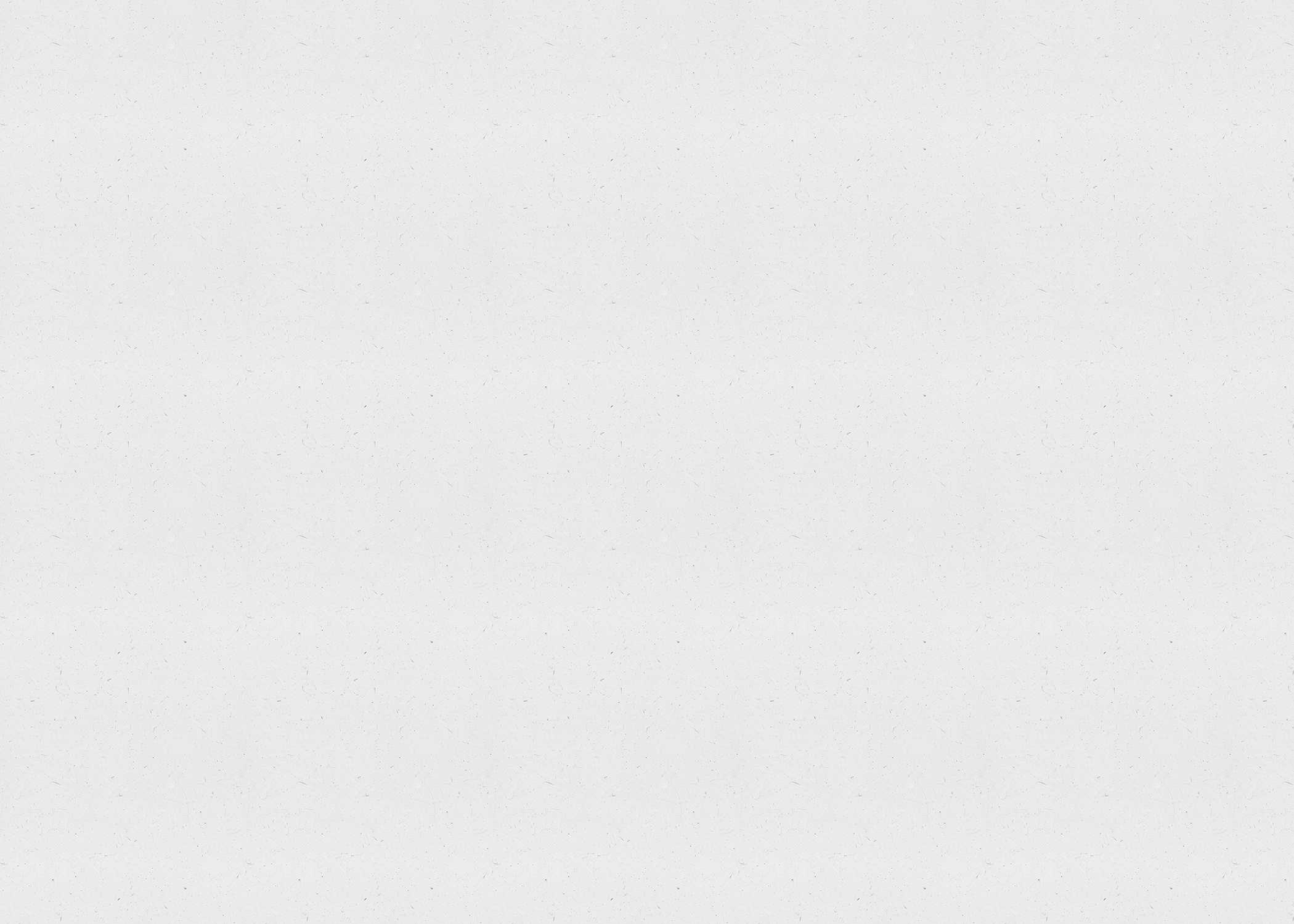 17
60
3 000 x 10 0 
        2 0 

= 3 000 x 5 

= 15 000
58
( Approximately )
15 000
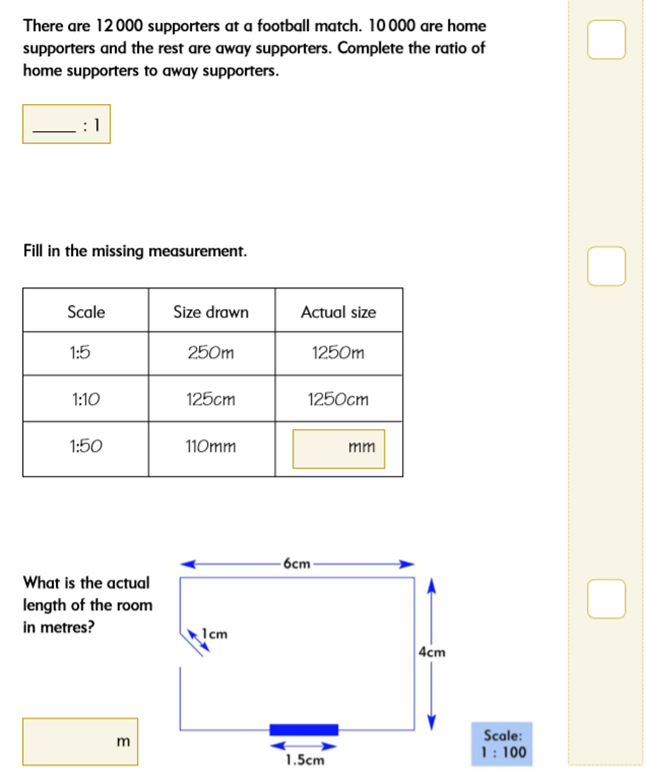 Q. 29
5
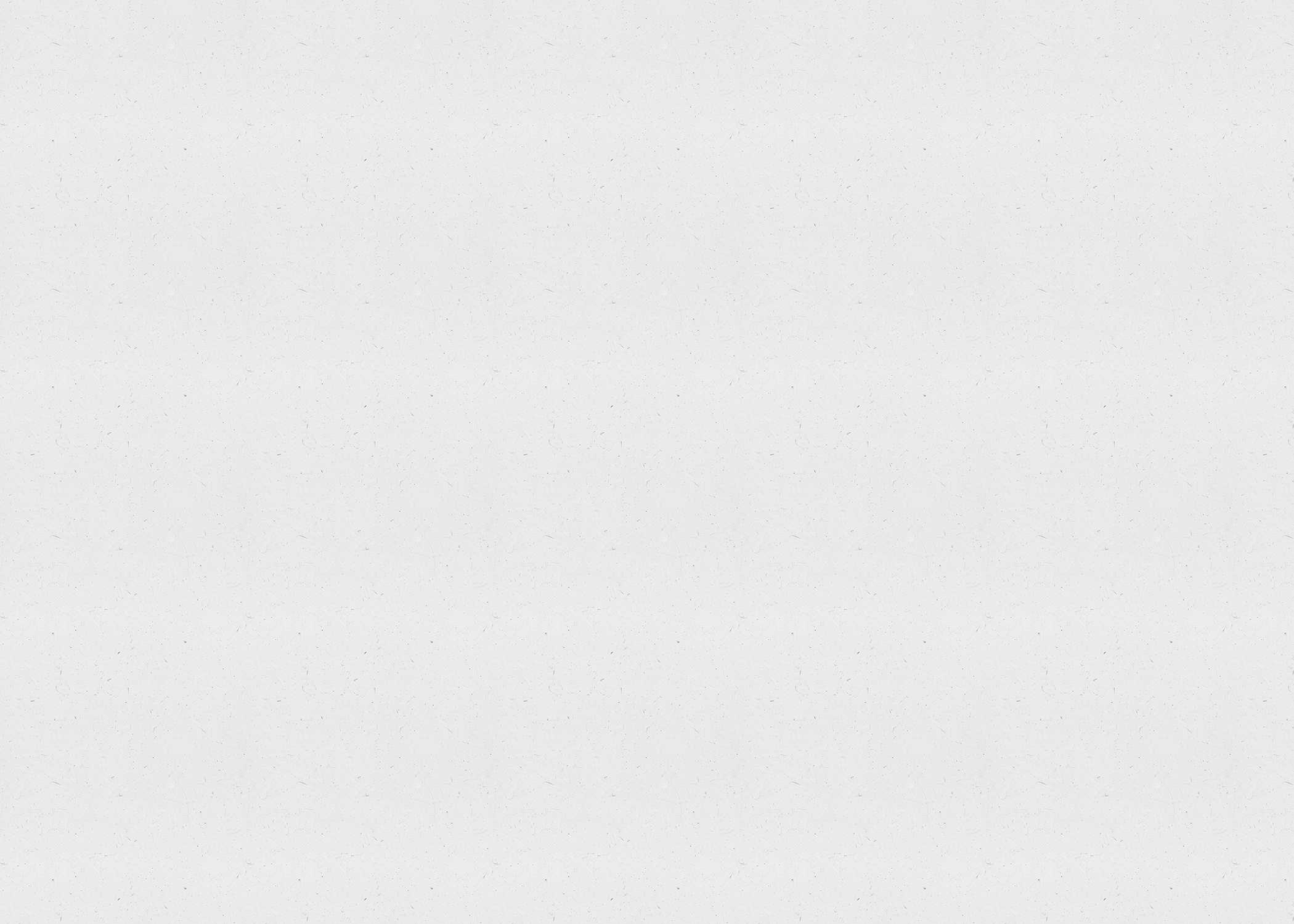 59
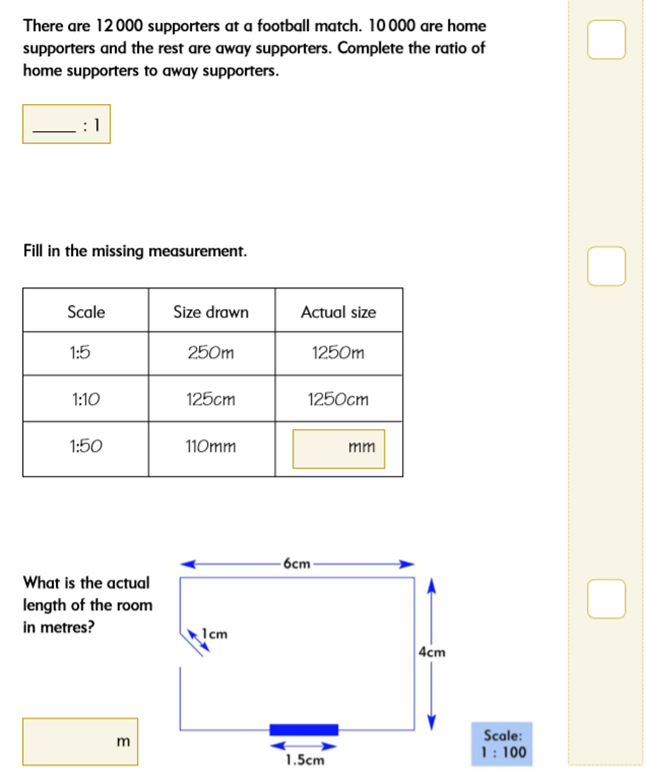 A. 29
{ H  / ( 1 + H ) } X 12 000

   = 10 000

H X 12 000 =10000 ( 1 + H)
       
 12000 H  = 10000 + 10000 H

12000 H - 10000 H = 10000

2000 H = 10 000 

         H = 10 000 / 2 000

            = 5
H : 1 = 5 : 1
5
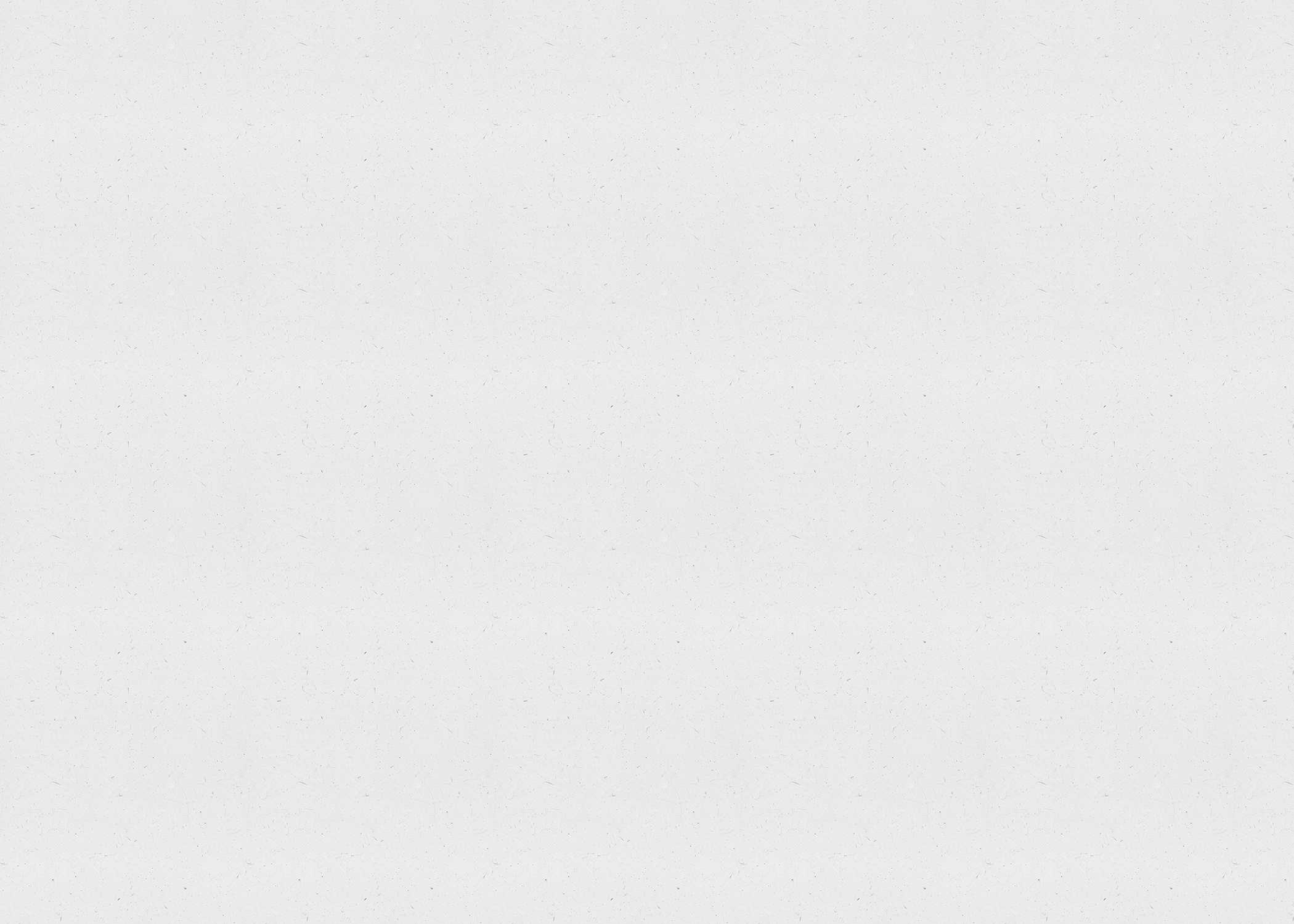 5 500
5 0 X 11 0 = 5 5 00
6 cm  X 100 = 600 cm
                    = 6 m
60
6
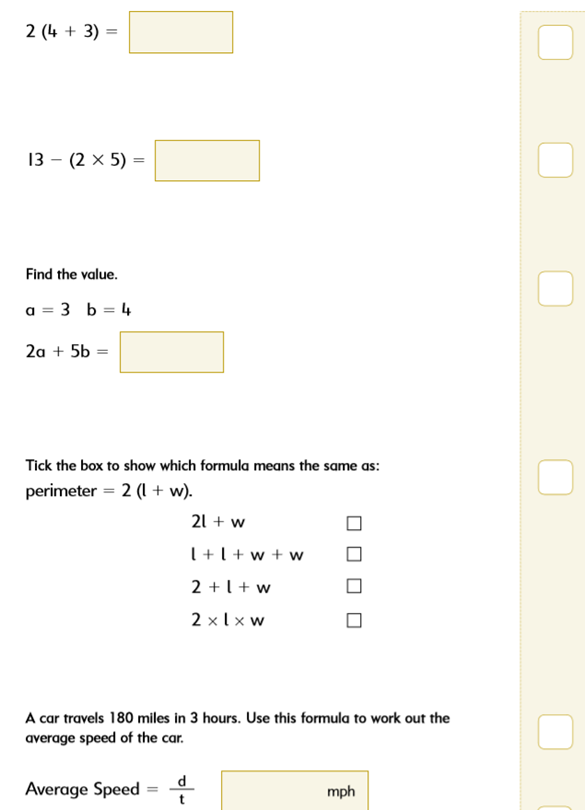 Q. 30
3
26
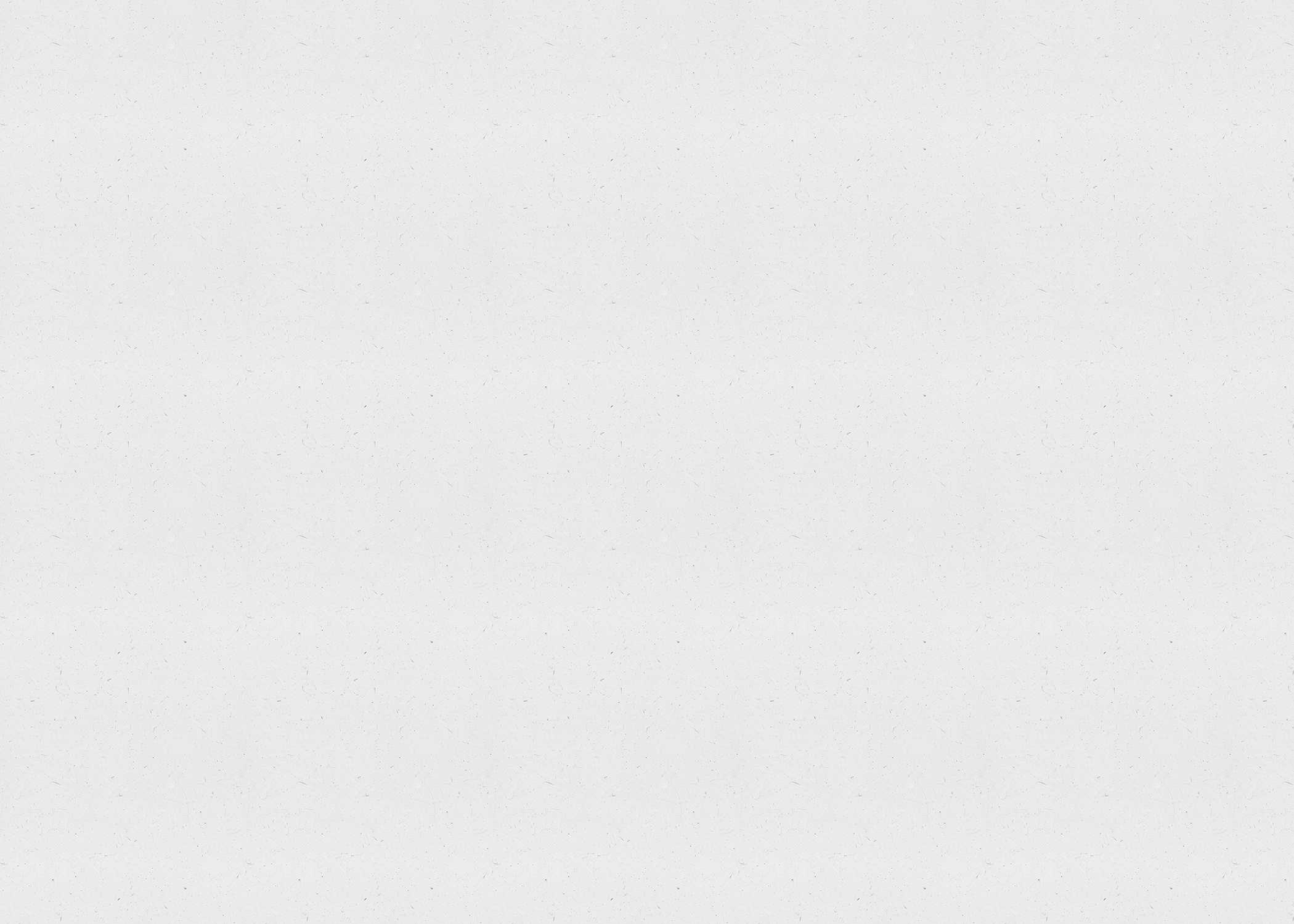 61
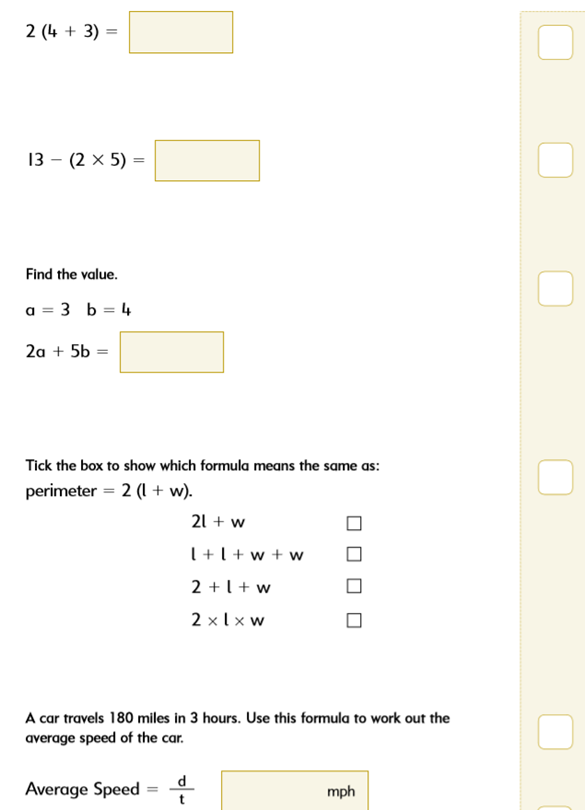 14
2( 4+3) = 2.(7) = 2x7 = 14
A. 30
13- (10) = 13-10 = 3
3
2 x( 3) +  5. (4) = 6 + 20
                         = 26
26
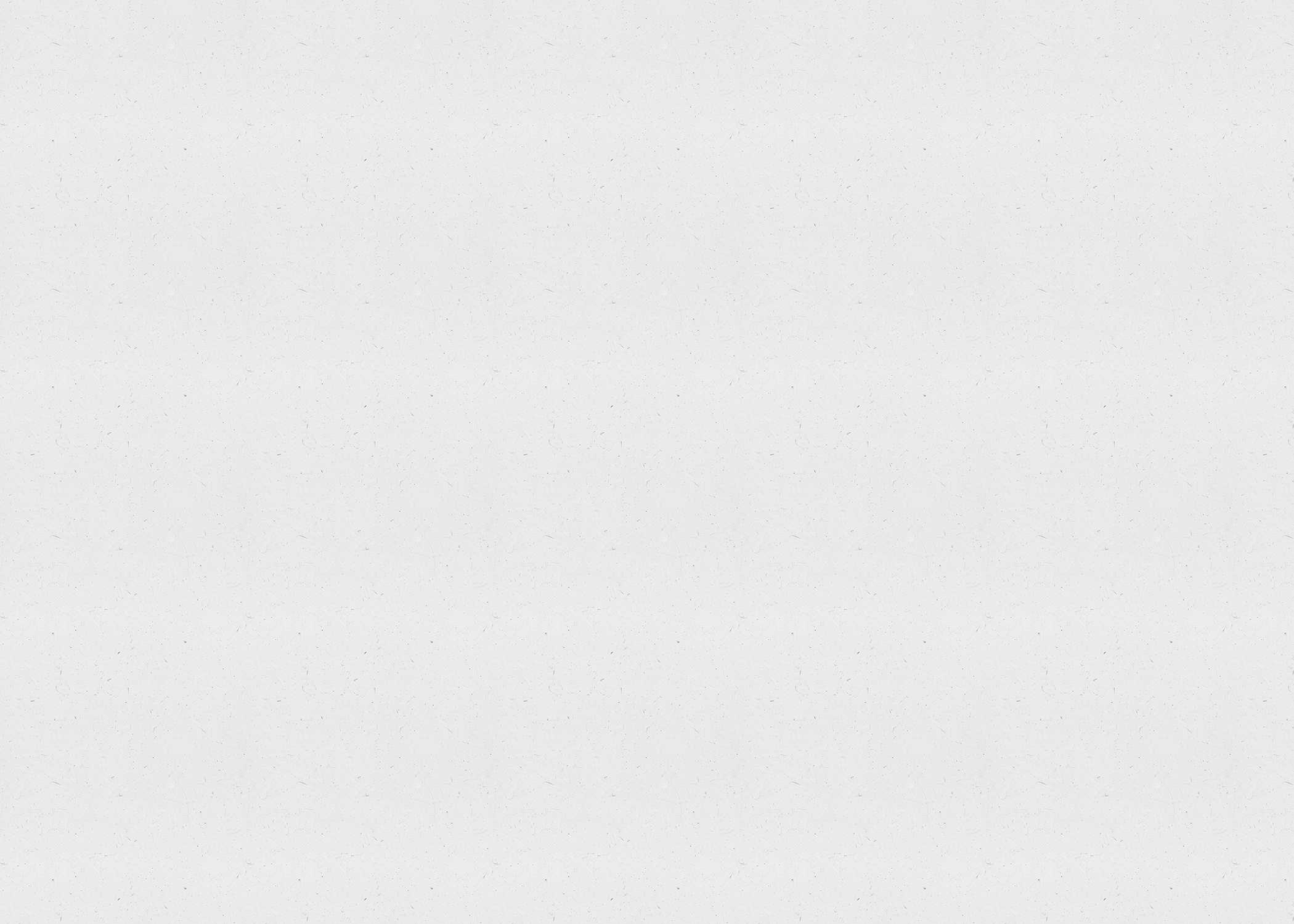 2 ( l + w ) = 2 l + 2 w

                = l + l + w + w
180 miles       3 hours 

= 60 miles / hr = 60 mph
62
60
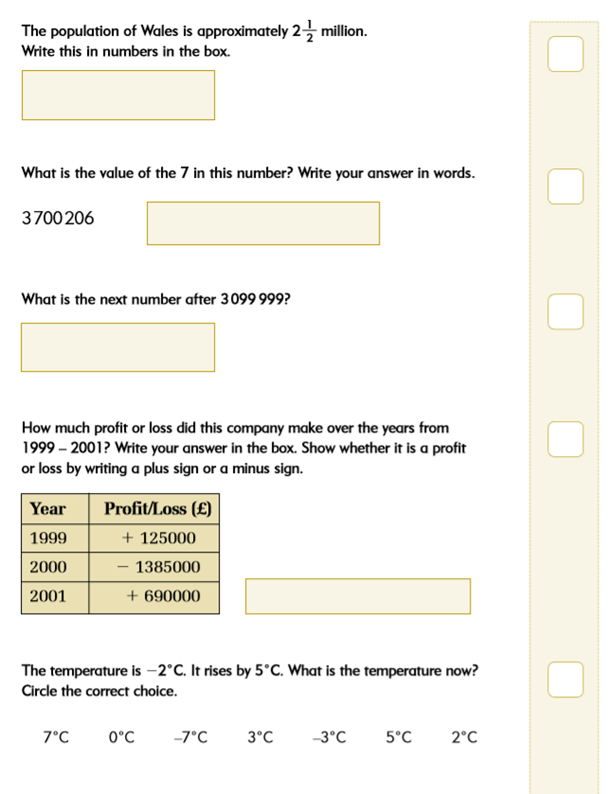 Q. 31
2 500 000
700 000
3 100 000
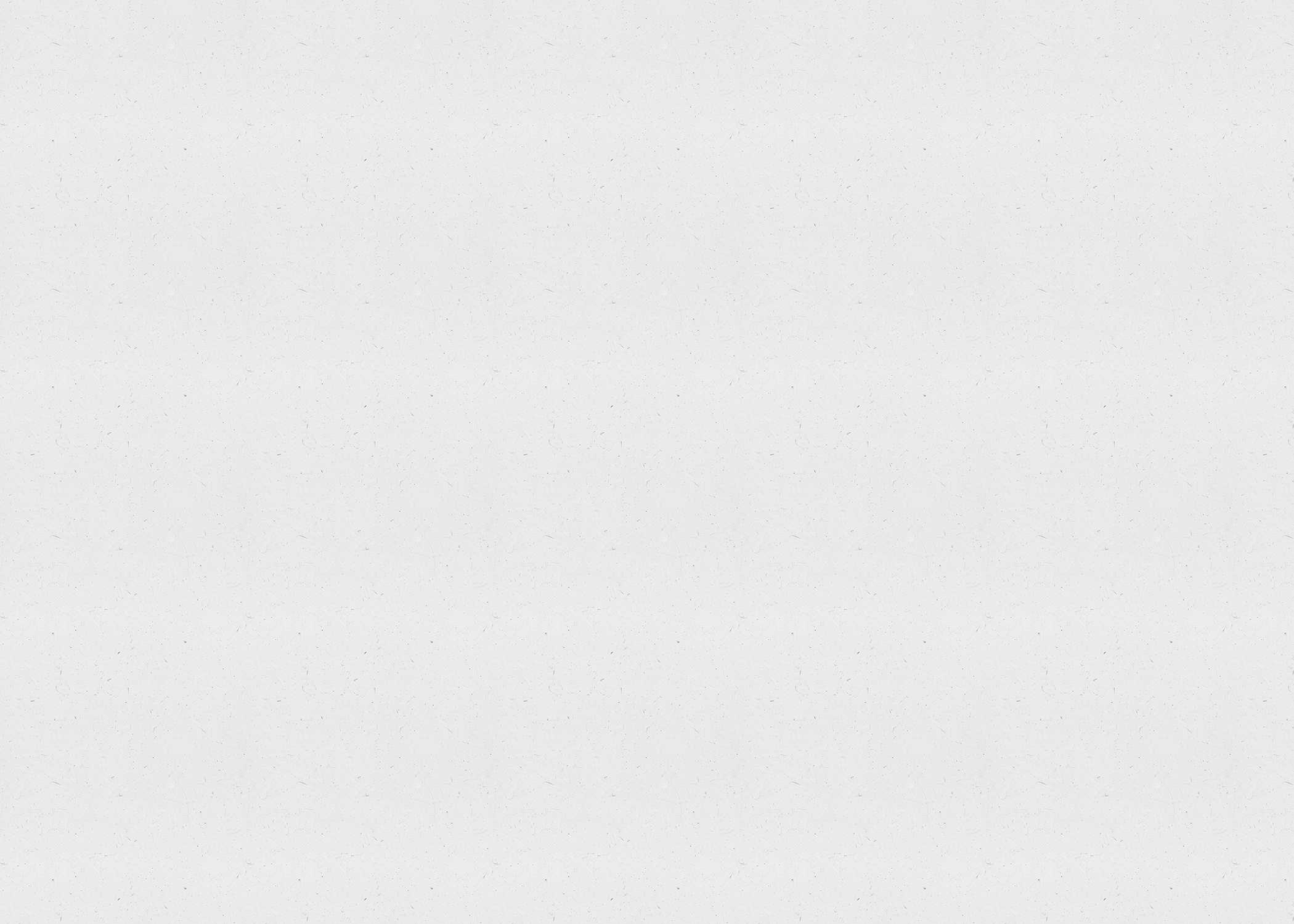 -  570 000           ( Loss )
63
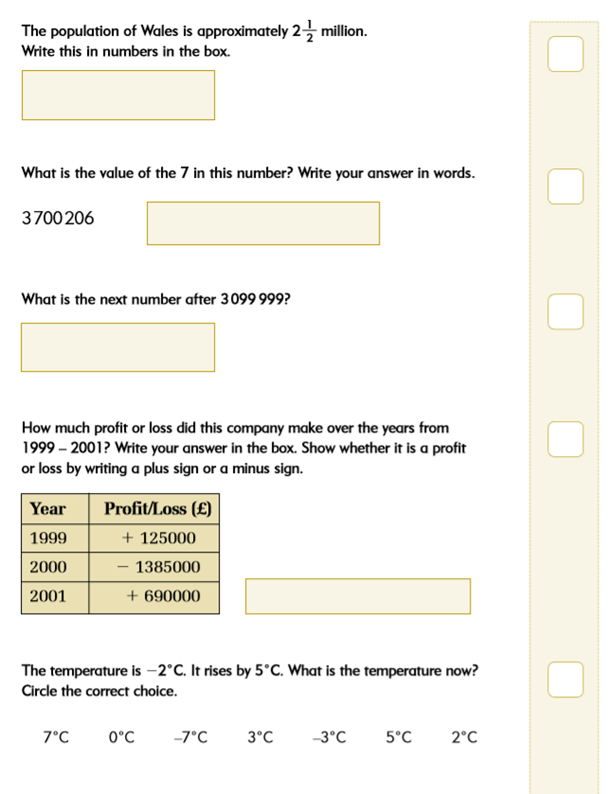 2 ½  x 1 000 000 

= 2 000 000 + ½  x 1 000 000

= 2 000 000 + 500 000

= 2 500 000
A. 31
2 500 000
700 000
3 099 999 
       1
3 100 000
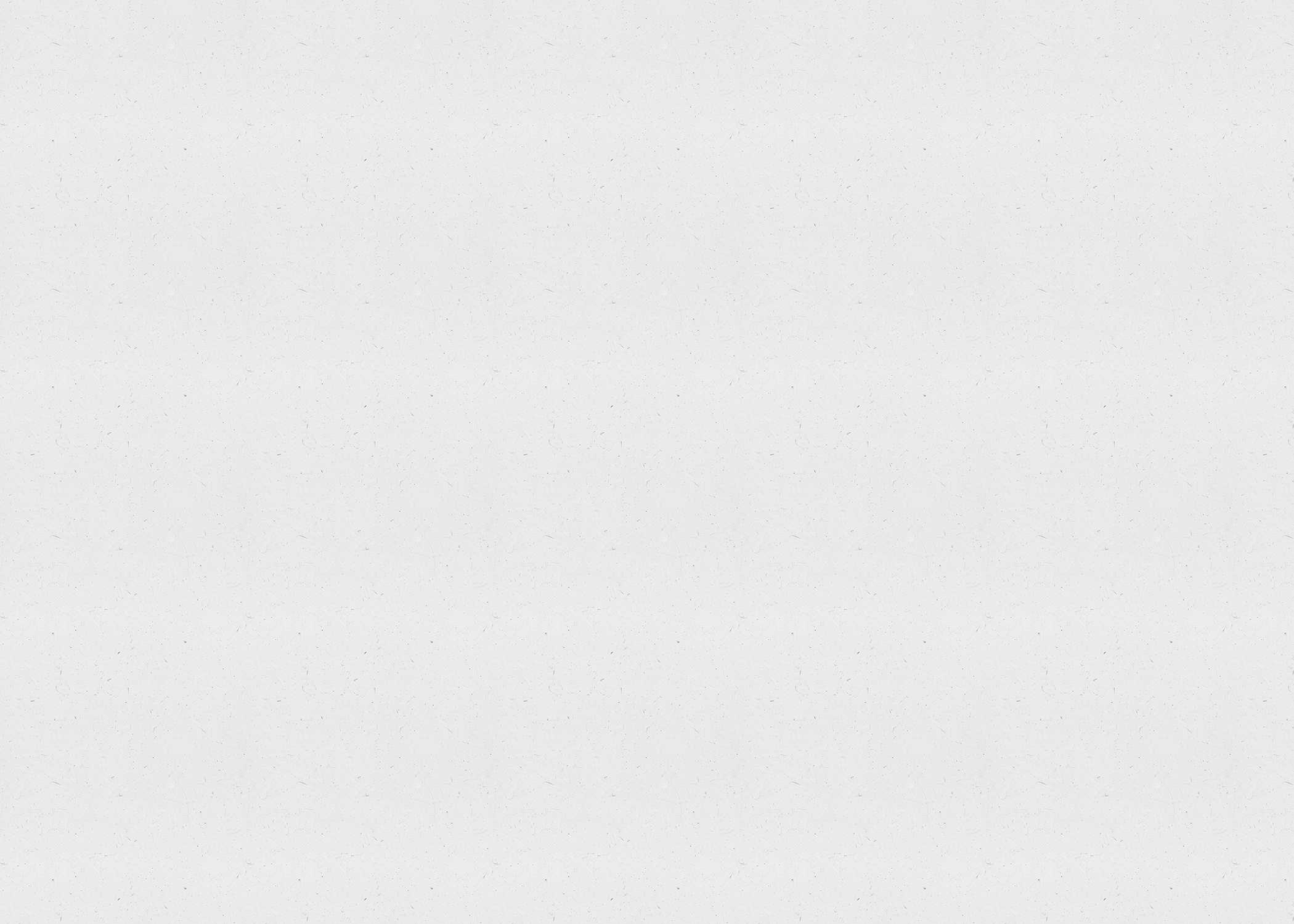 3 100 000
+125 000 
+ 690 000  = + 815 000

  - 1 385 000
  +   815 000
     -  570 000
-  570 000           ( Loss )
64
- 2 + 5 = +3 Deg.C
Total Marks Question-wise, 
 totalling to 100 :
65
Thank you so much dear student for your committed hardwork and practice:

Total marks obtained by you =              /
100  =
%
Hence , your current Maths Level is :                       E0  /  E1 /  E2 /  E3 /  L1  /   L2 (GCSE-Fdn)

          E0 ⇒  Pre Primary      ⇒  KS0                  [ 0 - 5% ]

          E1 ⇒ Primary              ⇒  KS1                 [ 6 - 20%]

          E2 ⇒ Primary +           ⇒   KS1 to KS2    [21 - 40 % ]

          E3  ⇒ Primary ++         ⇒   KS2+            [41 - 65 % ]

          L1 ⇒  SECONDARY    ⇒ KS3                [66 - 85 % ]


          L2 ⇒ SECONDARY + ⇒ KS4                 [86 - 100%]
66